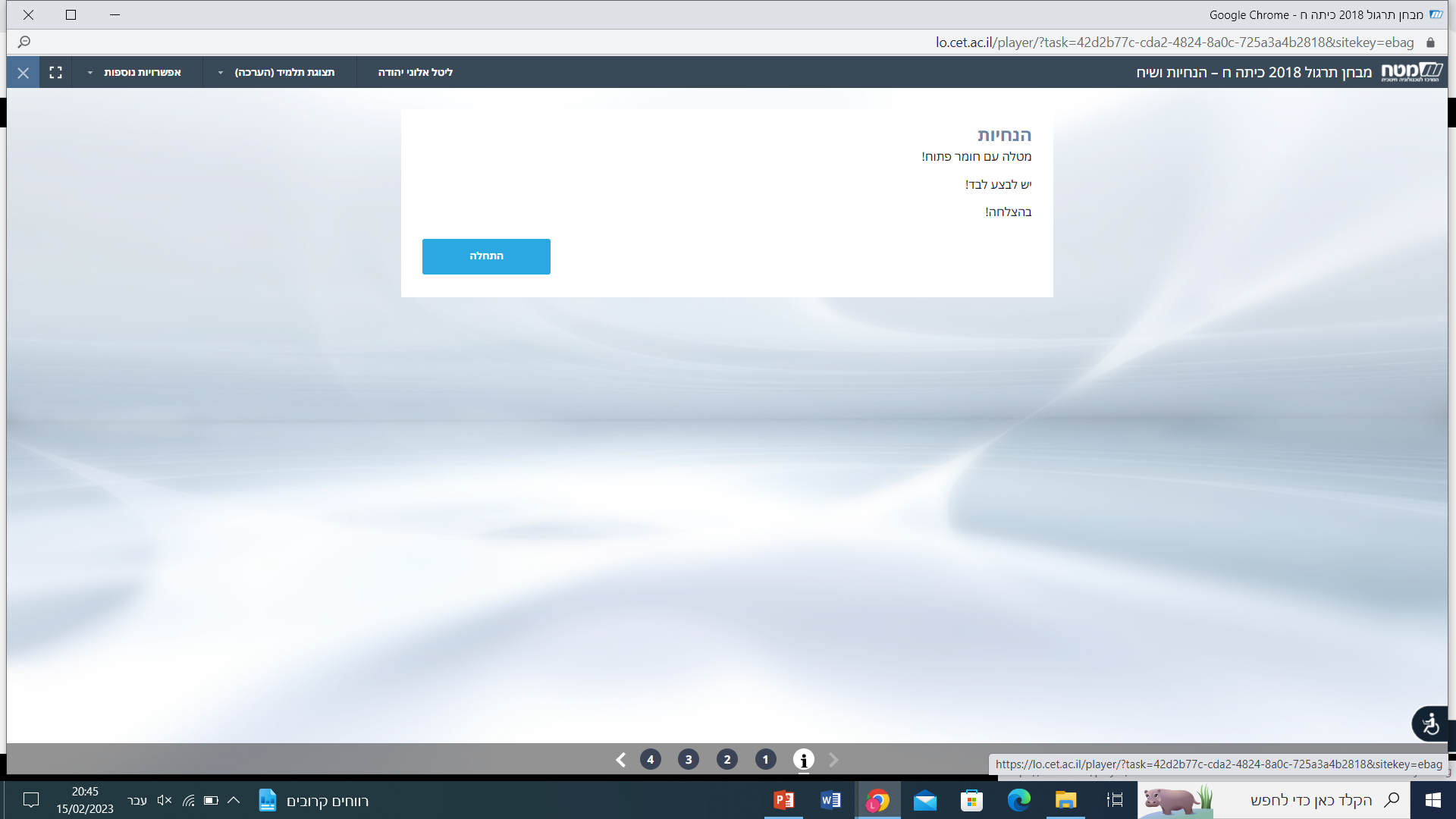 2019
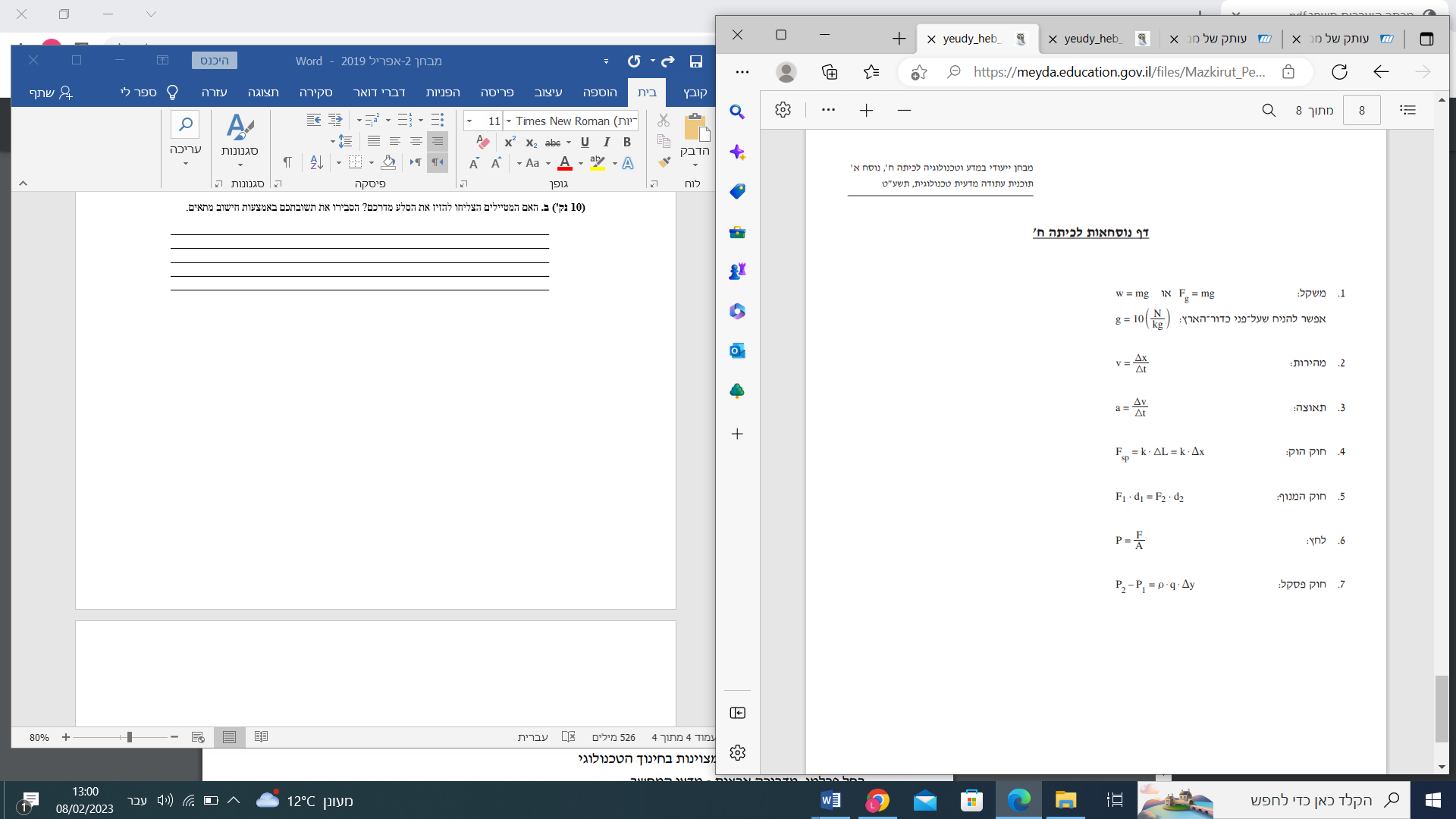 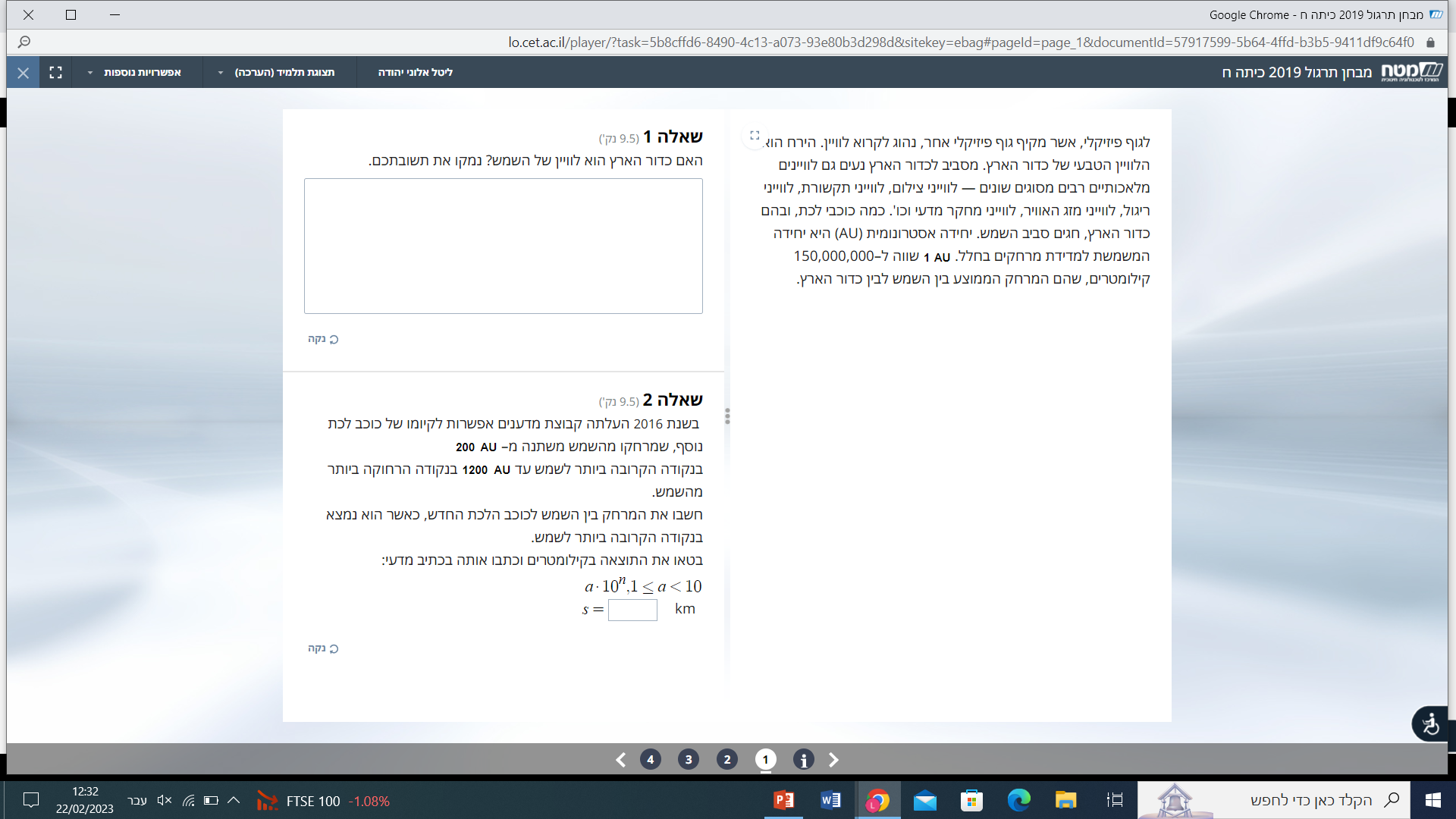 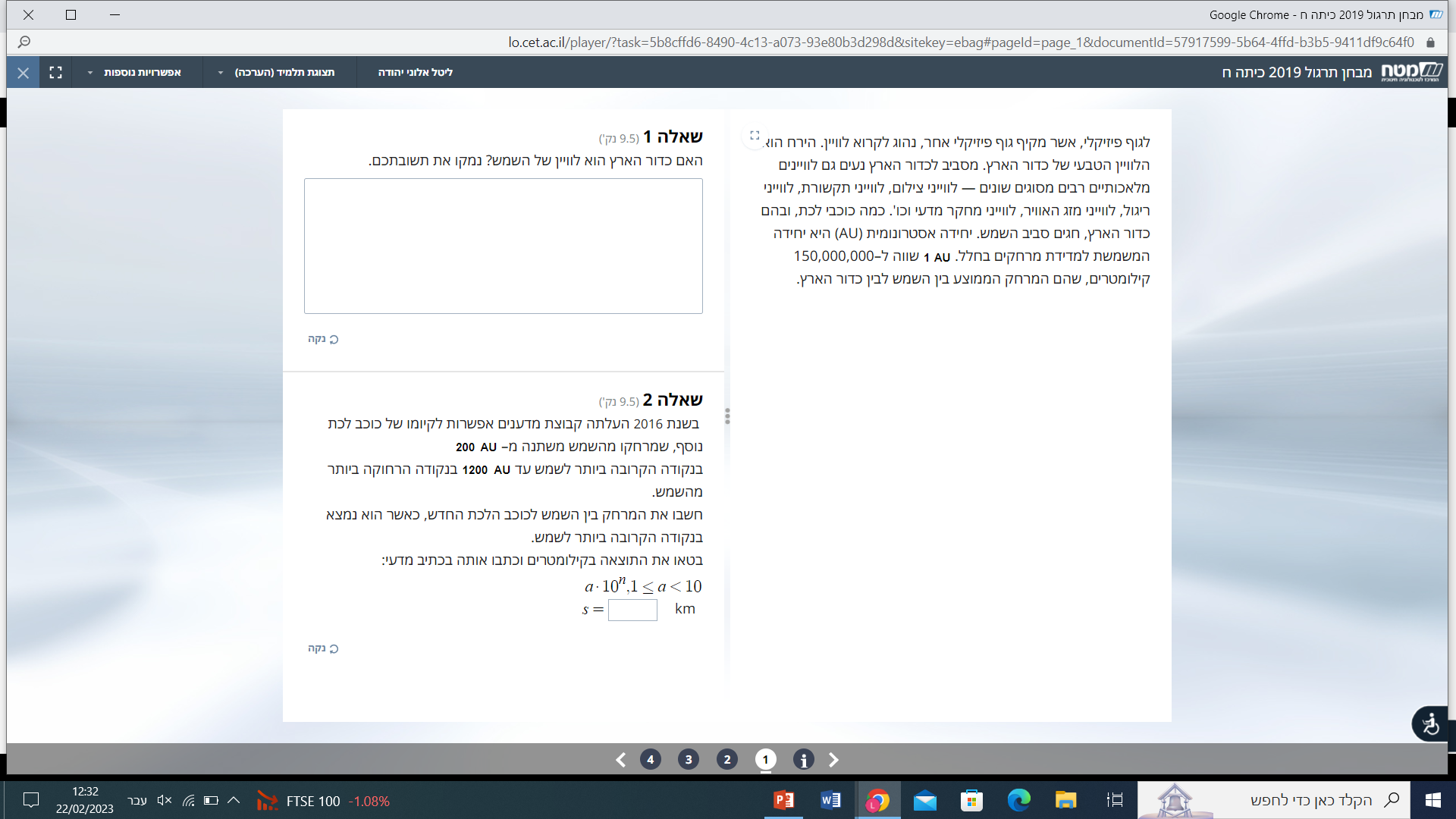 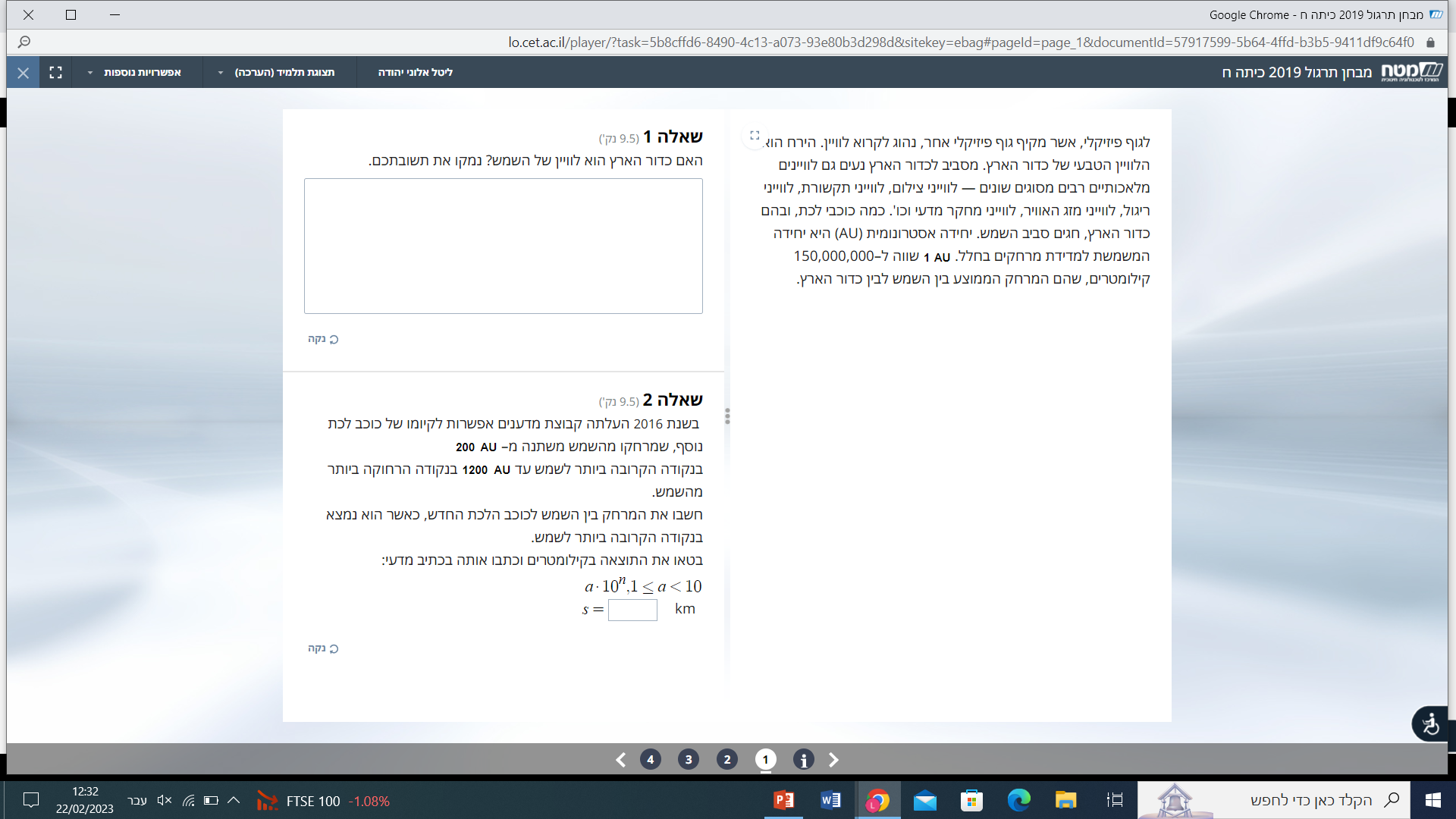 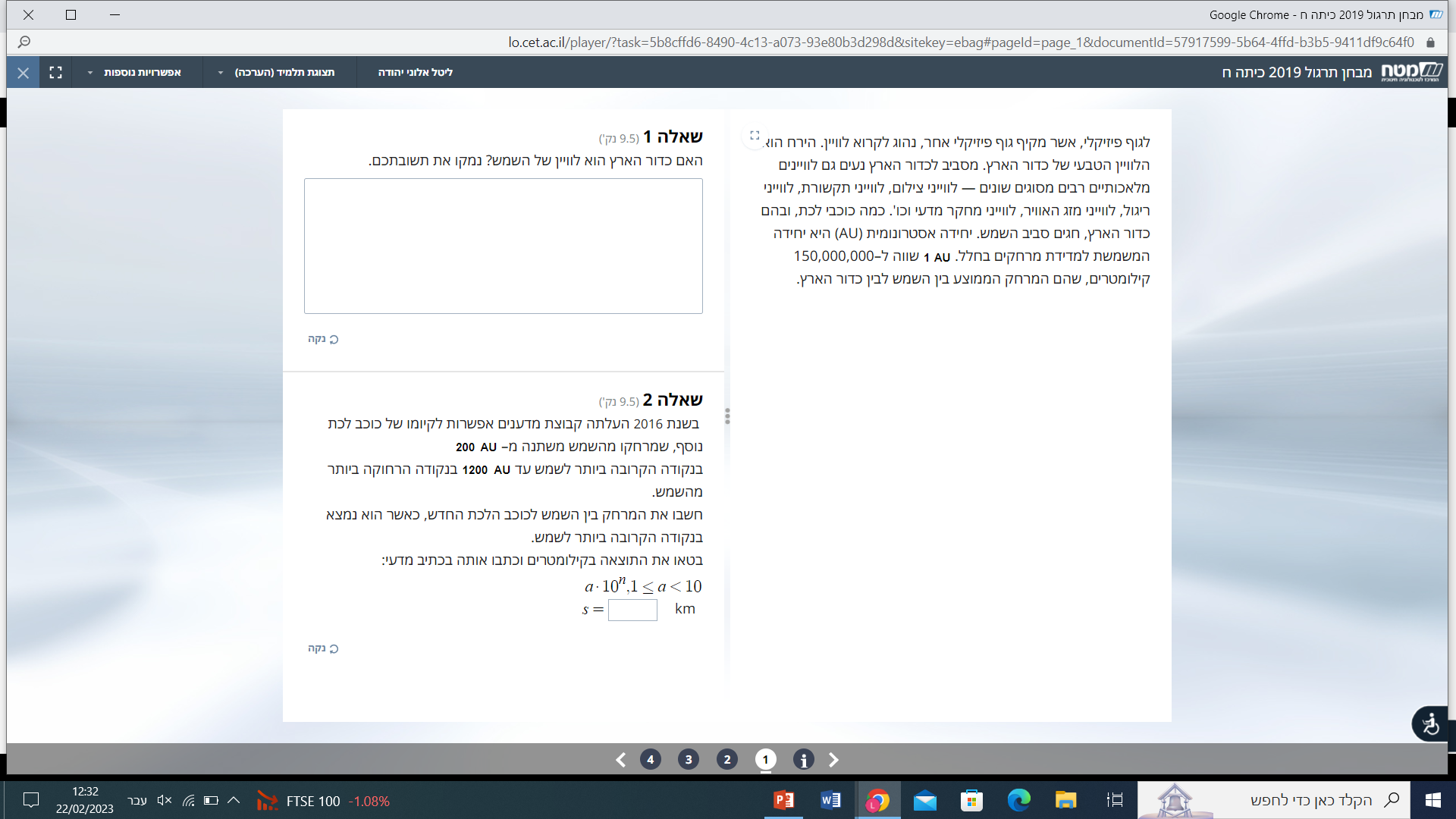 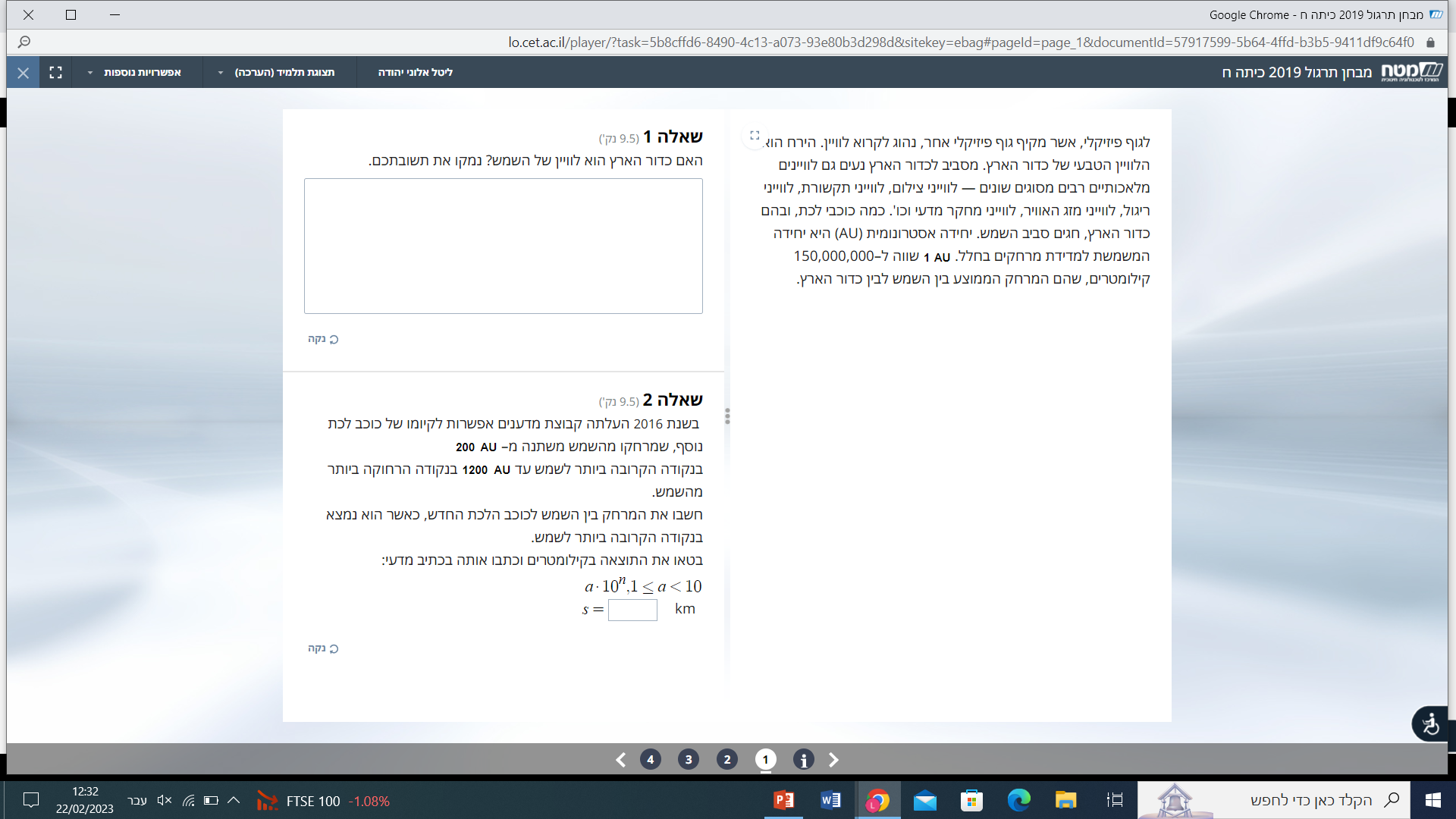 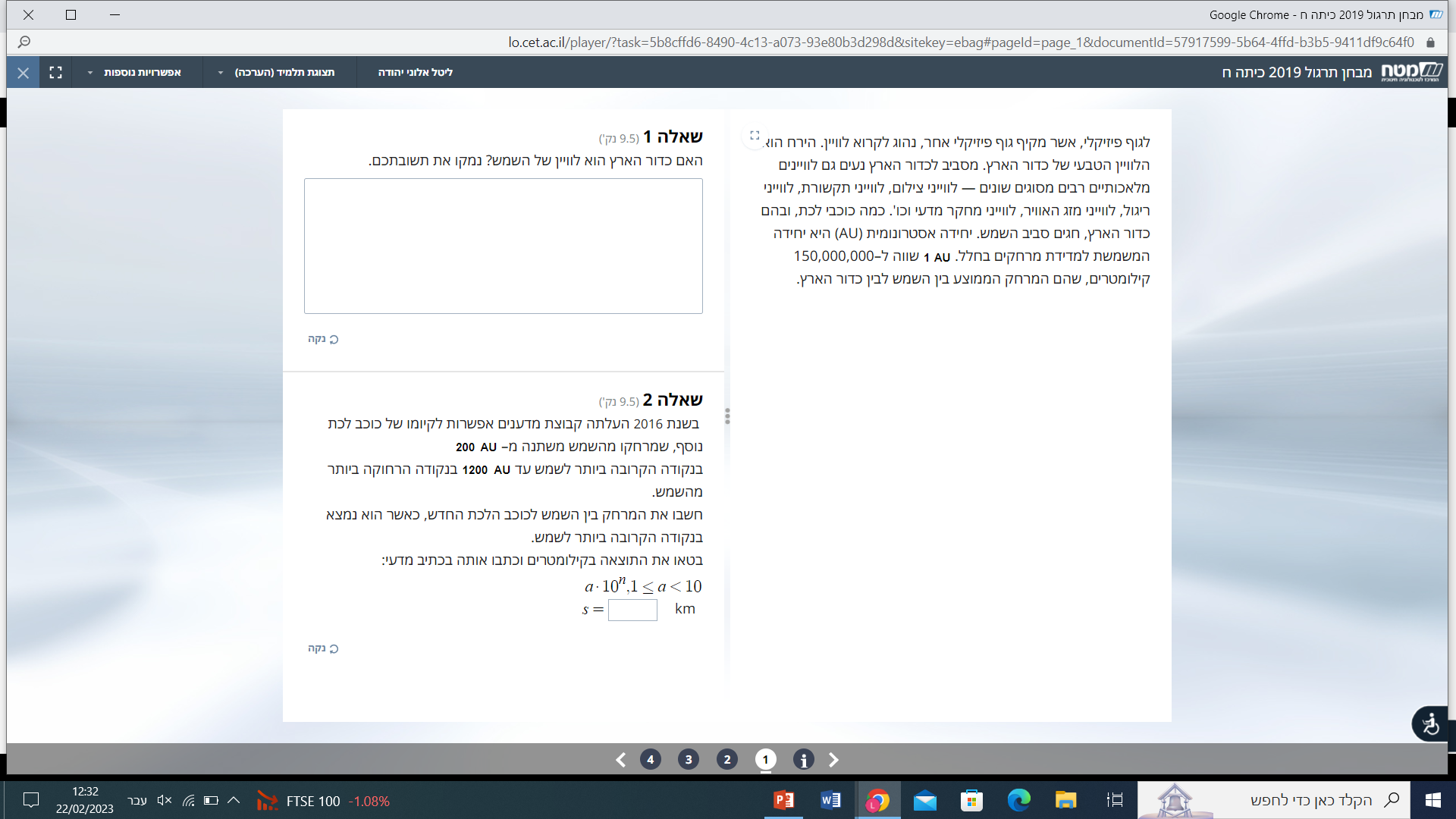 כן, כדור הארץ מקיף את השמש באופן קבוע ולכן נחשב כלוויין של השמש.
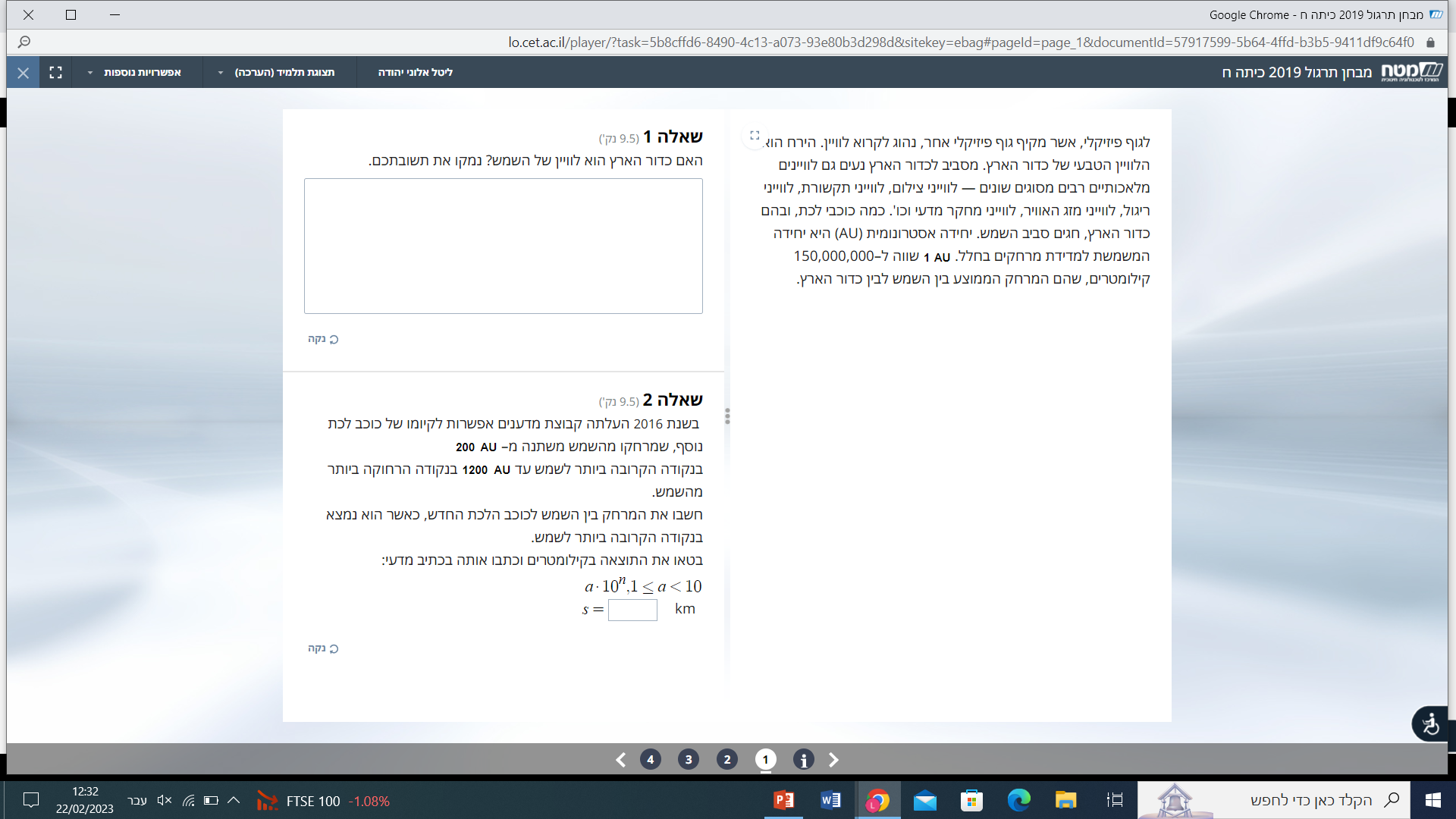 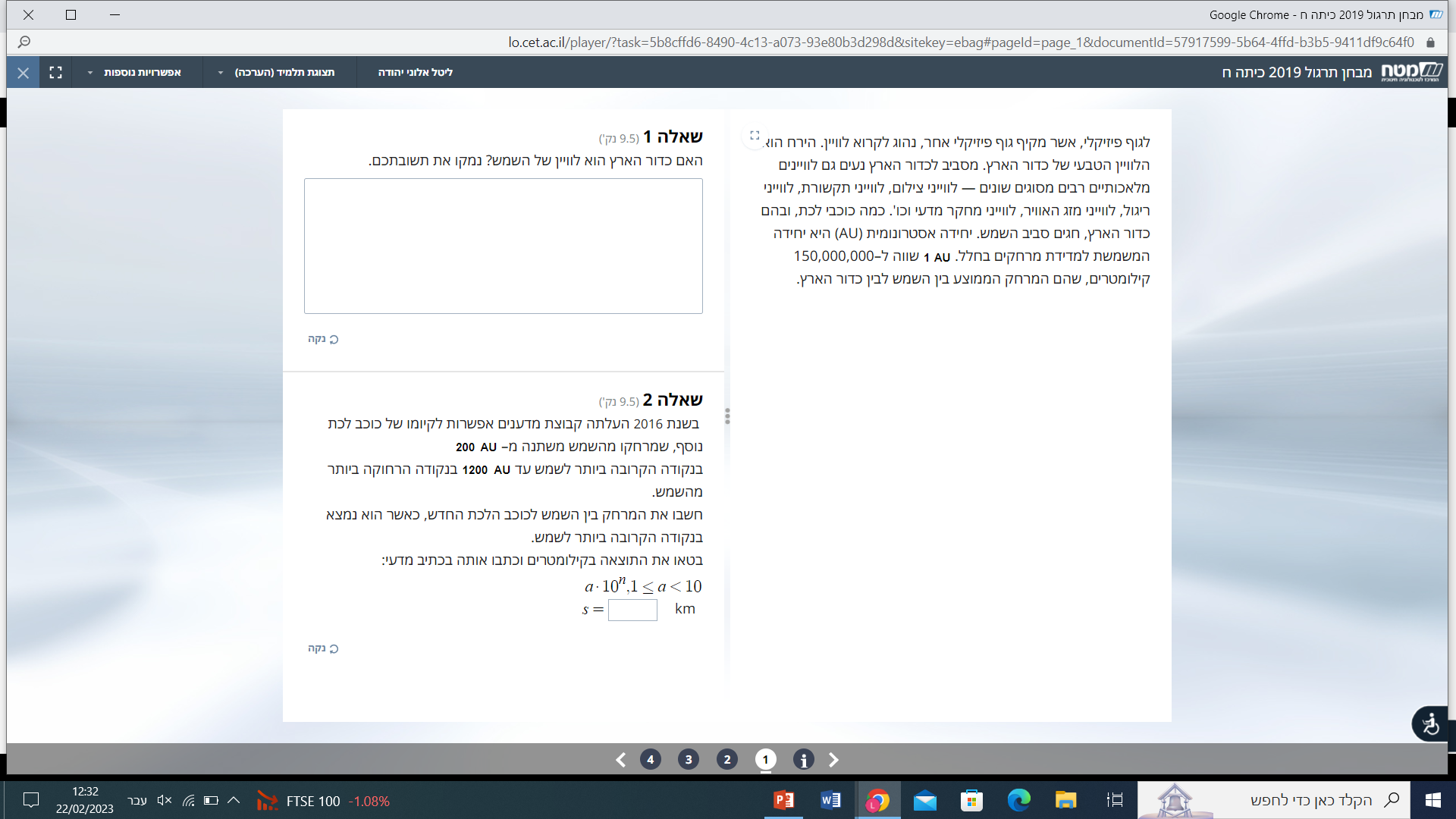 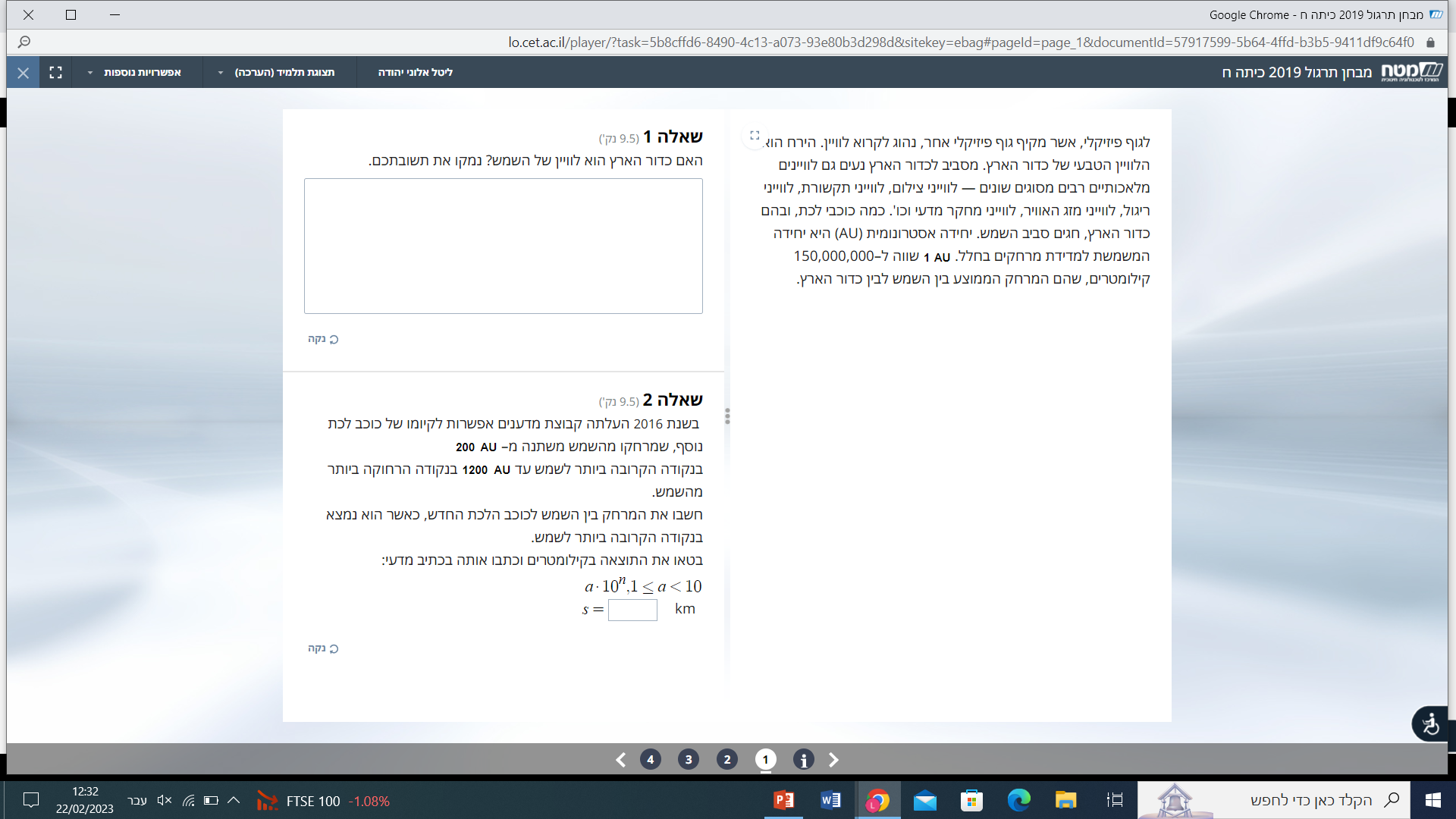 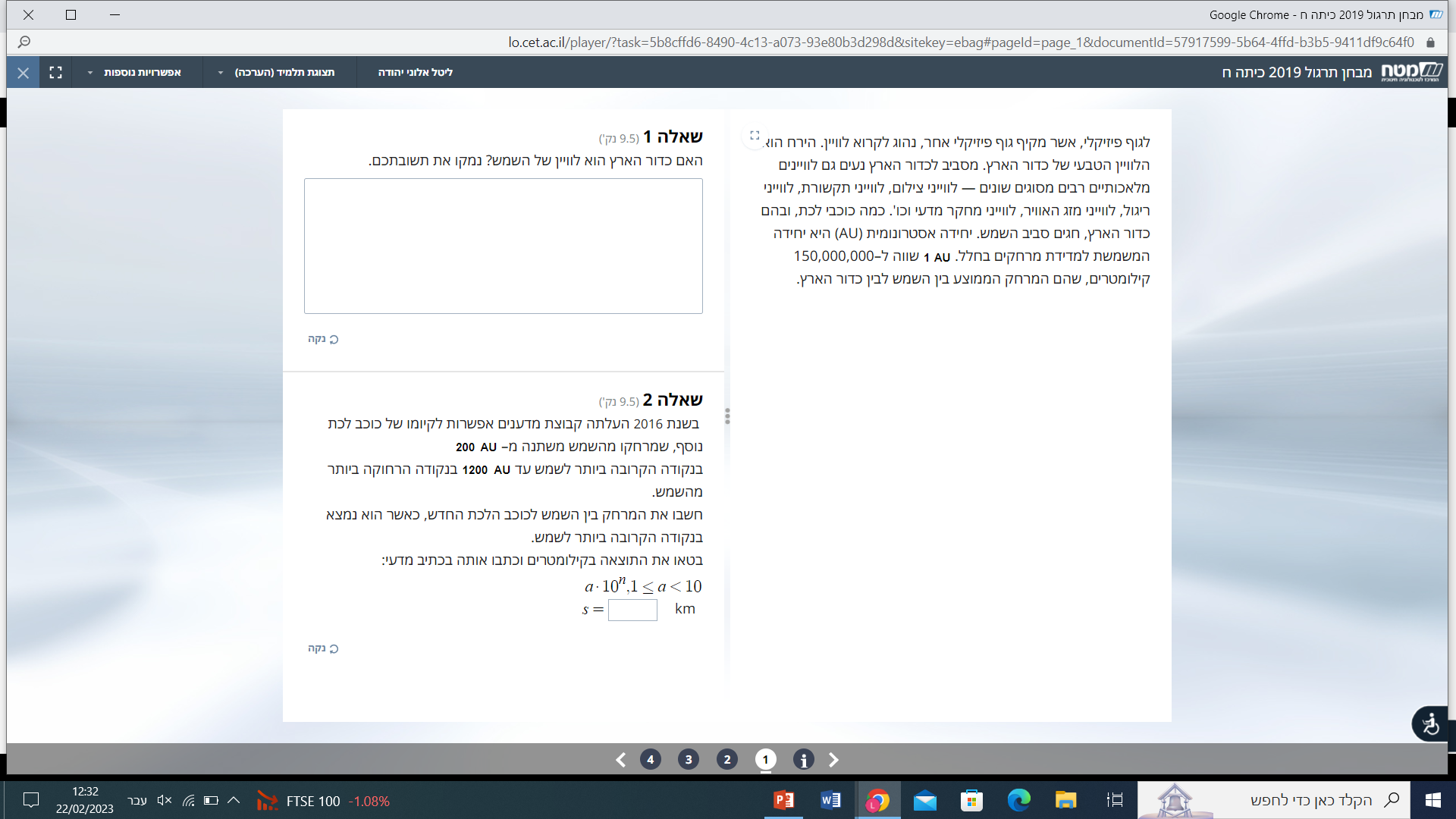 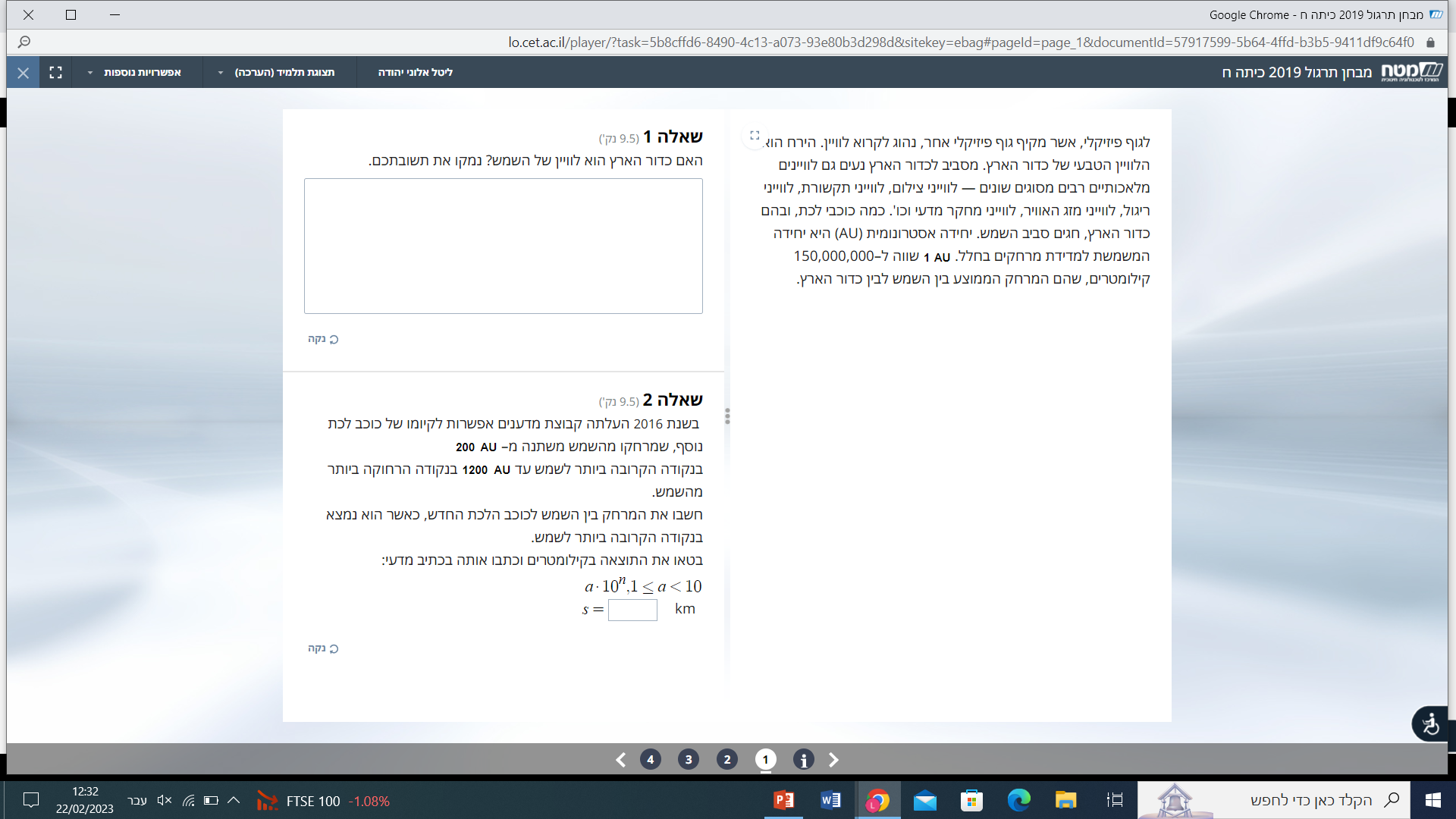 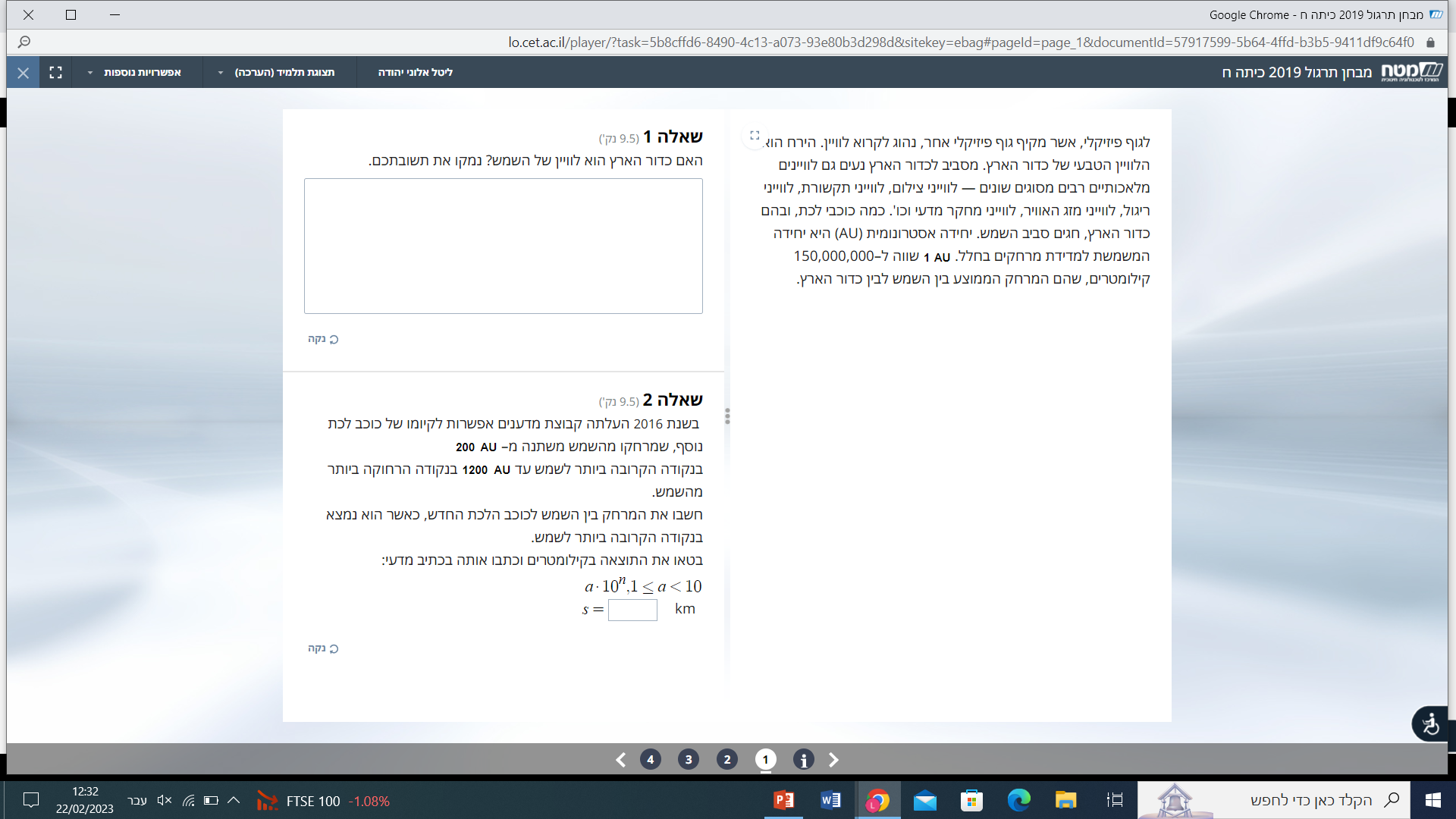 ΔX =200AU*150*106km=
                            1AU
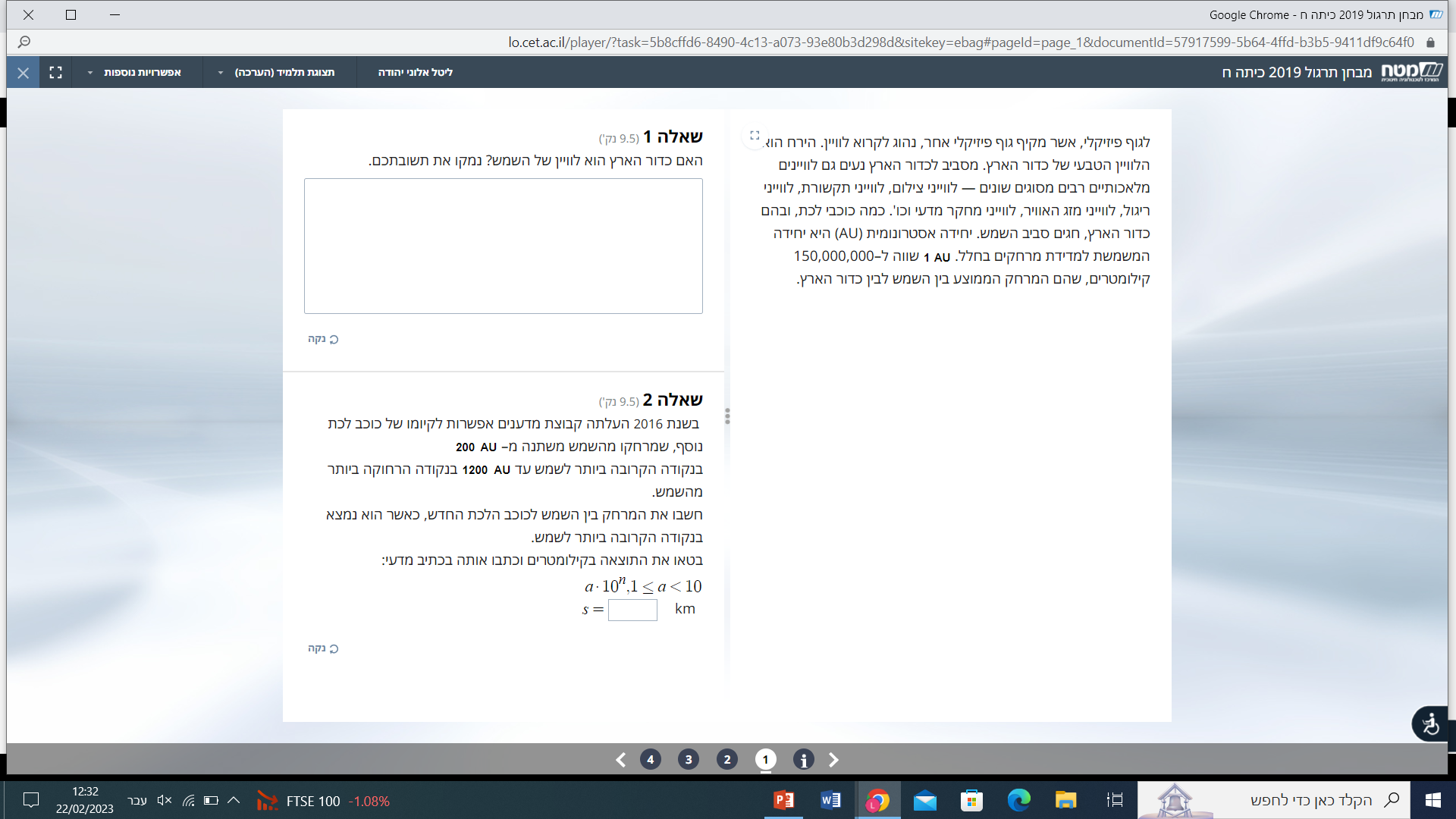 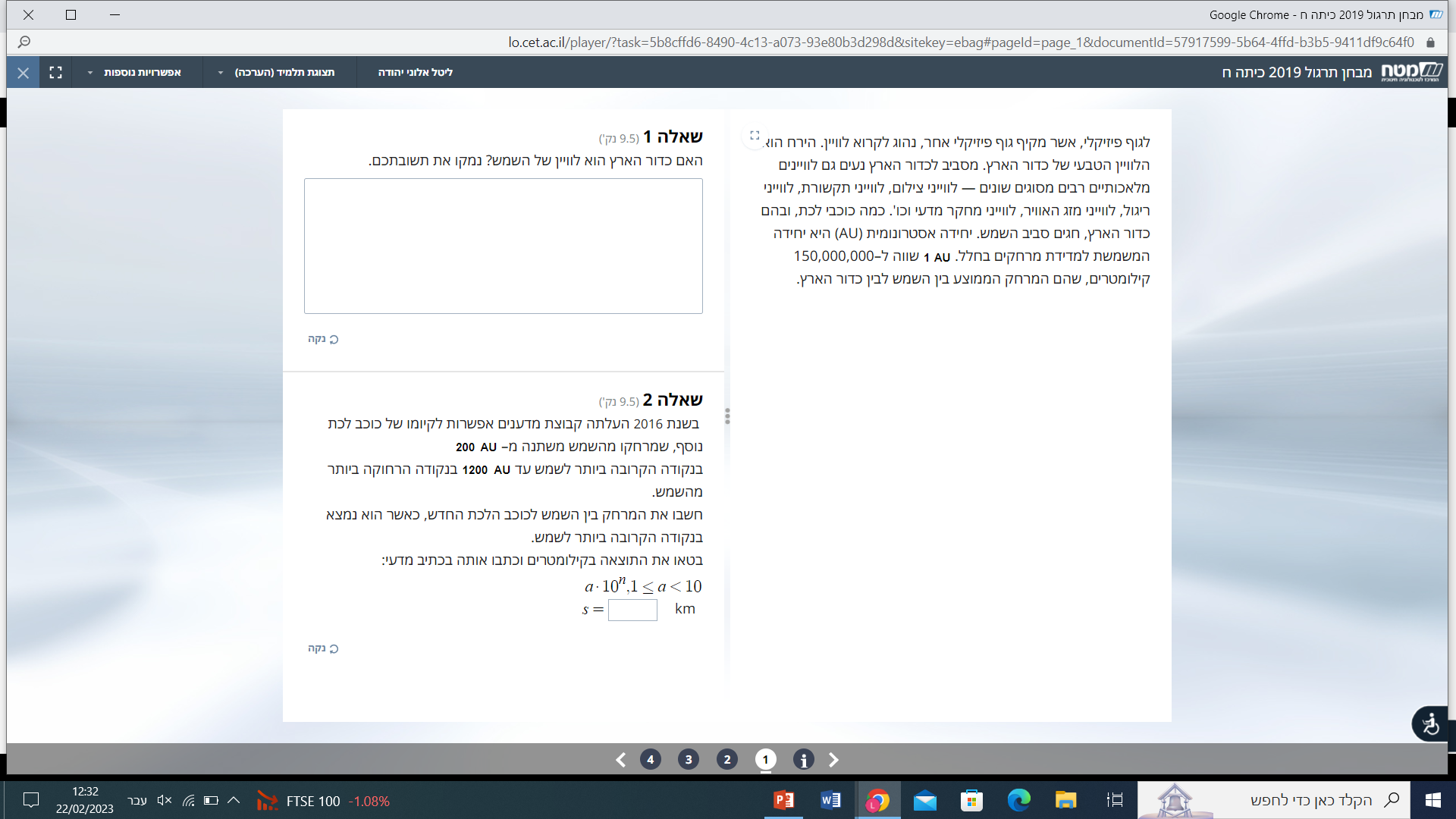 3*1010
ΔX =200AU*150*106km=3*1010km
                            1AU
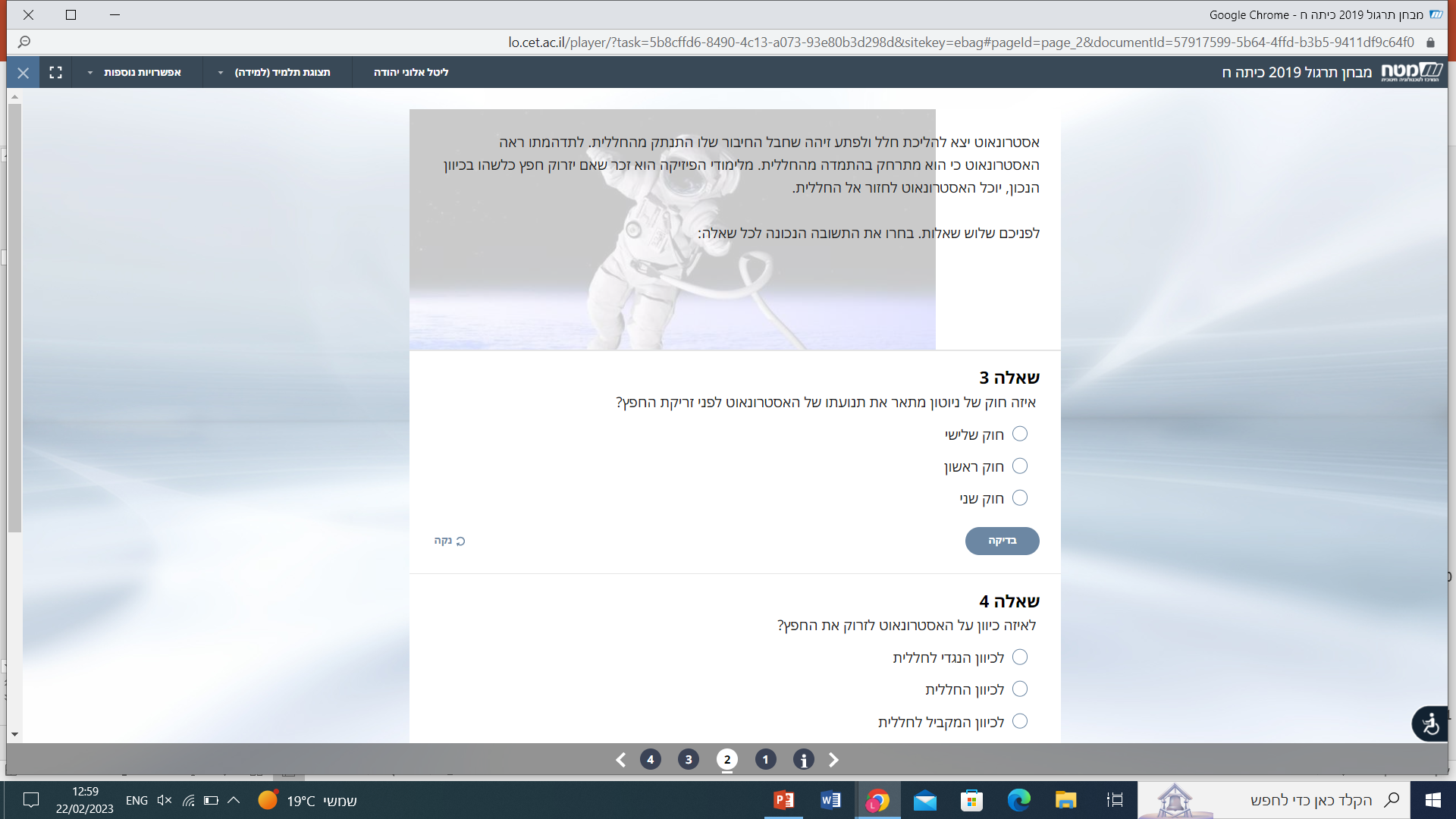 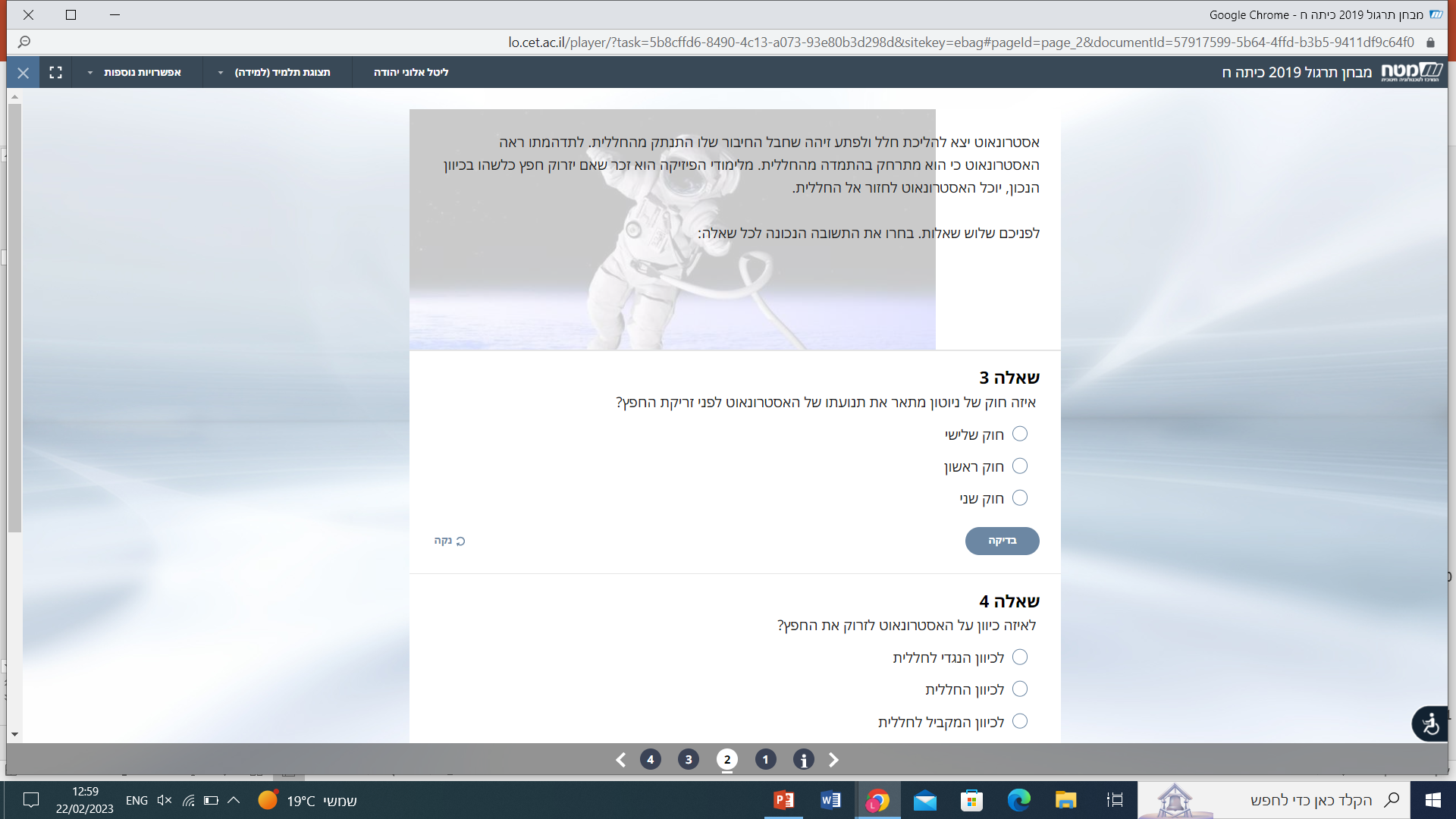 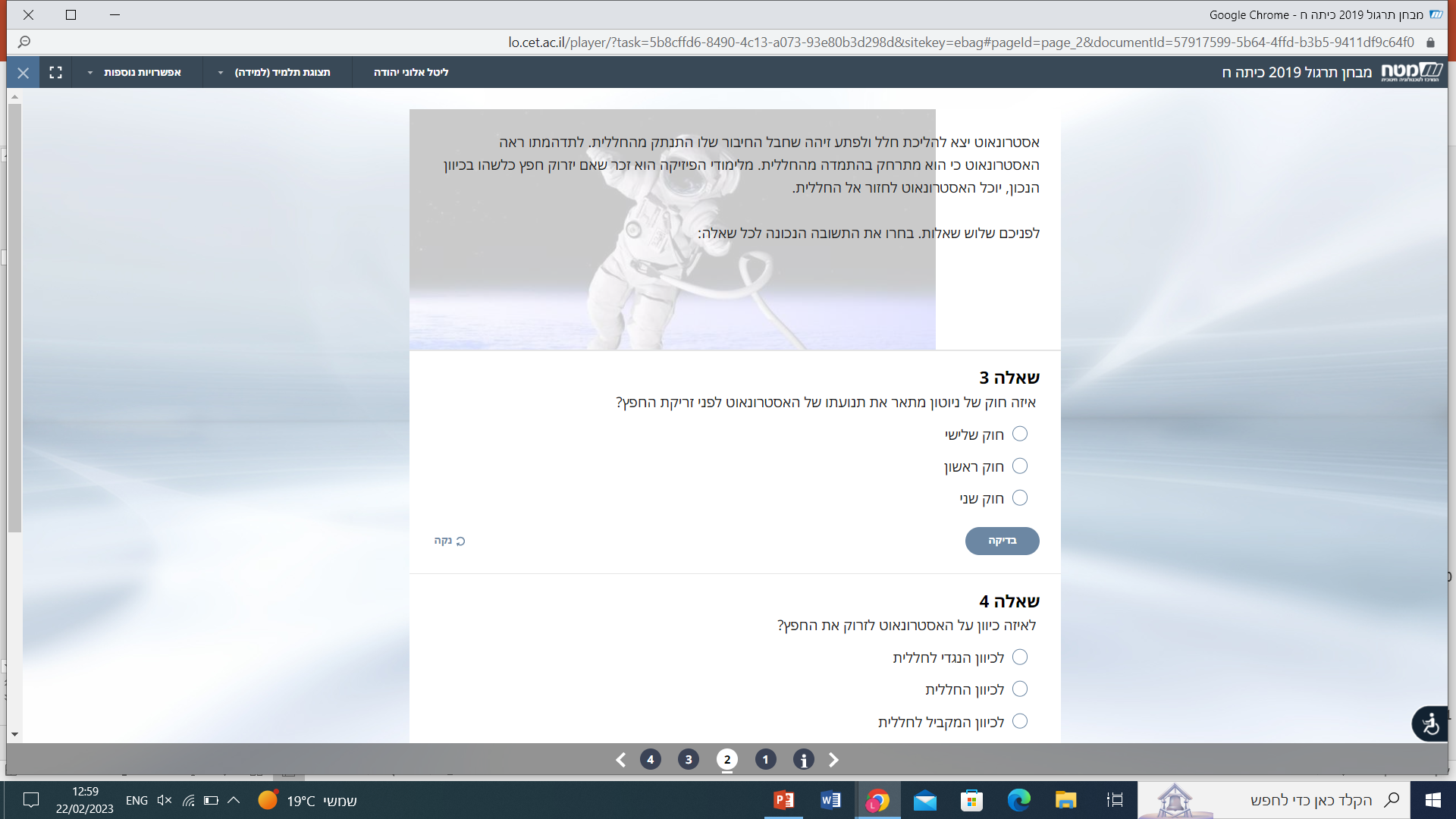 חוק ראשון=חוק ההתמדה ∑F=0
(אם היה במנוחה נשאר במנוחה ואם בתנועה אז במהירות קבועה)
חוק שני=חוק התאוצה F=ma
חוק שלישי=כוח שווה ומנוגד F1,2=-F2,1
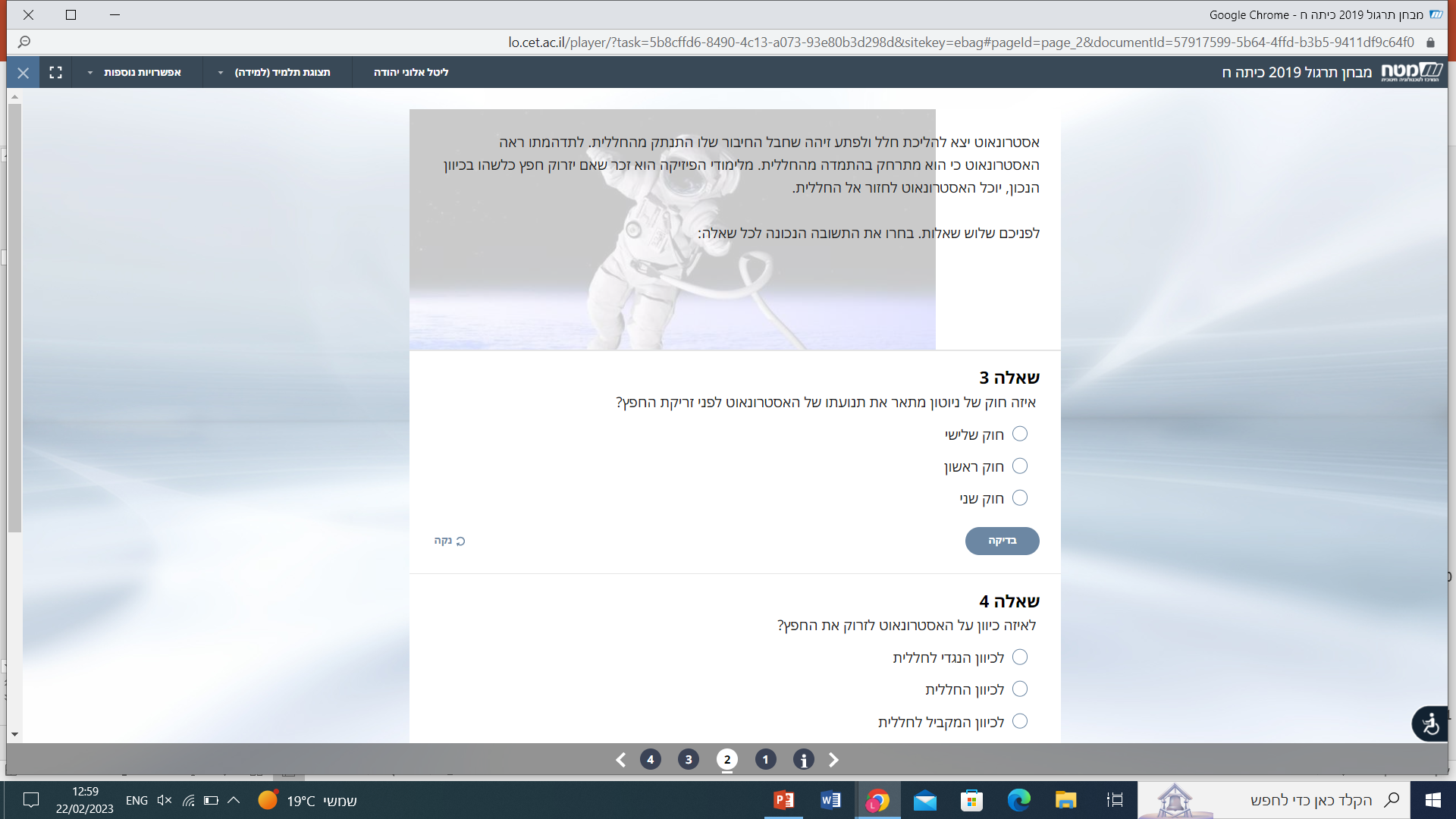 חוק ראשון=חוק ההתמדה ∑F=0
(אם היה במנוחה נשאר במנוחה ואם בתנועה אז במהירות קבועה)
חוק שני=חוק התאוצה F=ma
חוק שלישי=כוח שווה ומנוגד F1,2=-F2,1
...
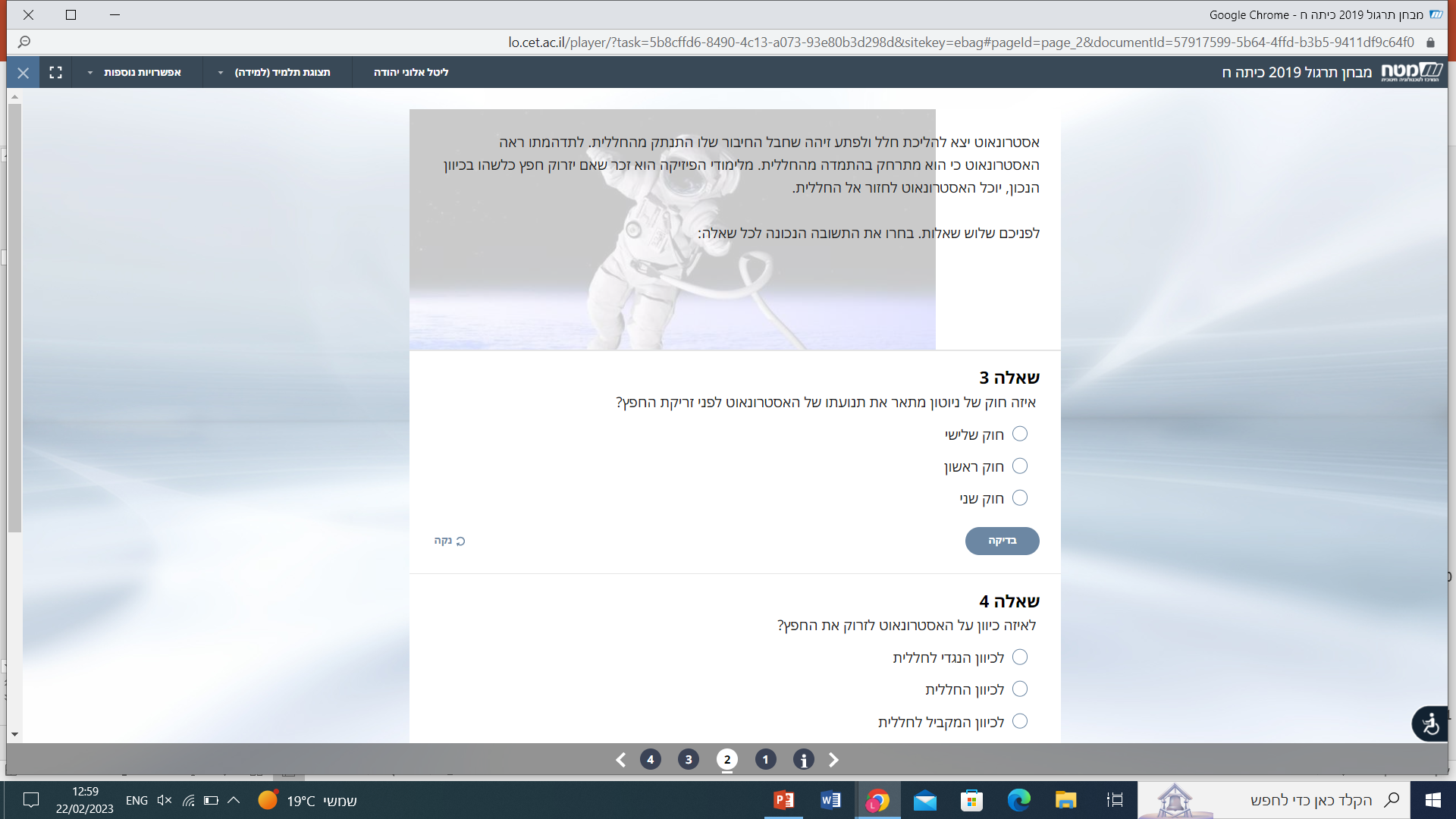 חוק ראשון=חוק ההתמדה ∑F=0
(אם היה במנוחה נשאר במנוחה ואם בתנועה אז במהירות קבועה)
חוק שני=חוק התאוצה F=ma
חוק שלישי=כוח שווה ומנוגד F1,2=-F2,1
...
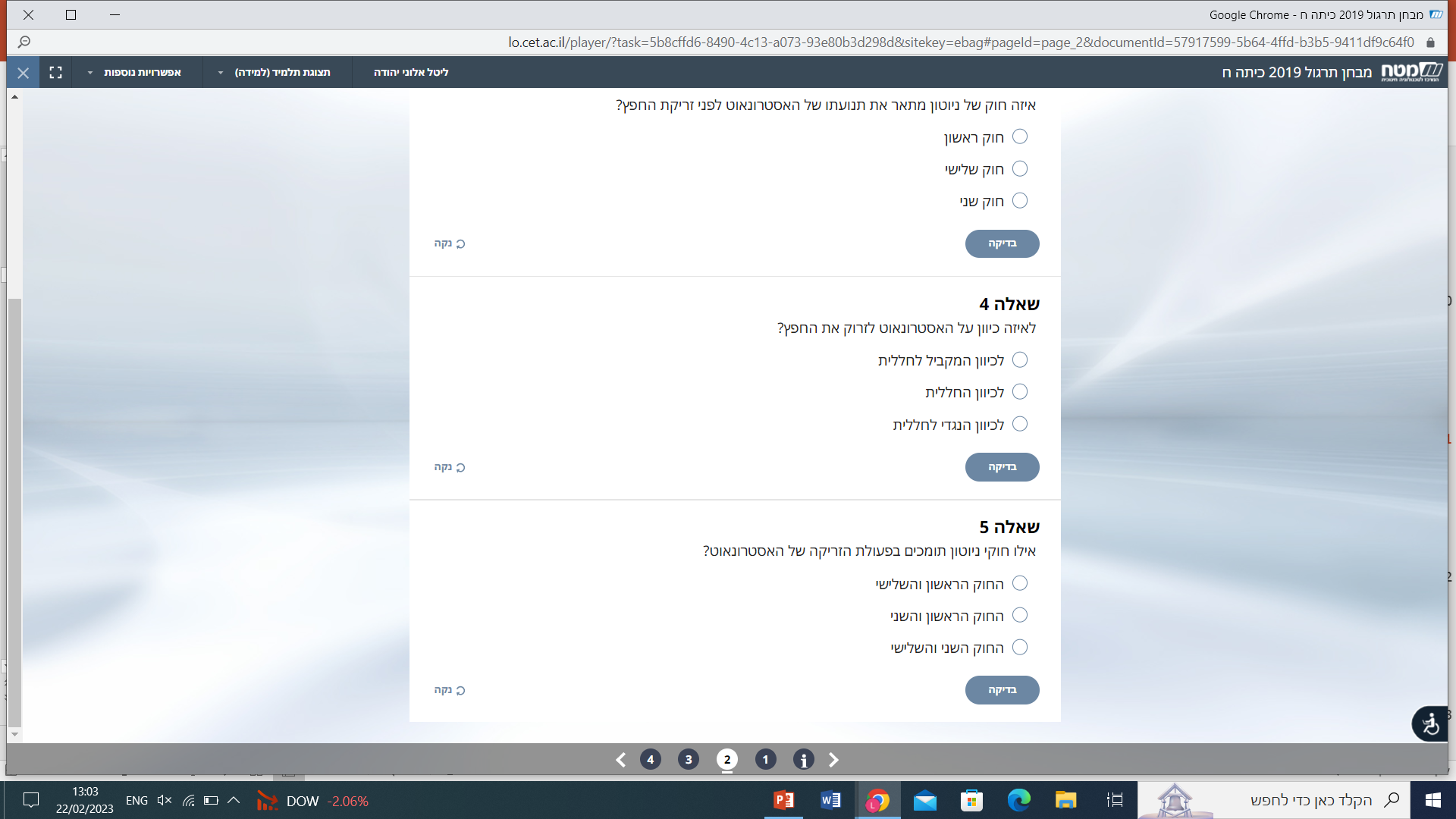 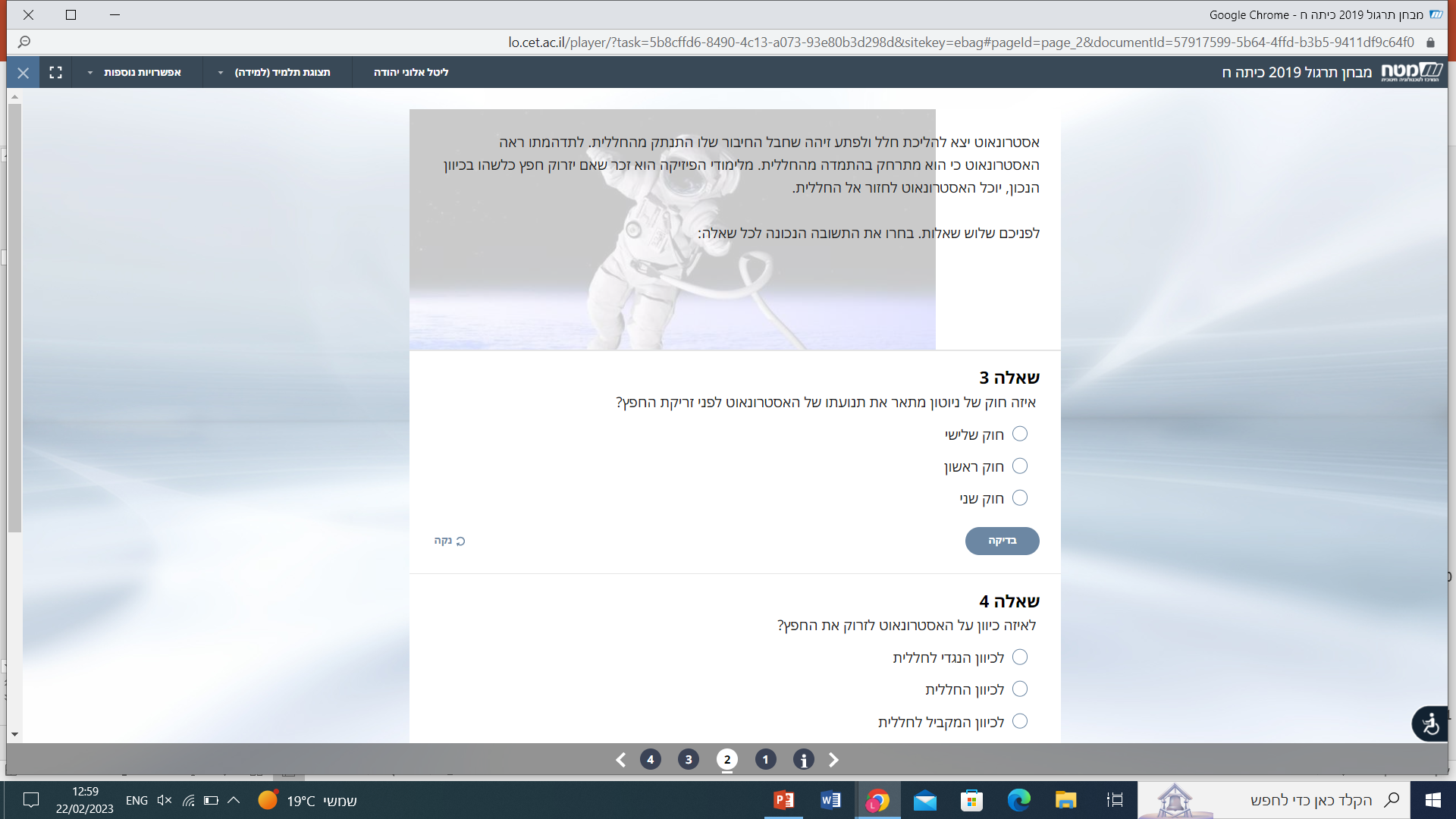 חוק ראשון=חוק ההתמדה ∑F=0
(אם היה במנוחה נשאר במנוחה ואם בתנועה אז במהירות קבועה)
חוק שני=חוק התאוצה F=ma
חוק שלישי=כוח שווה ומנוגד F1,2=-F2,1
...
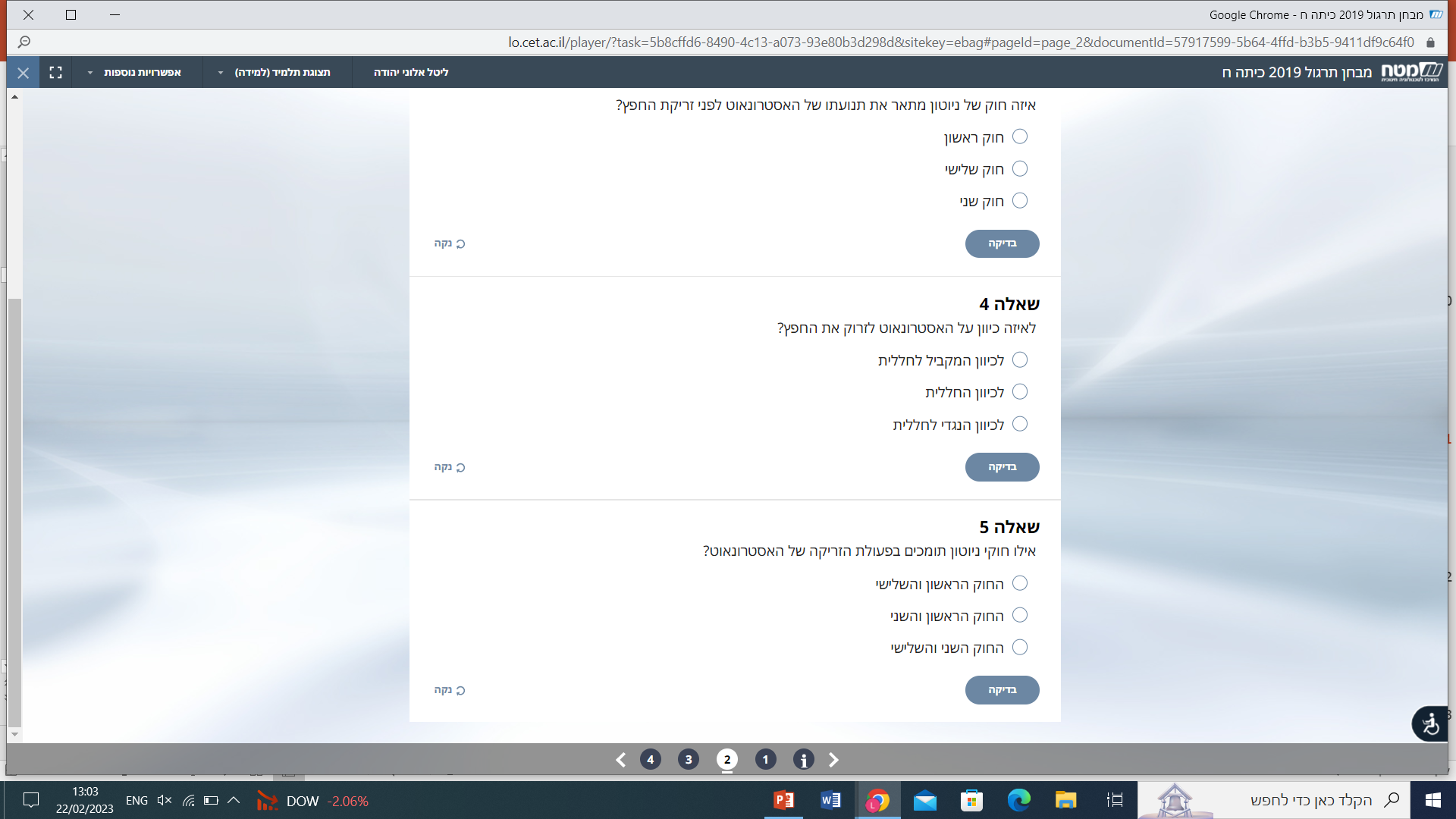 ...
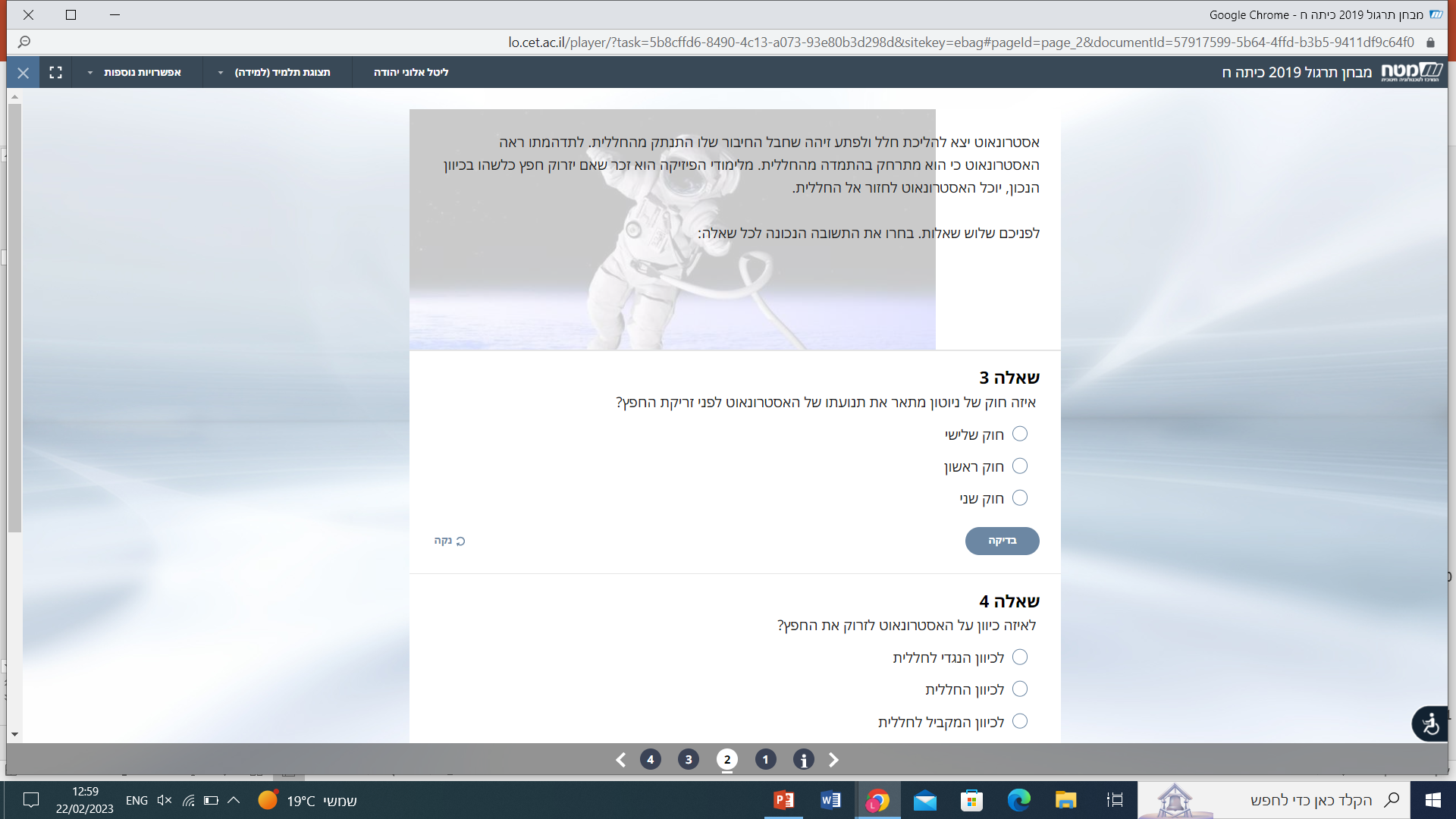 חוק ראשון=חוק ההתמדה ∑F=0
(אם היה במנוחה נשאר במנוחה ואם בתנועה אז במהירות קבועה)
חוק שני=חוק התאוצה F=ma
חוק שלישי=כוח שווה ומנוגד F1,2=-F2,1
...
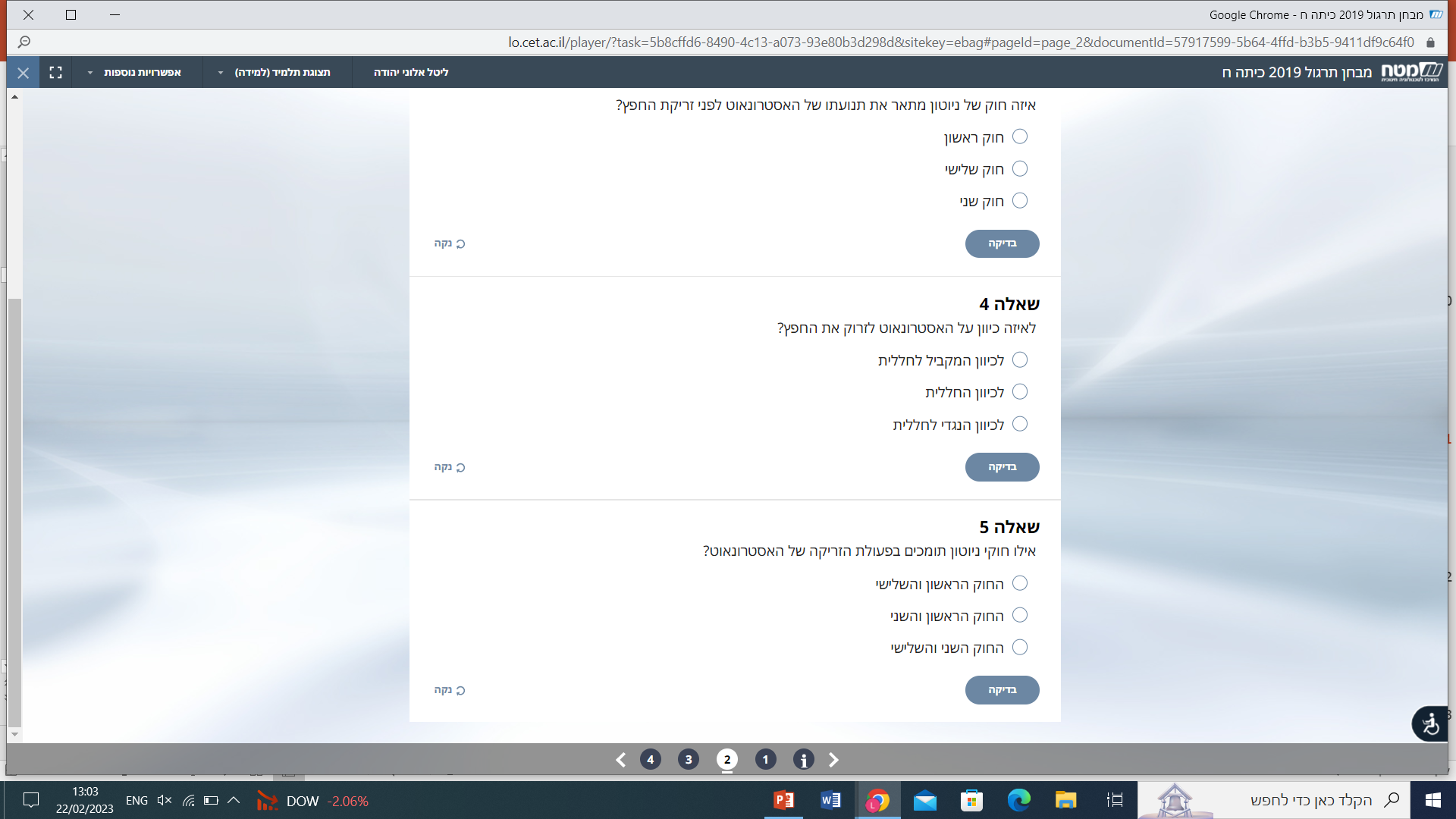 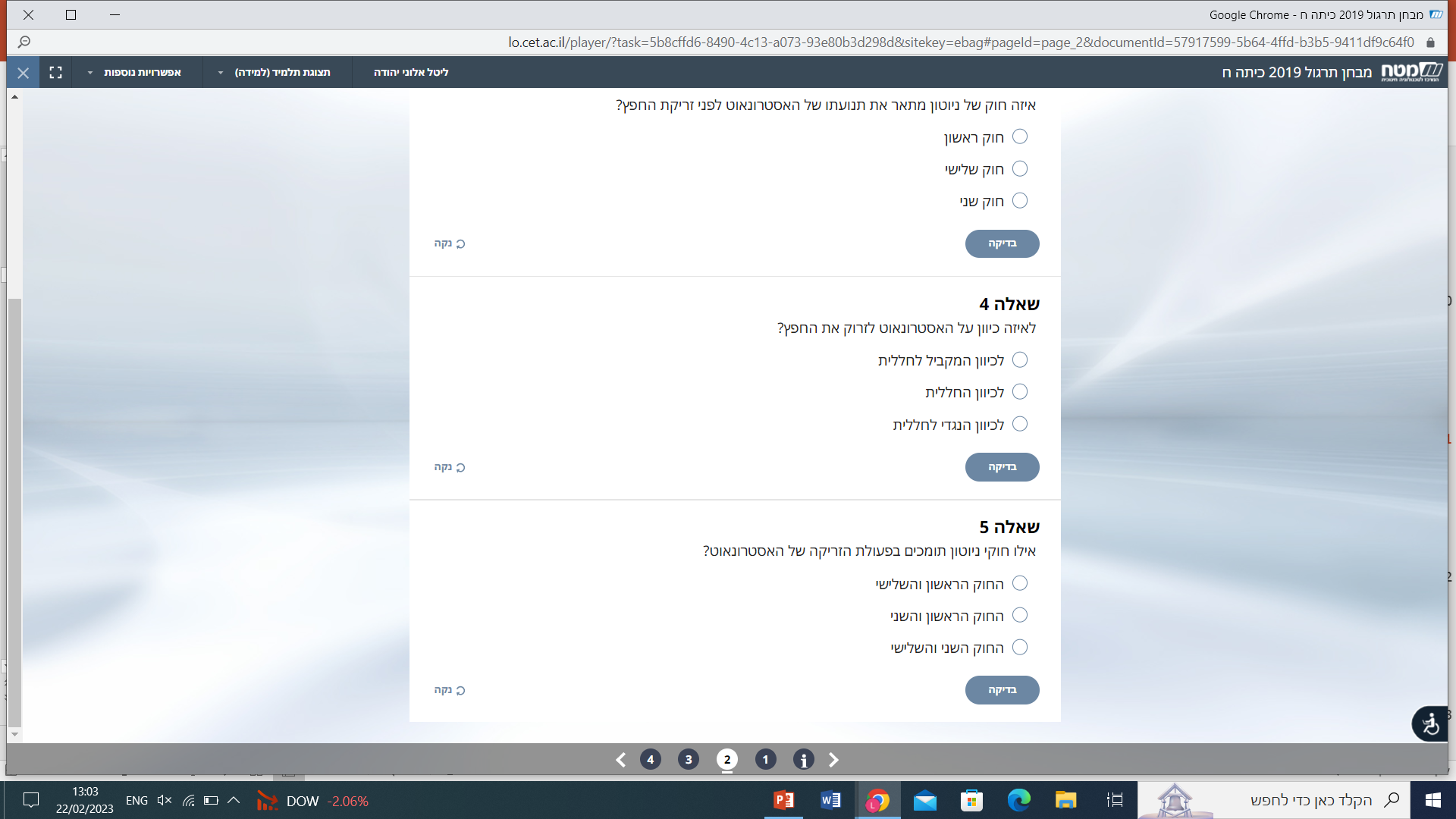 ...
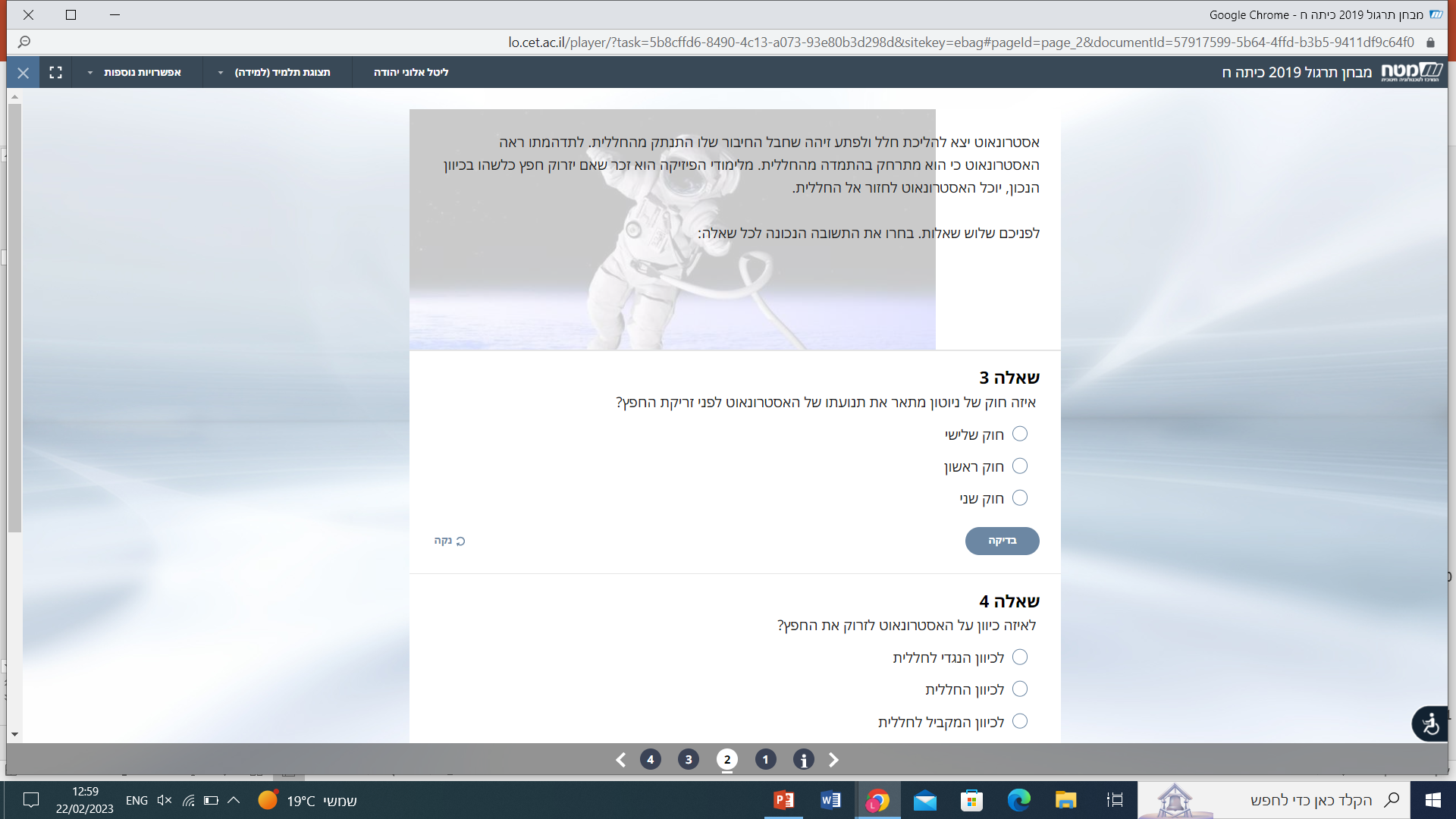 חוק ראשון=חוק ההתמדה ∑F=0
(אם היה במנוחה נשאר במנוחה ואם בתנועה אז במהירות קבועה)
חוק שני=חוק התאוצה F=ma
חוק שלישי=כוח שווה ומנוגד F1,2=-F2,1
...
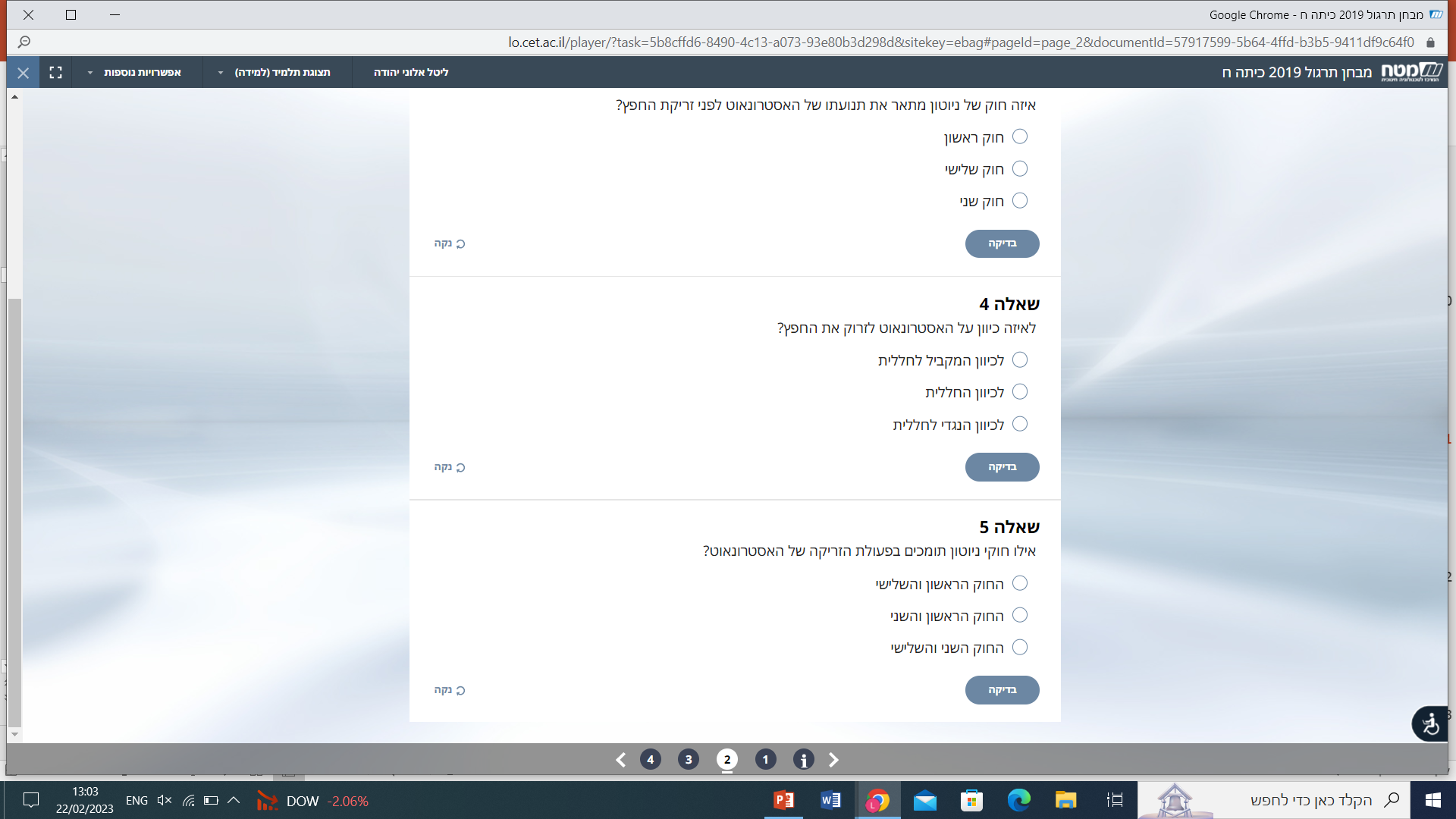 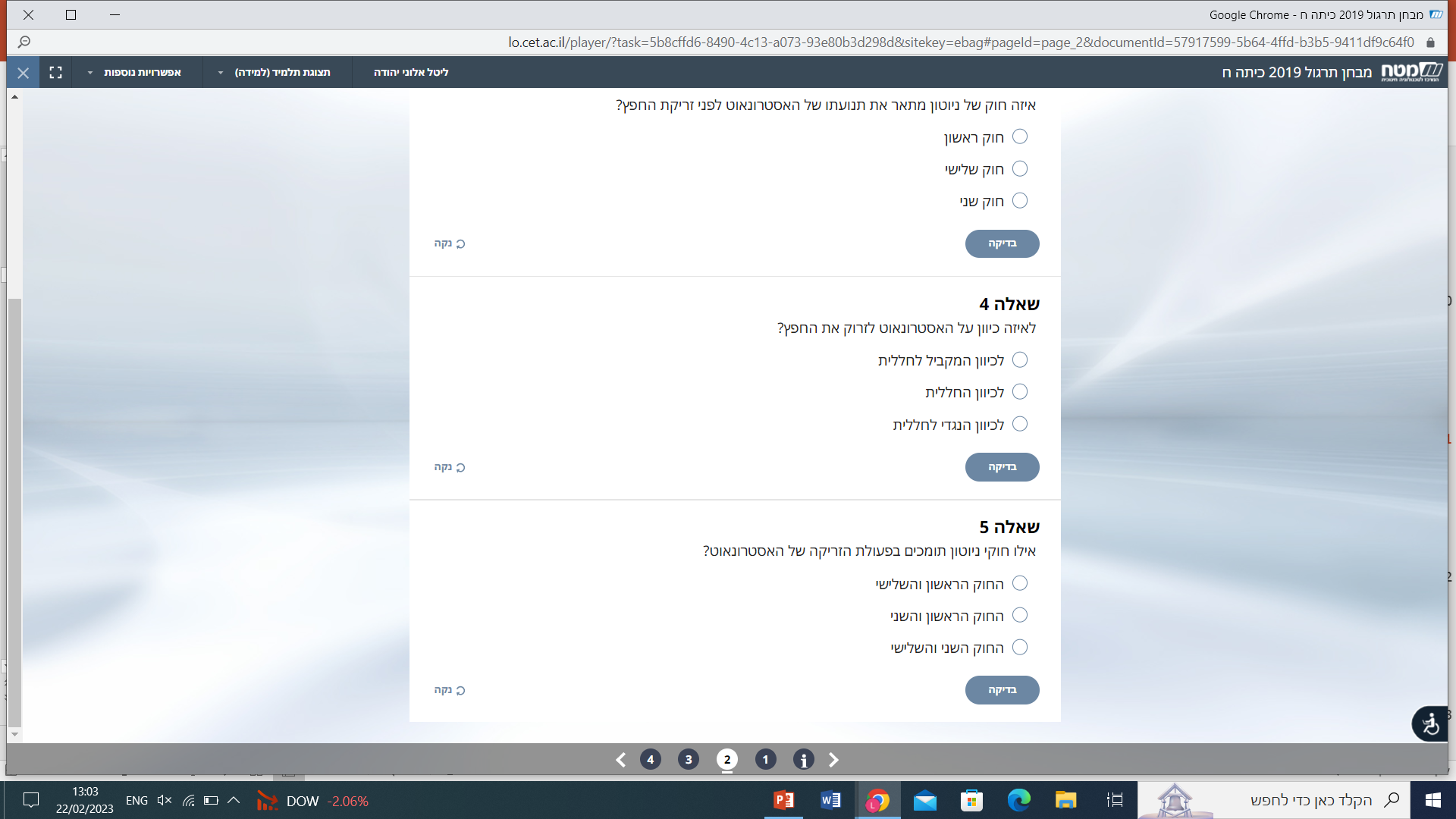 ...
...
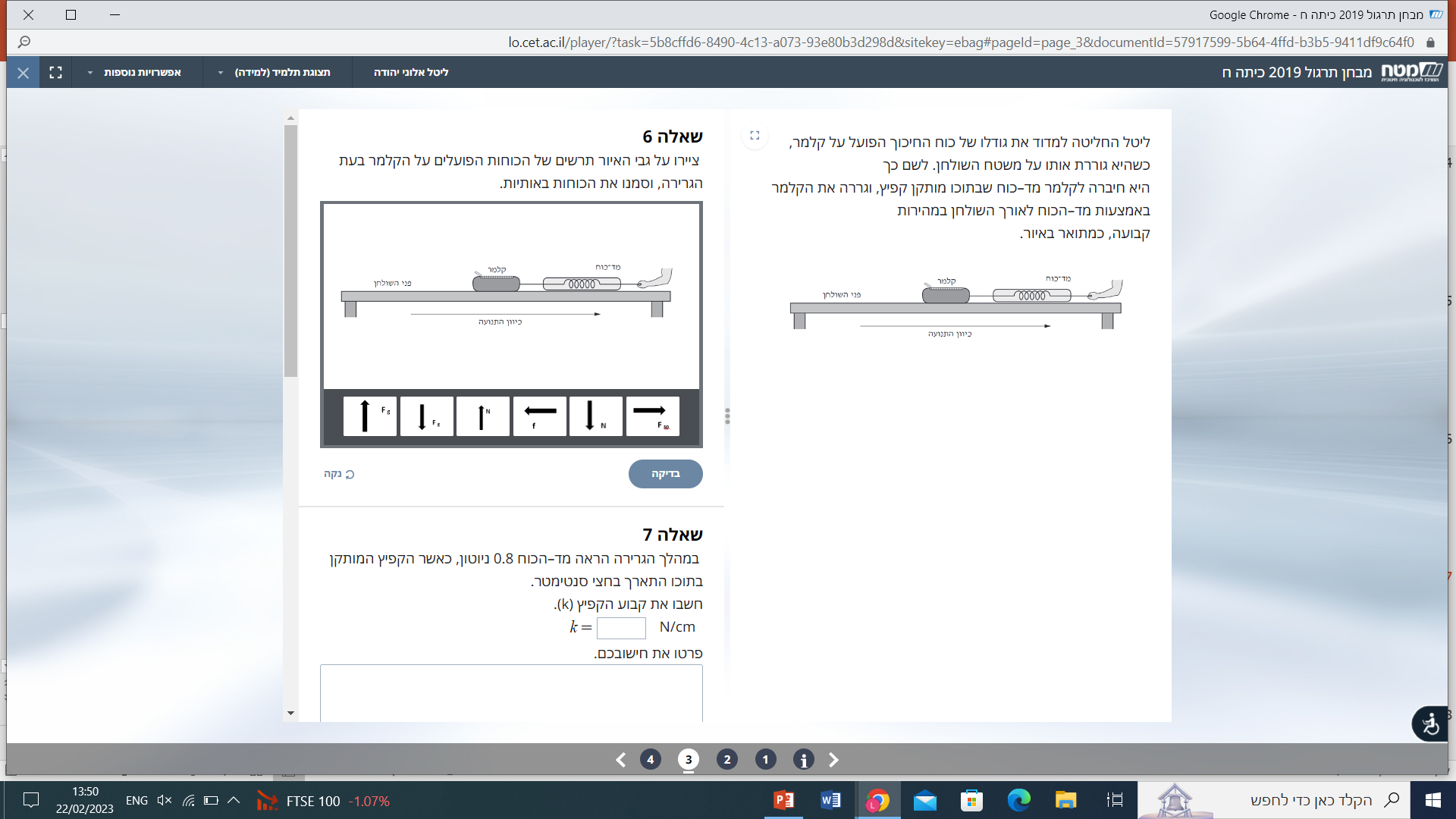 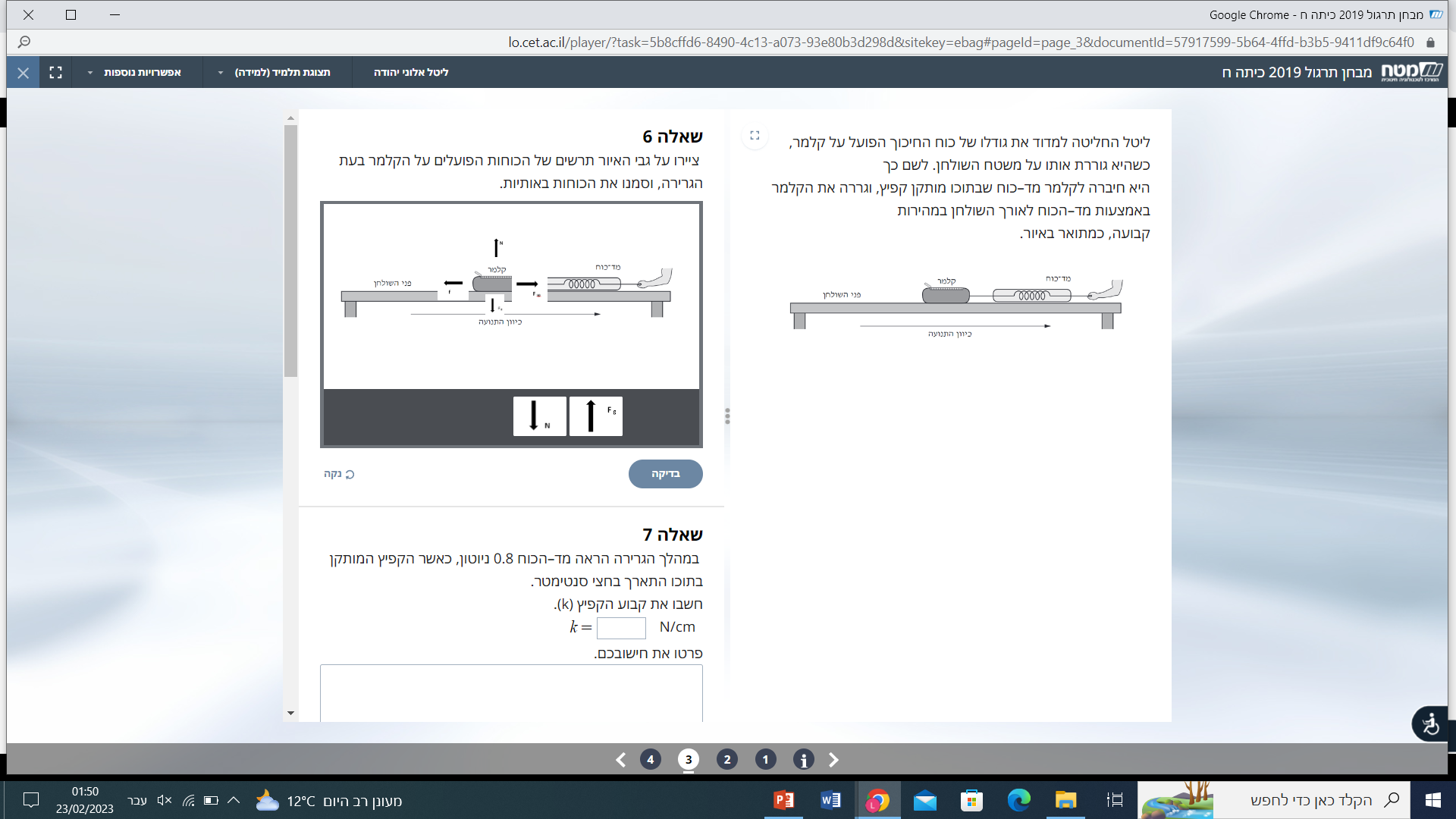 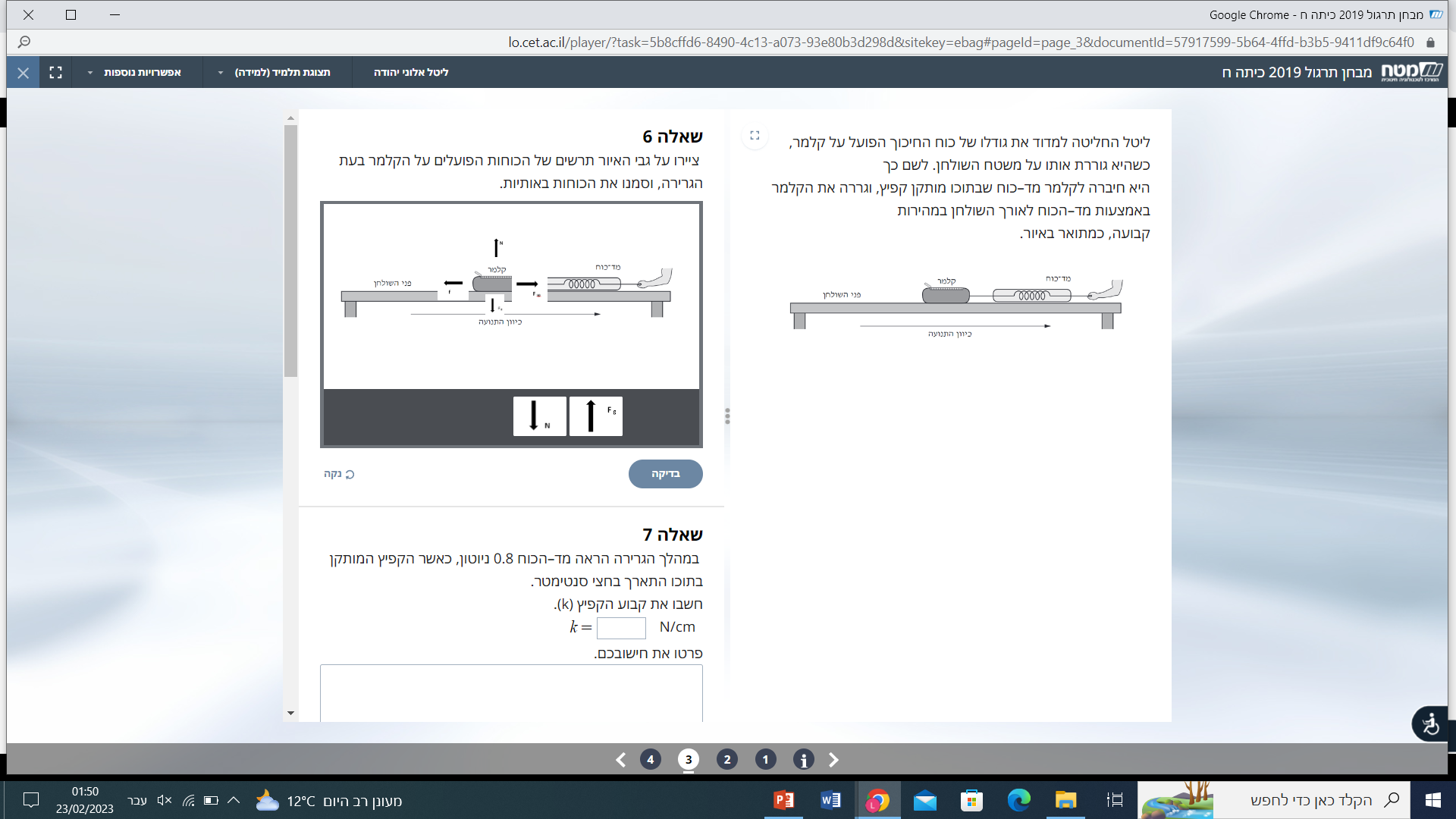 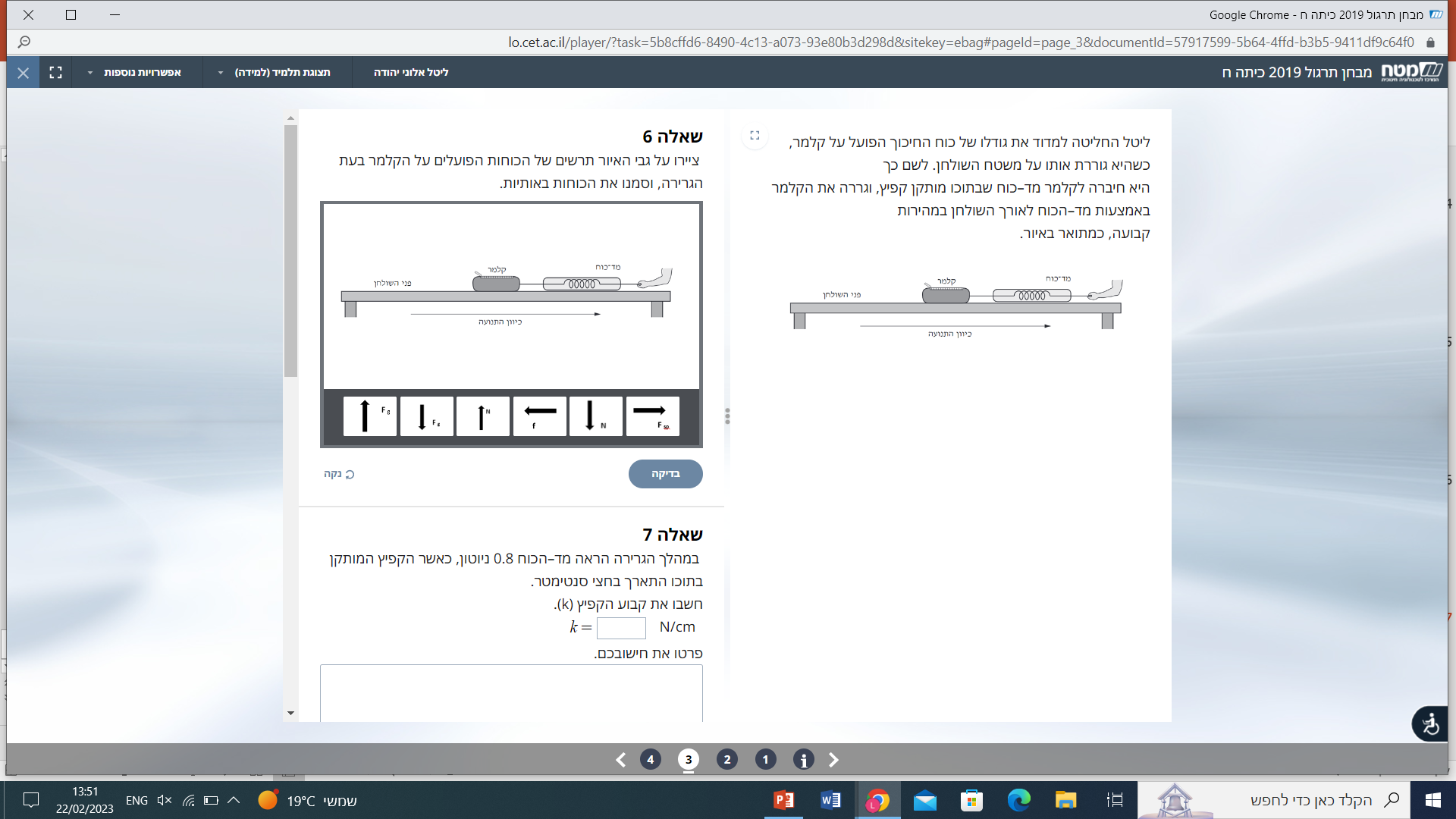 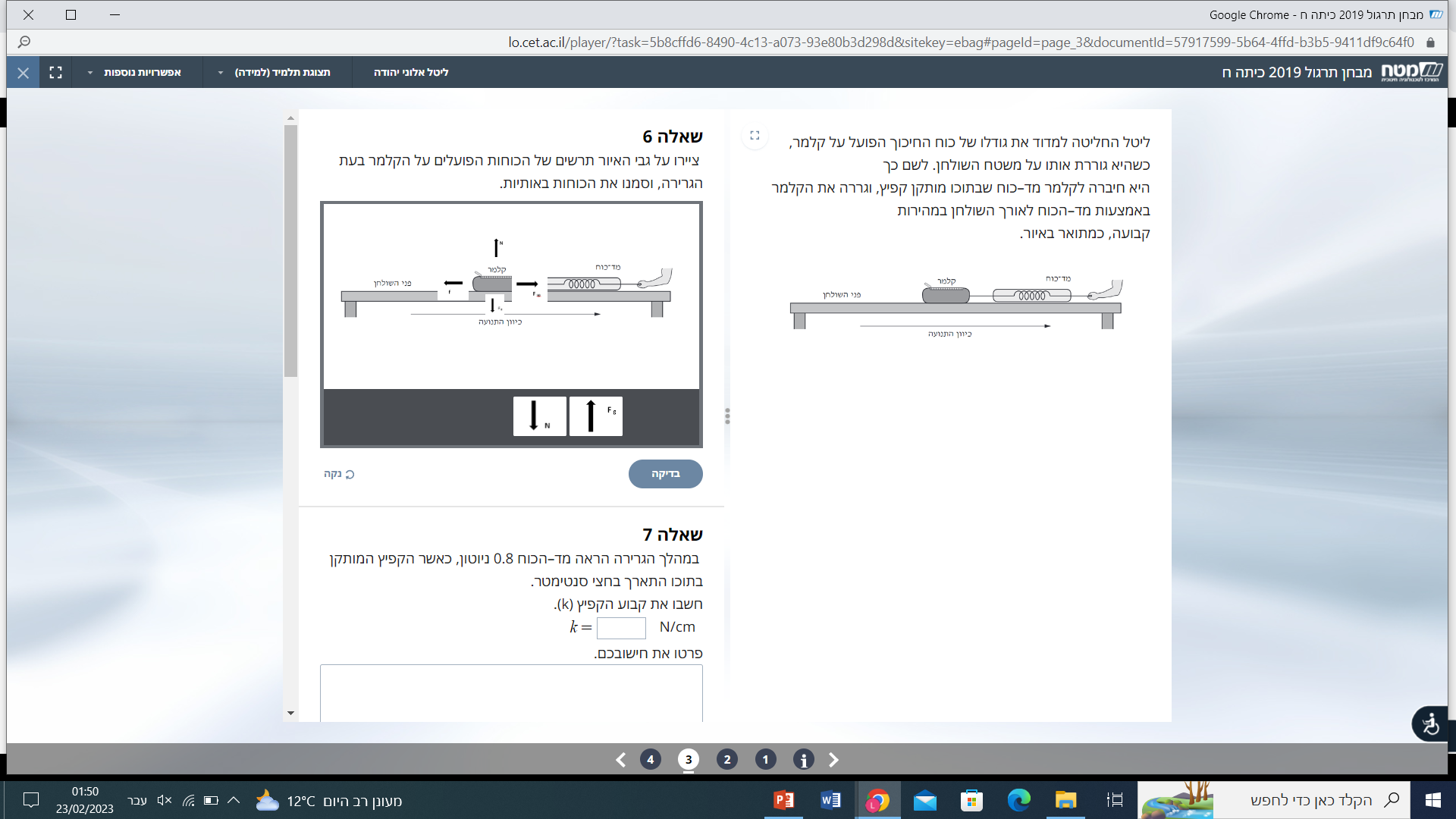 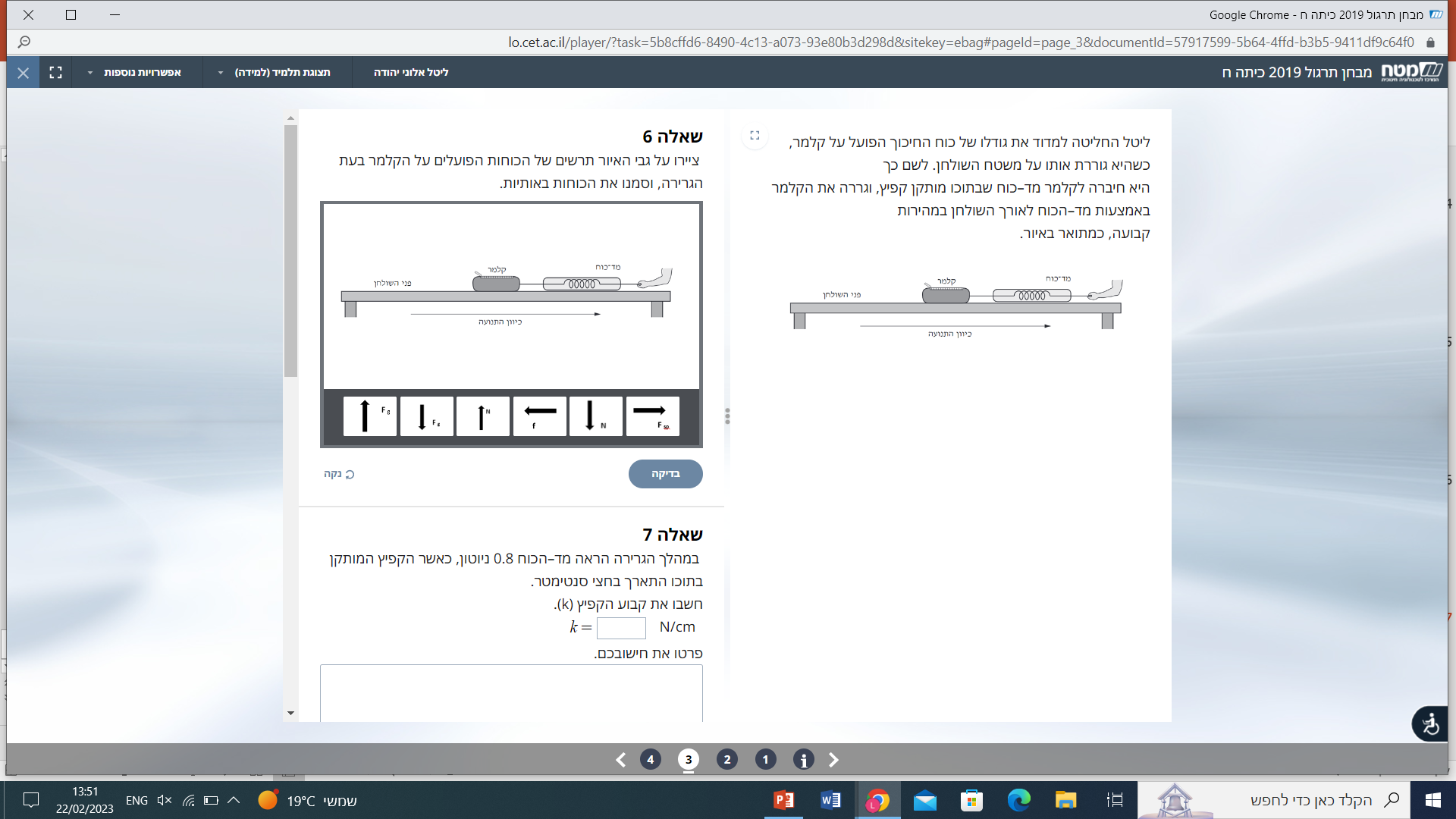 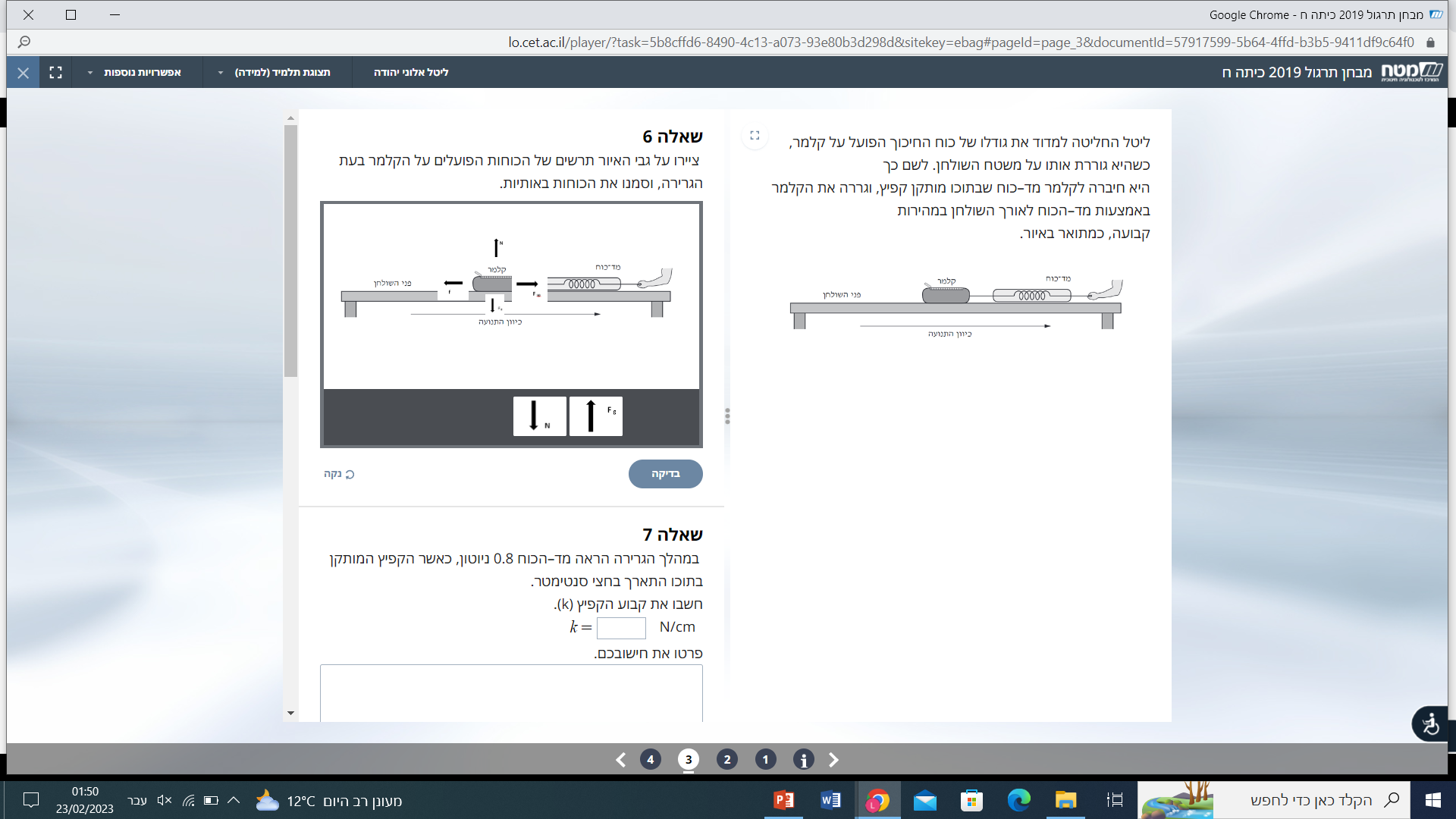 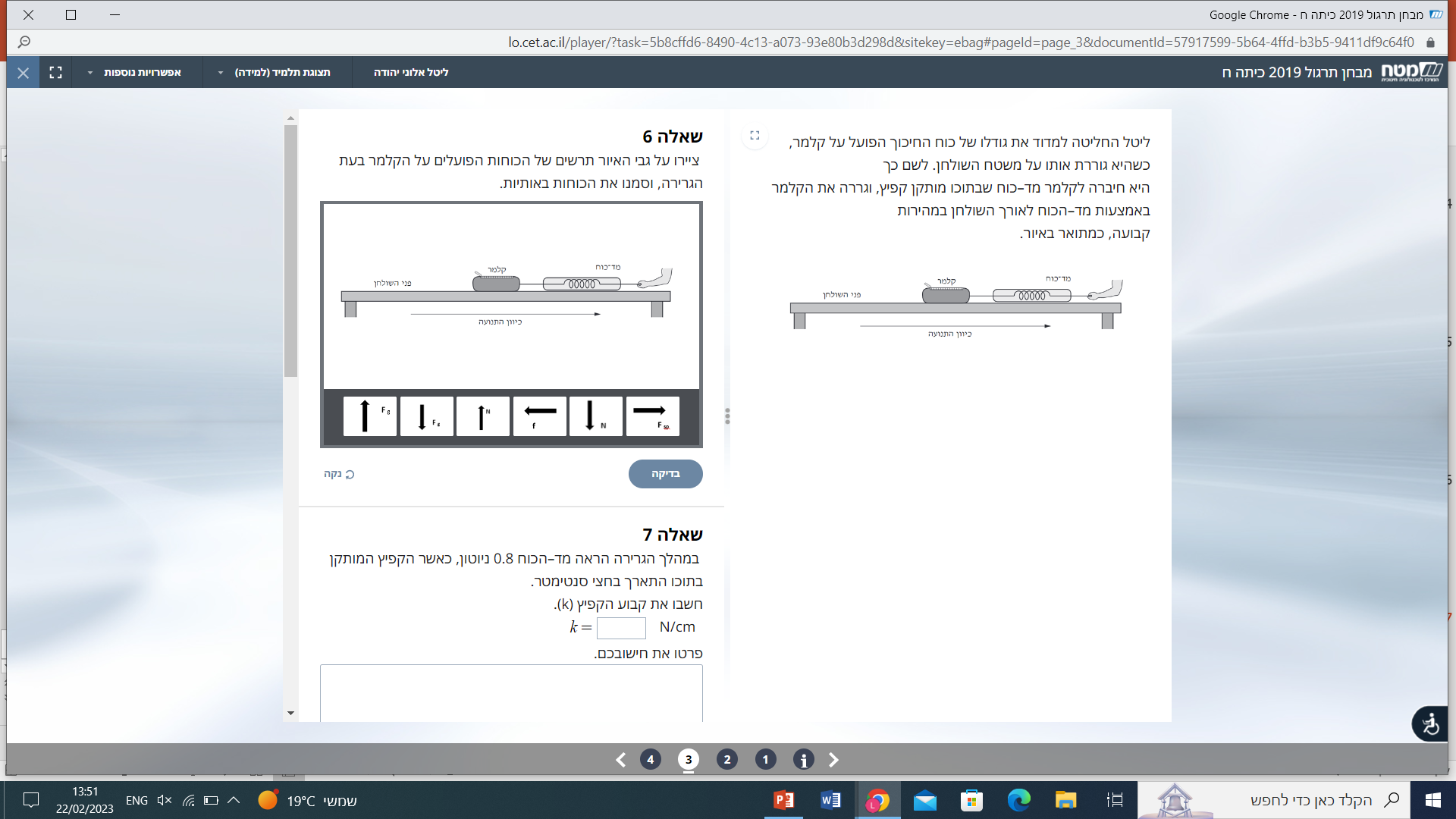 Fsp =kX  => k= Fsp 
                                        X
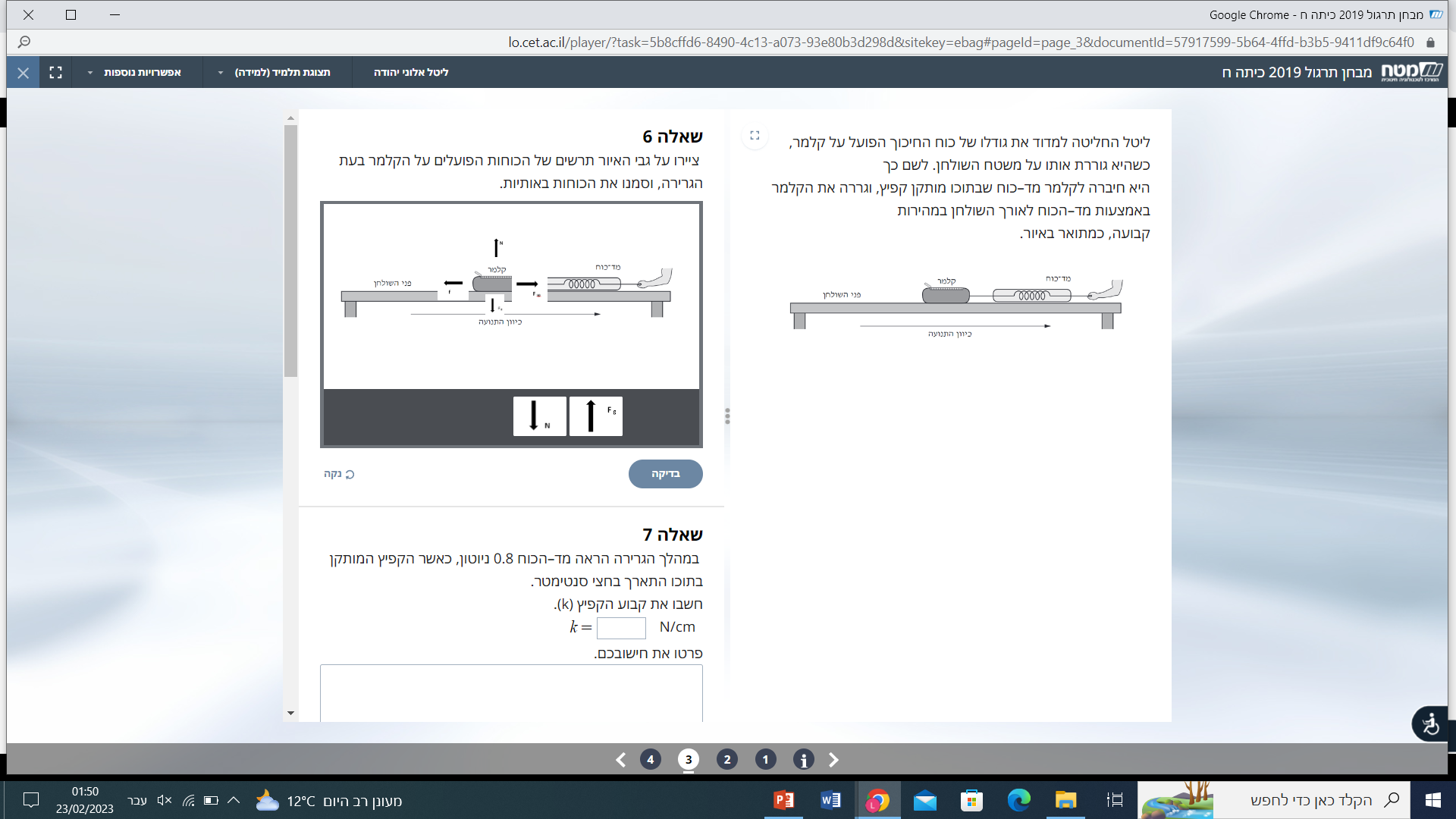 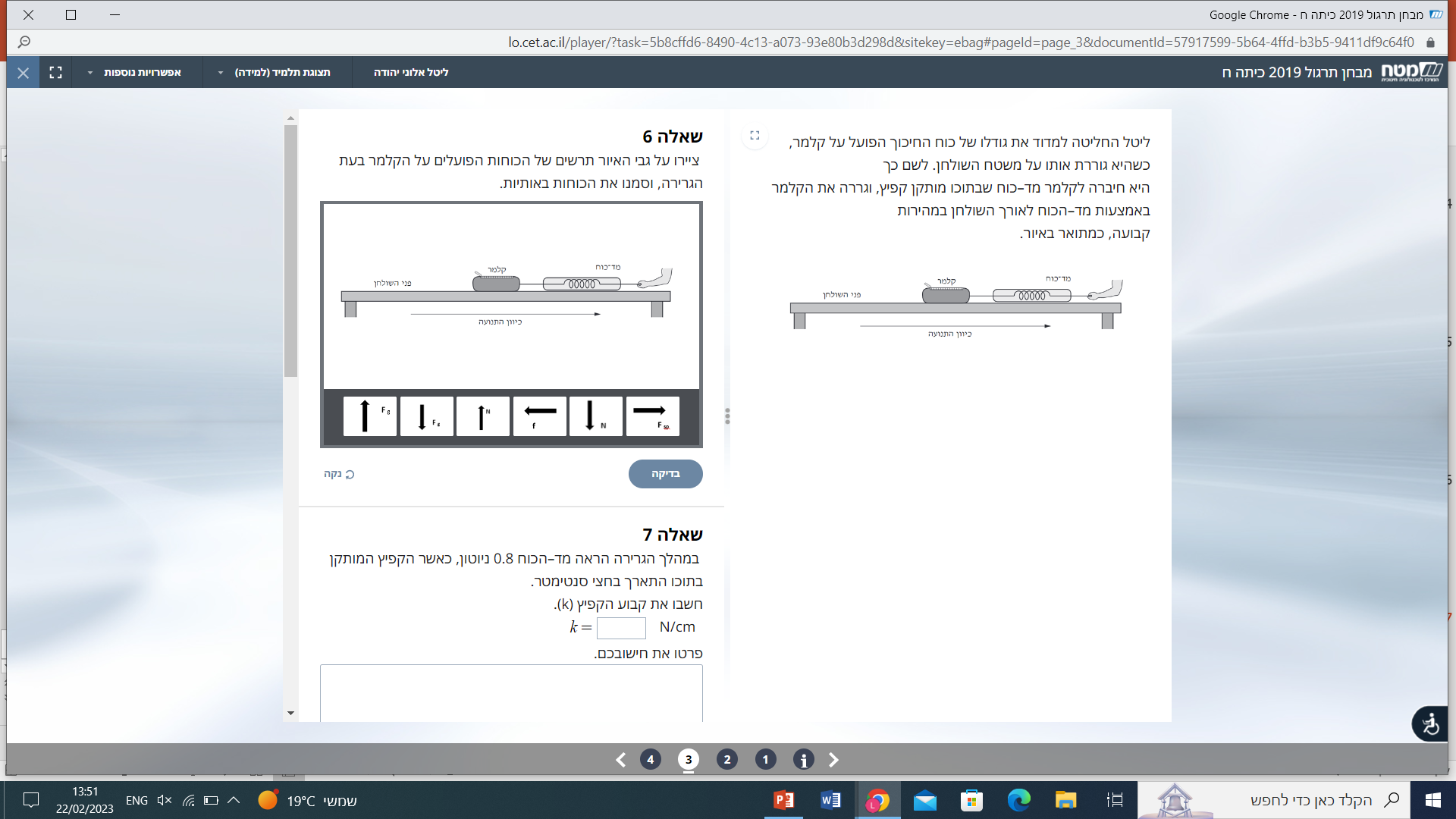 1.6
Fsp =kX  => k= Fsp => k=0.8N =1.6N 
                                        X           0.5cm      cm
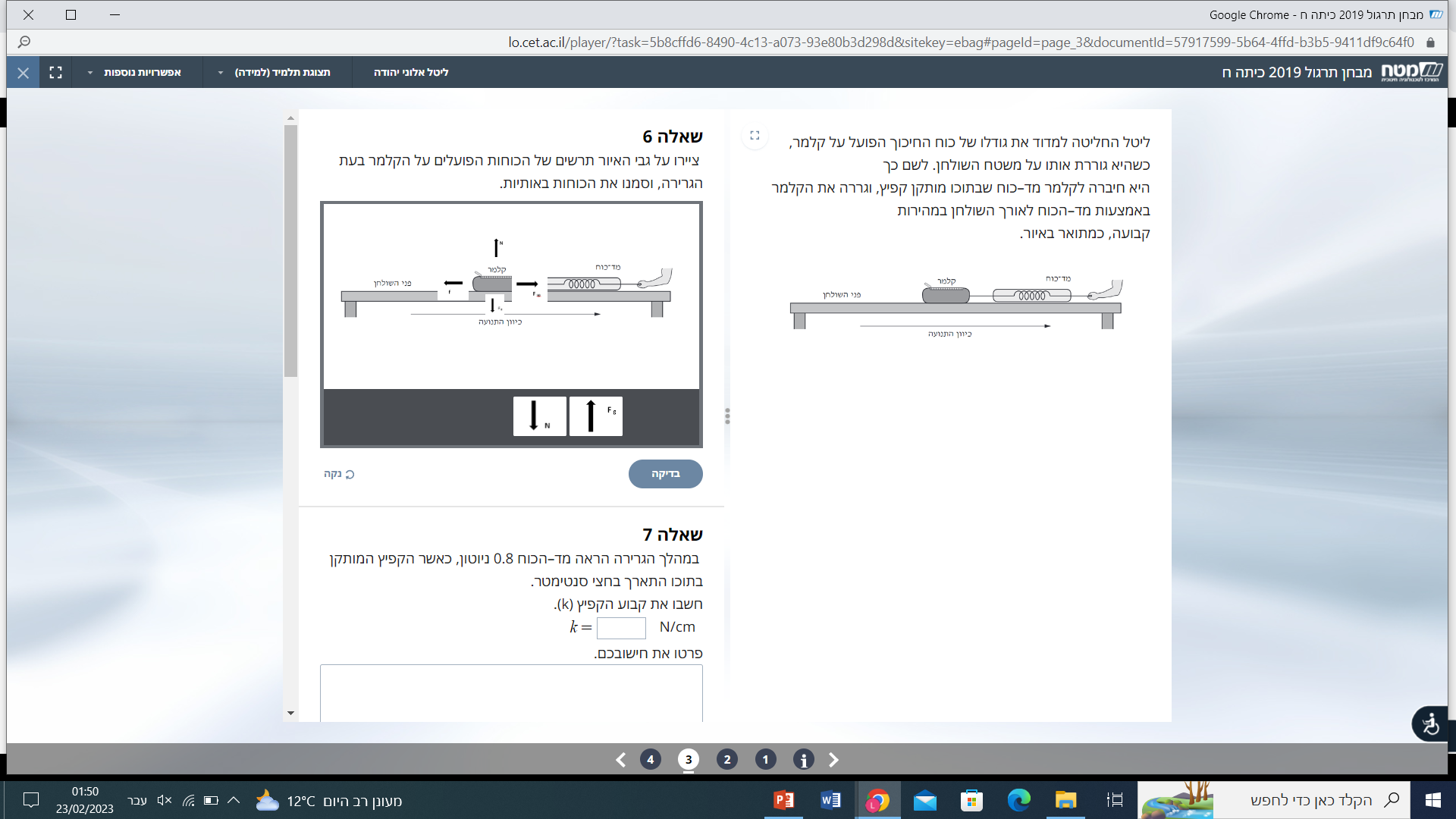 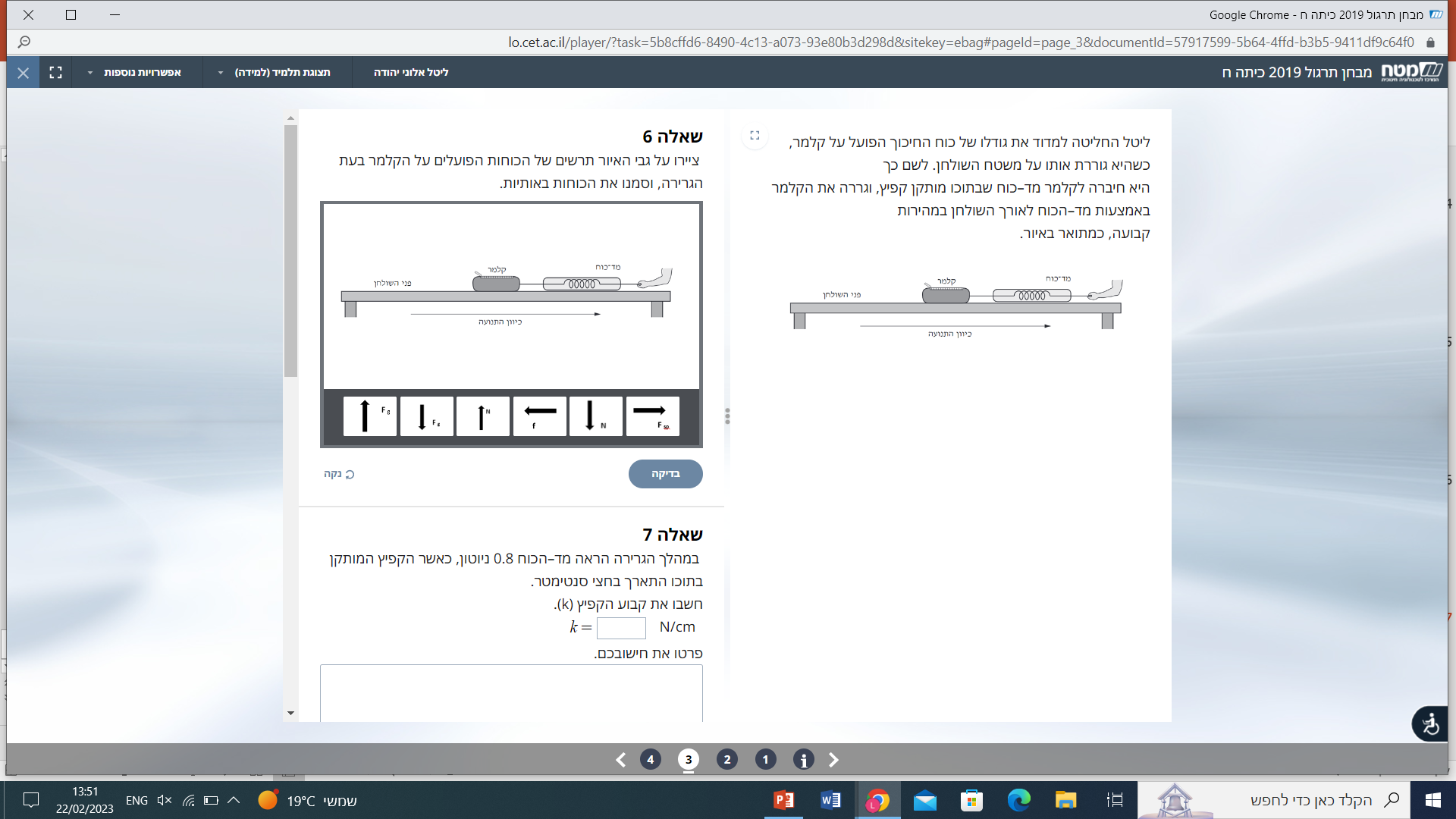 1.6
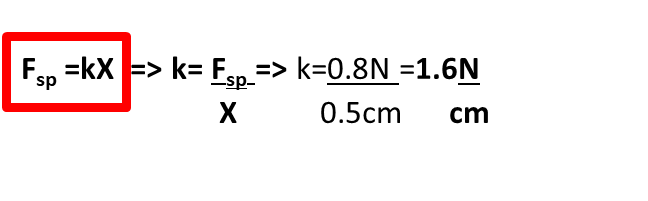 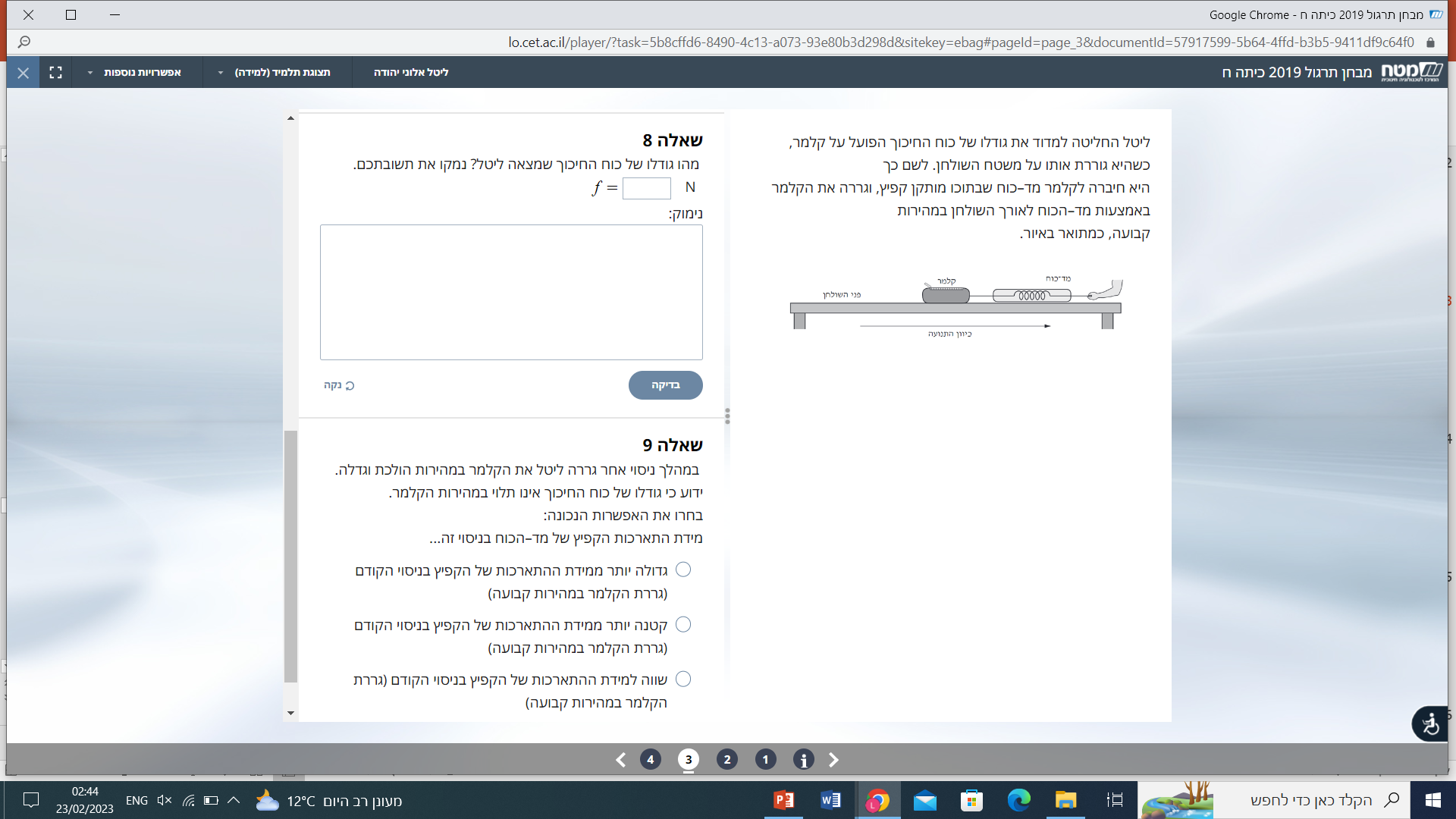 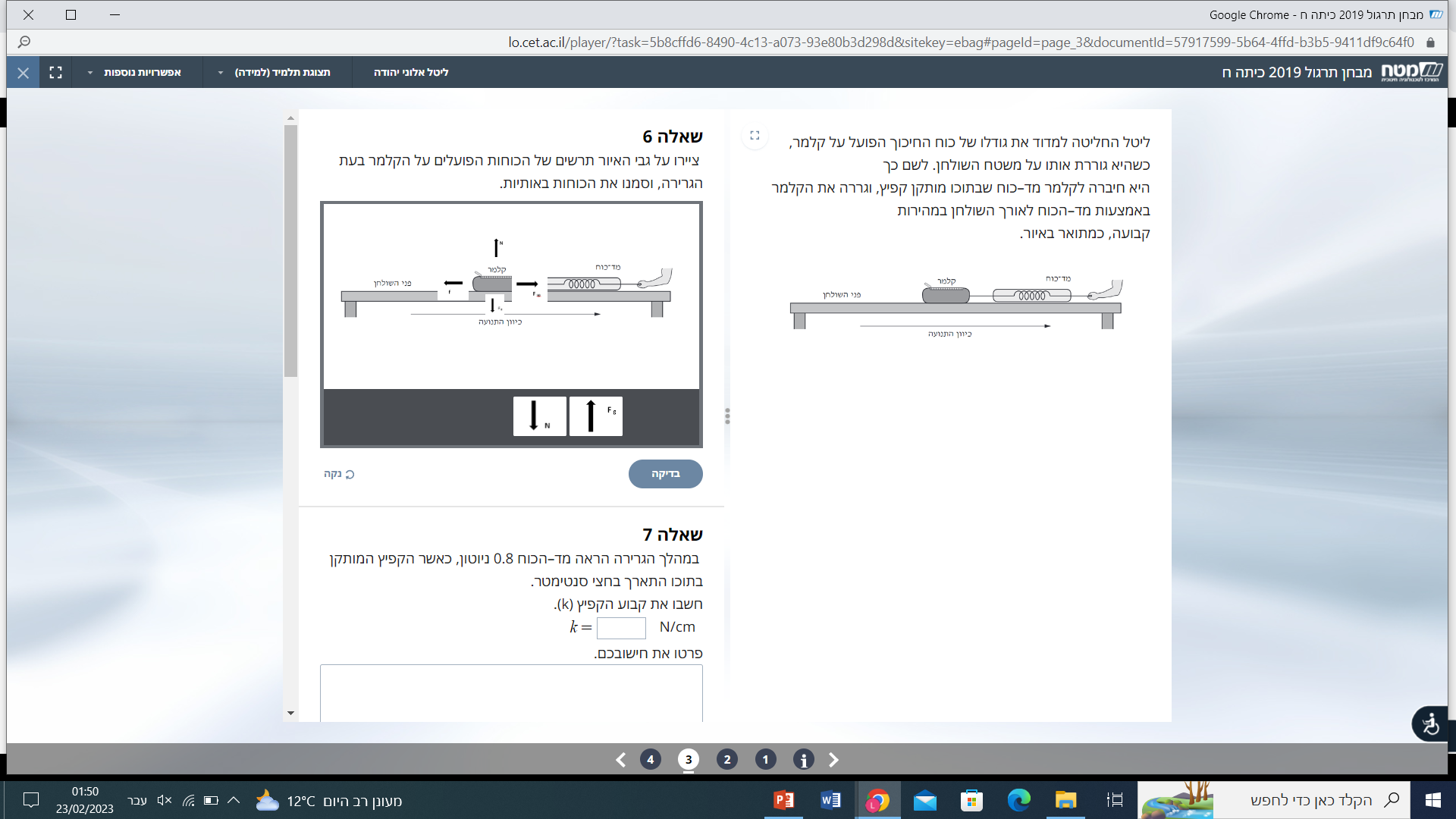 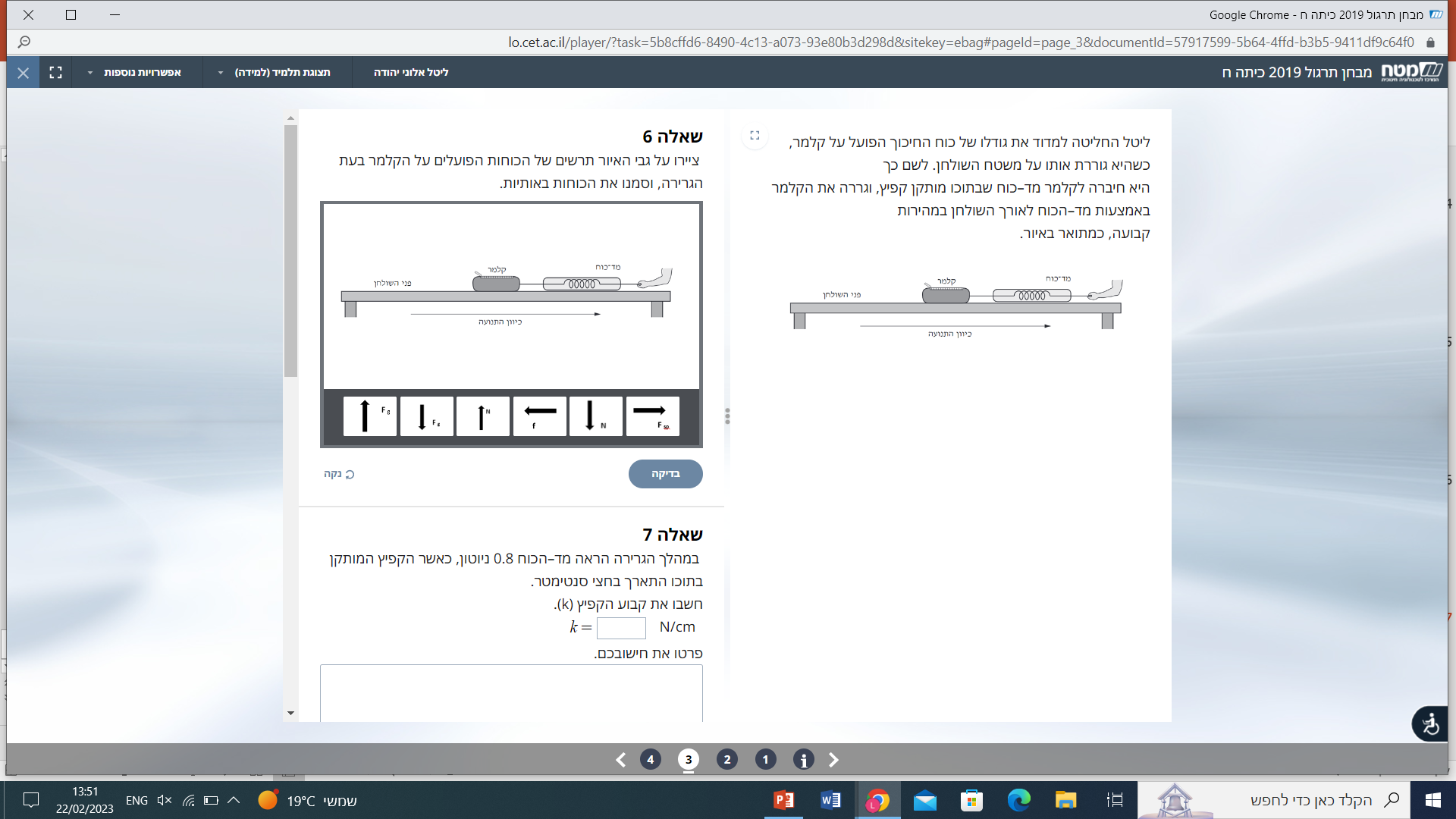 1.6
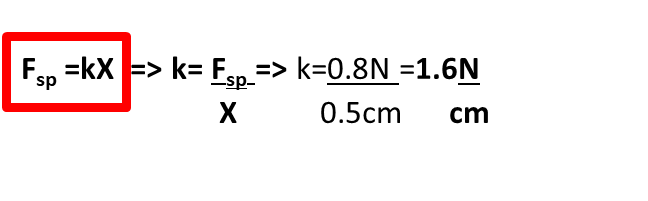 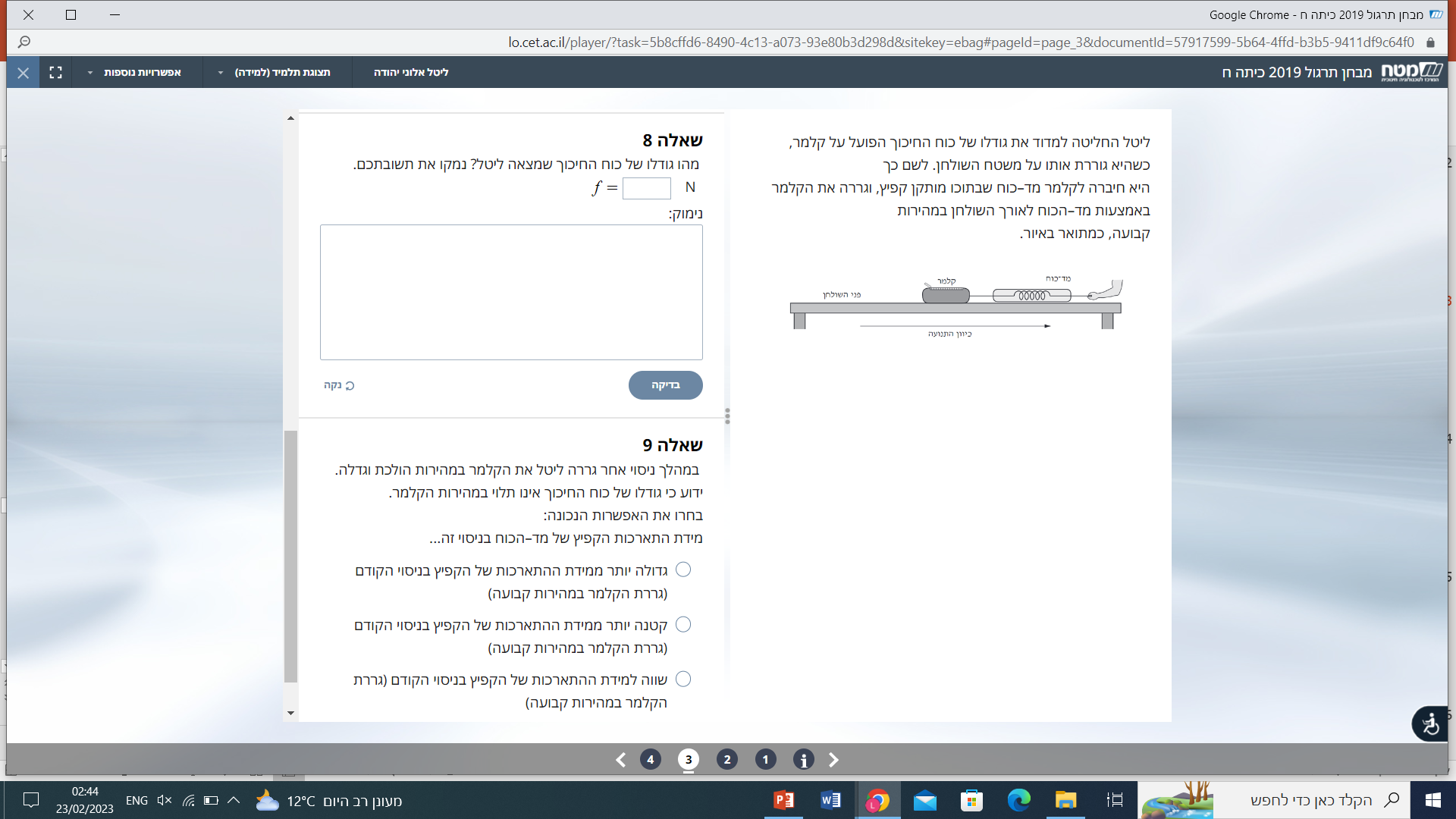 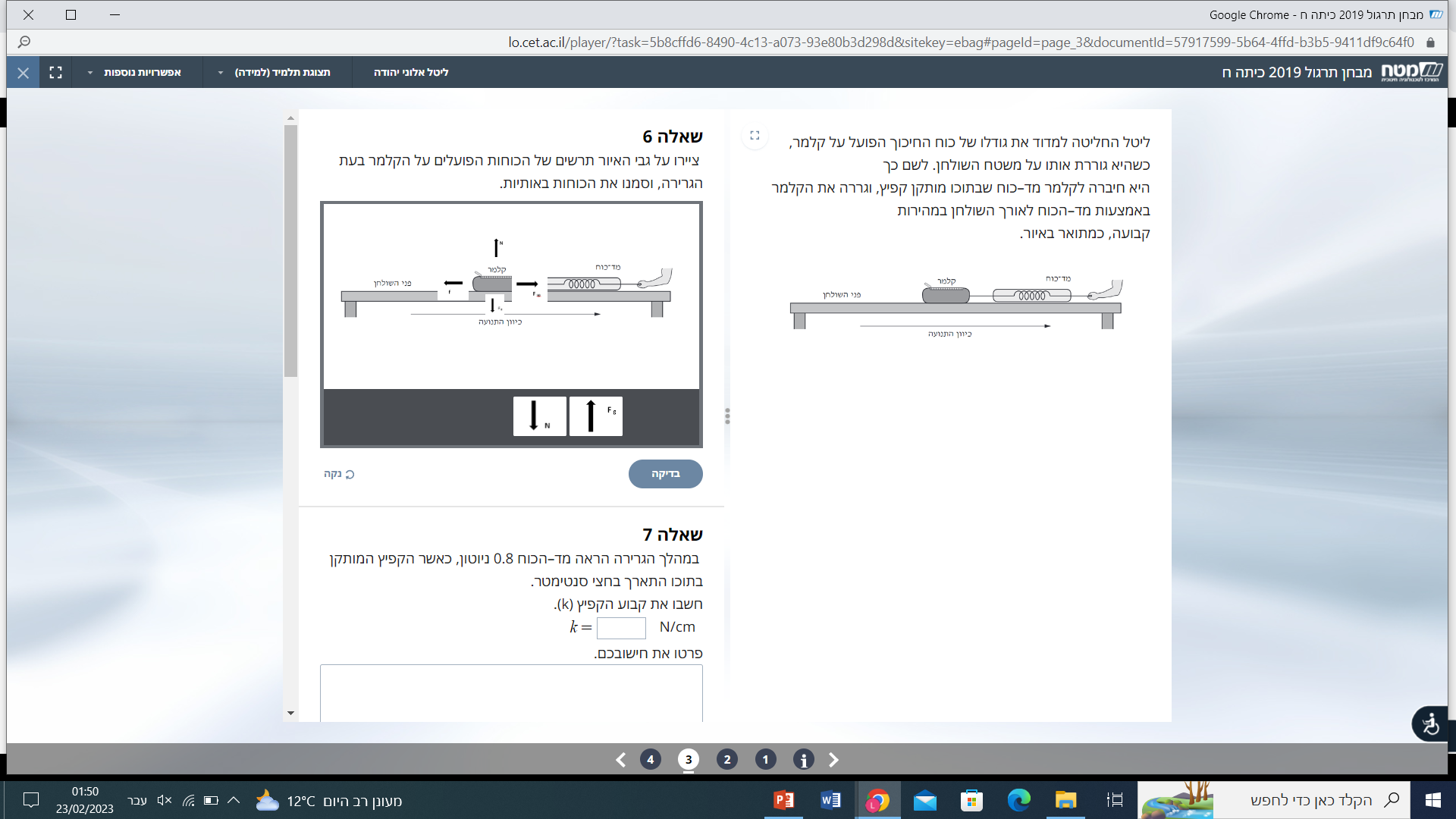 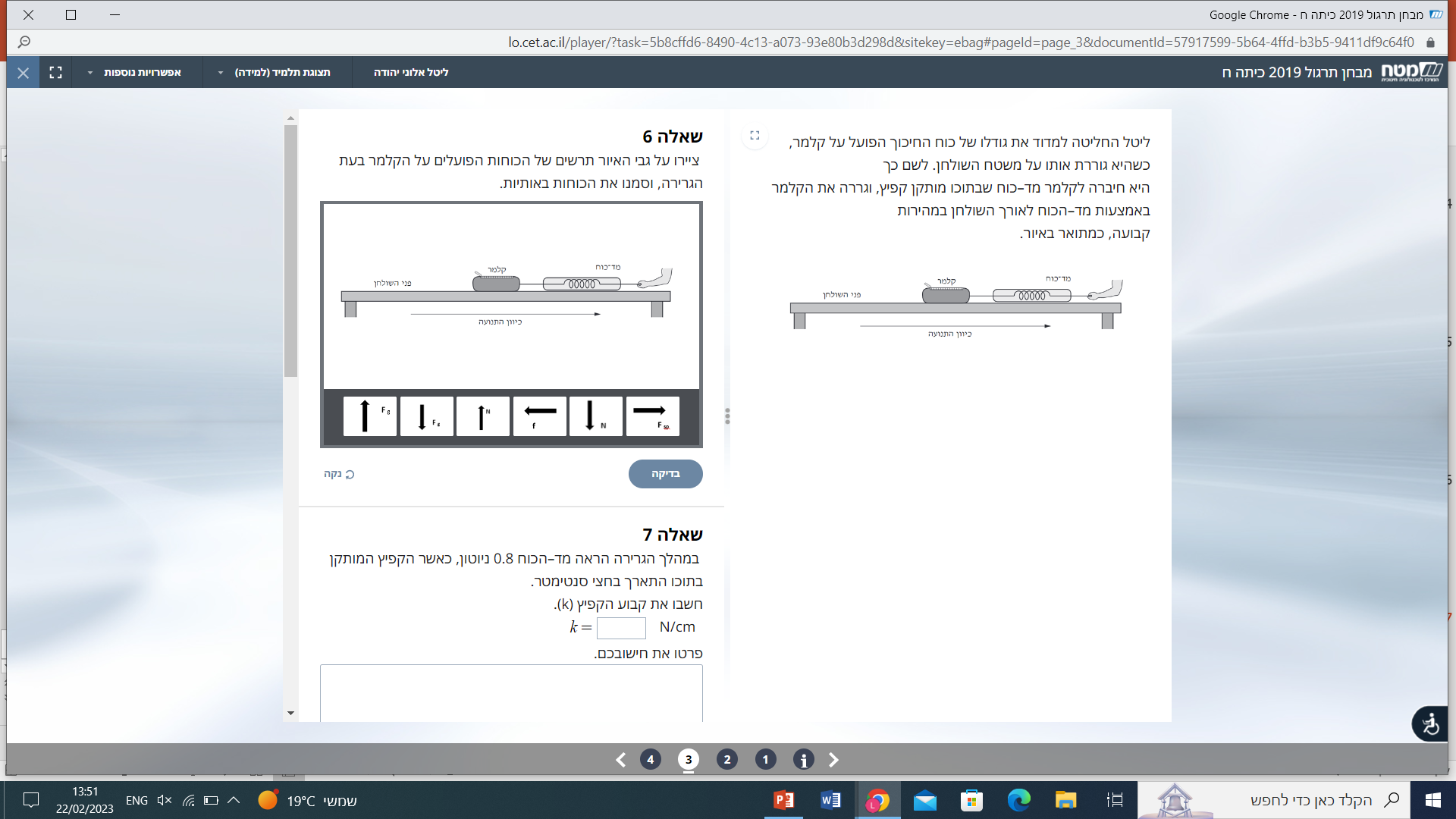 1.6
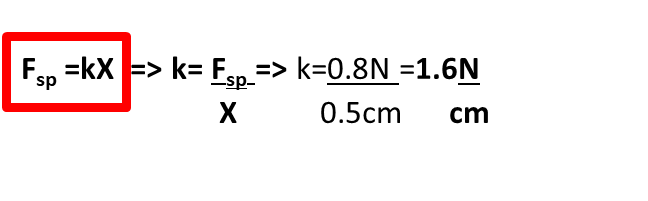 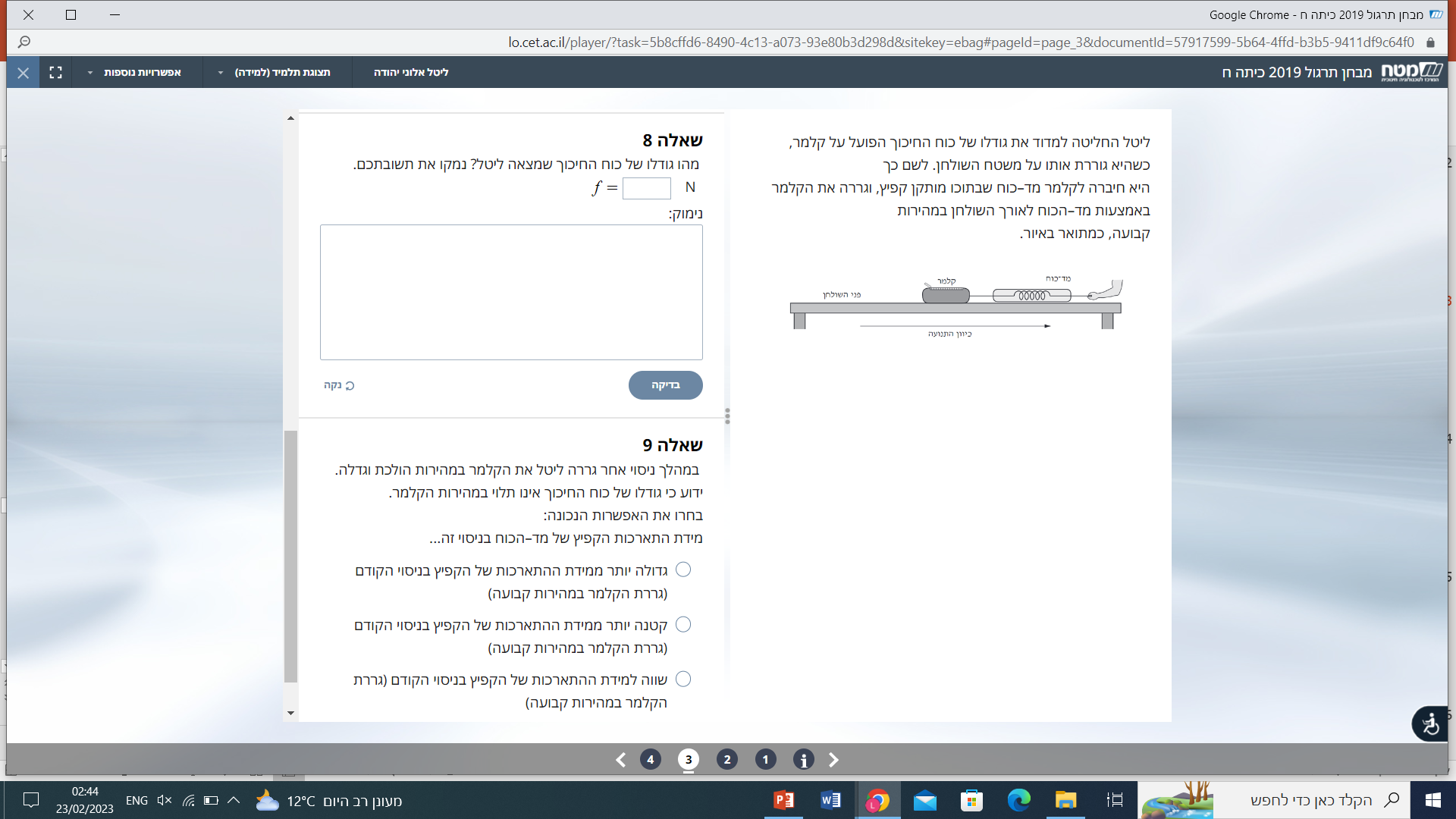 0.8
הקלמר נע במהירות קבועה (מצב התמדה). גודלו של כוח החיכוך שווה לגודלו של הכוח האלסטי (הקפיץ) לפי החוק הראשון של ניוטון (חוק ההתמדה).
f =0.8N
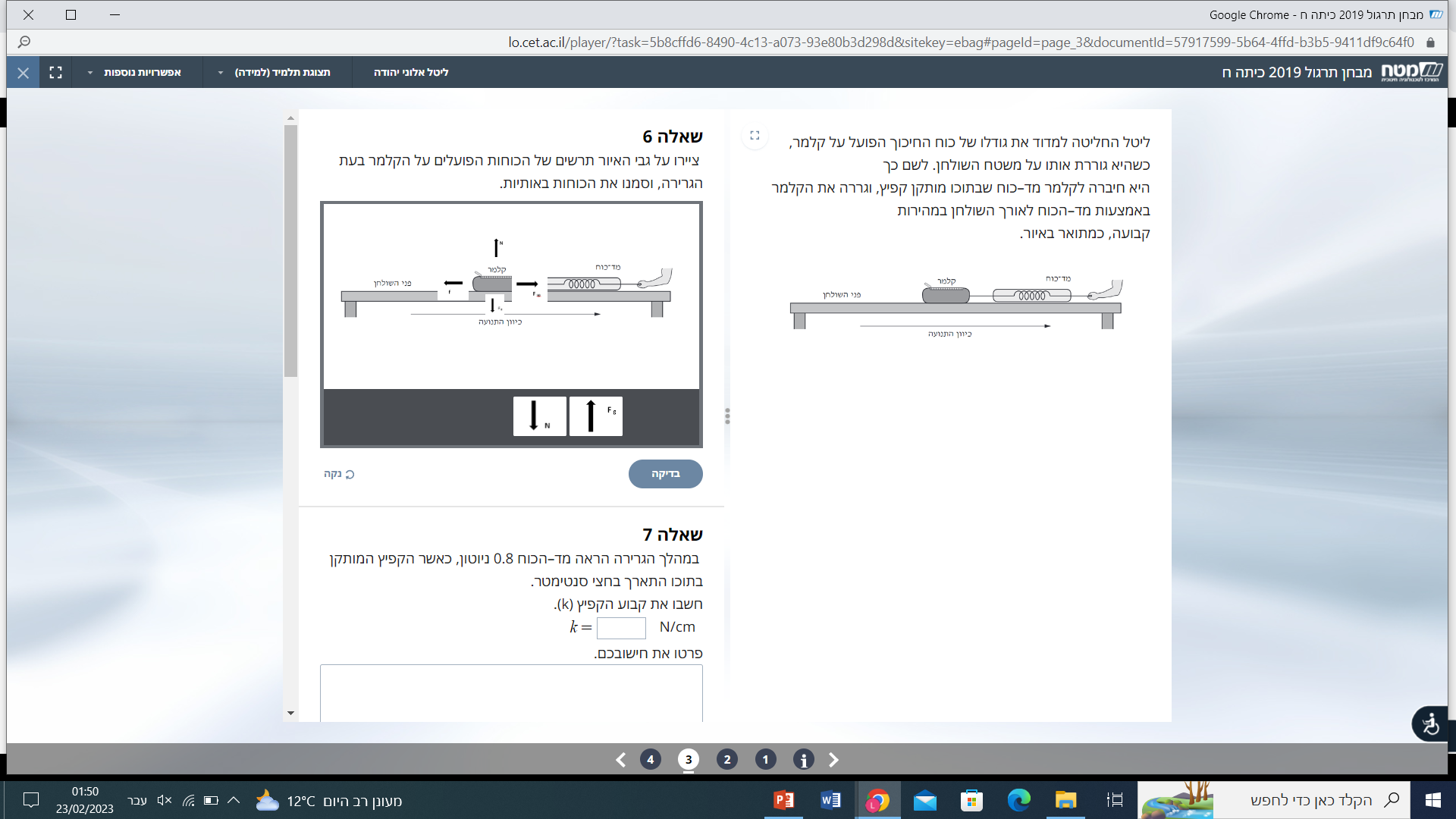 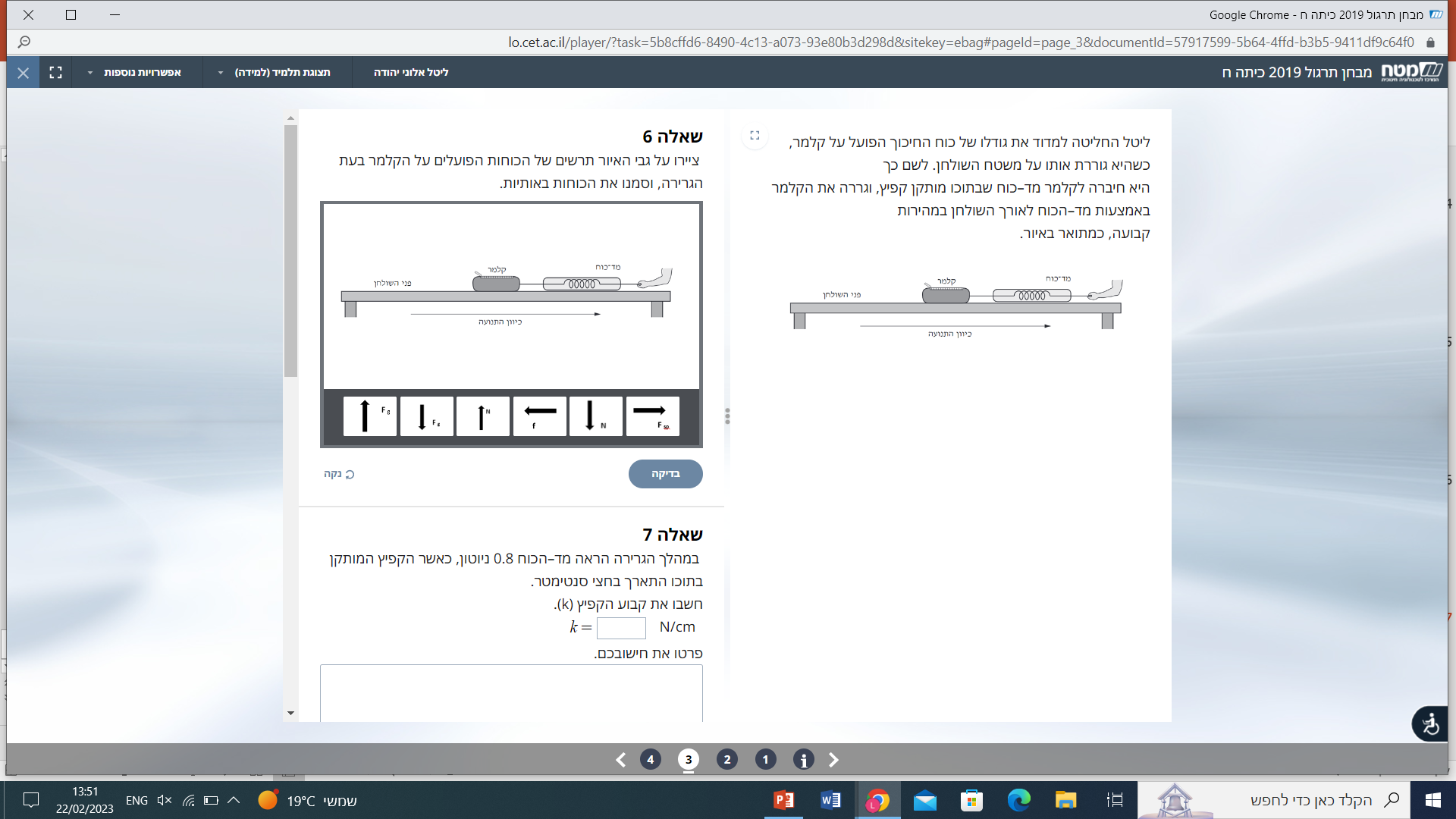 1.6
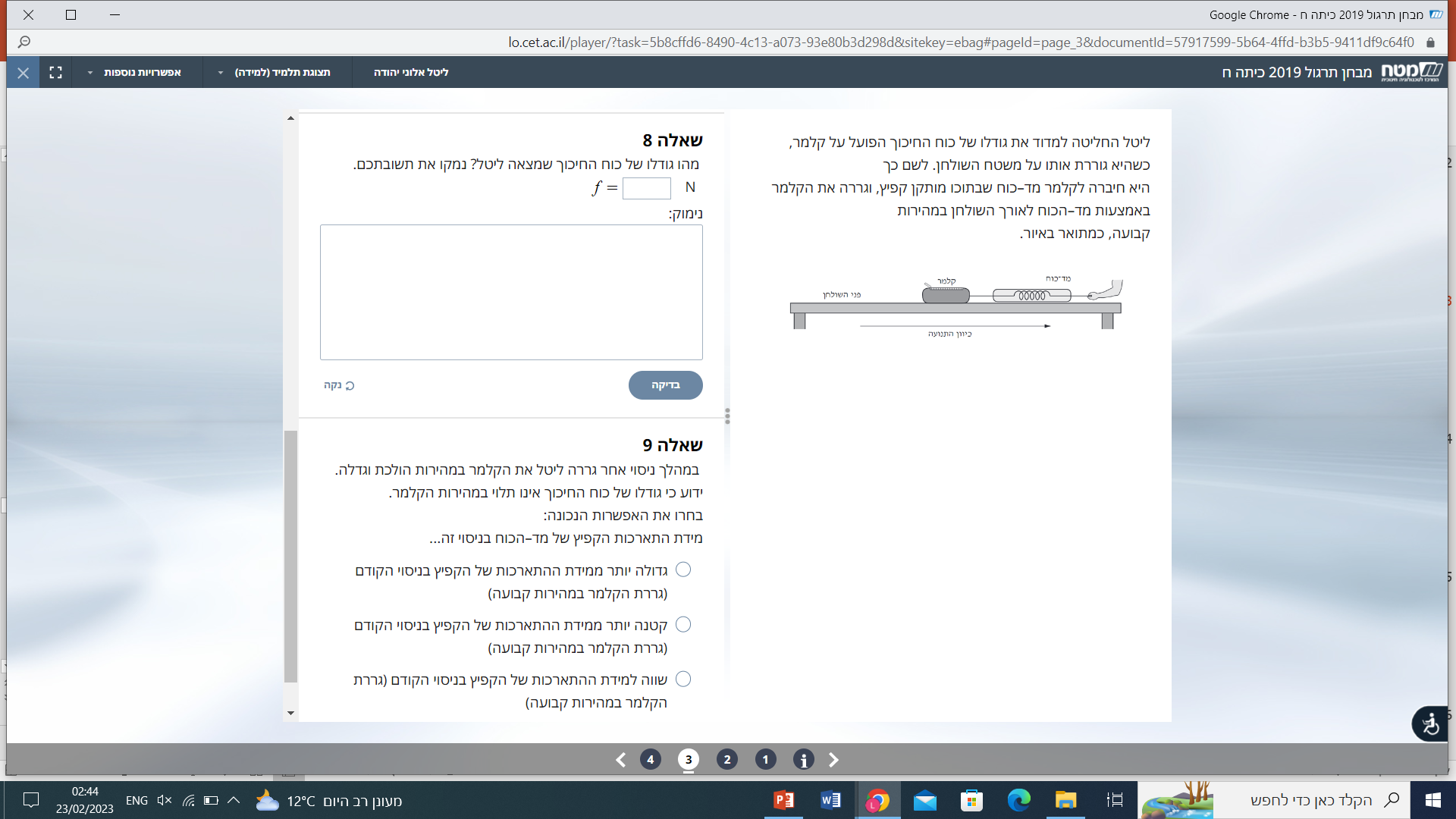 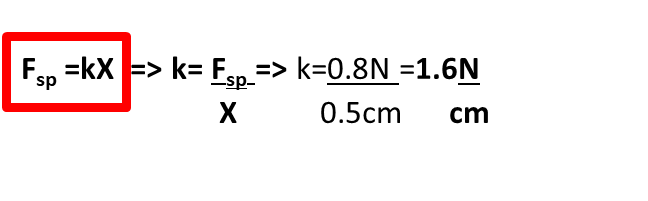 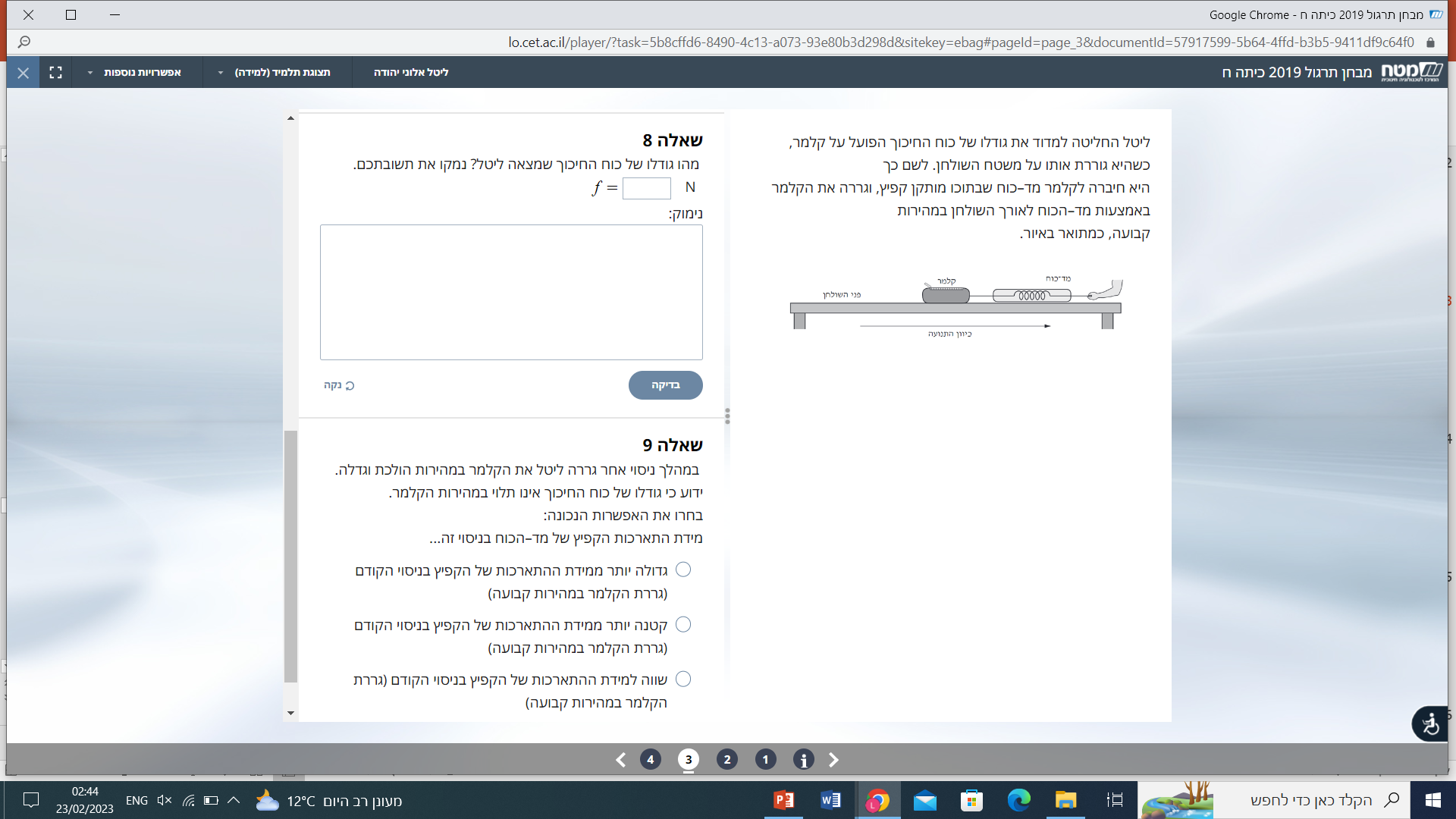 0.8
הקלמר נע במהירות קבועה (מצב התמדה). גודלו של כוח החיכוך שווה לגודלו של הכוח האלסטי (הקפיץ) לפי החוק הראשון של ניוטון (חוק ההתמדה).
f =0.8N
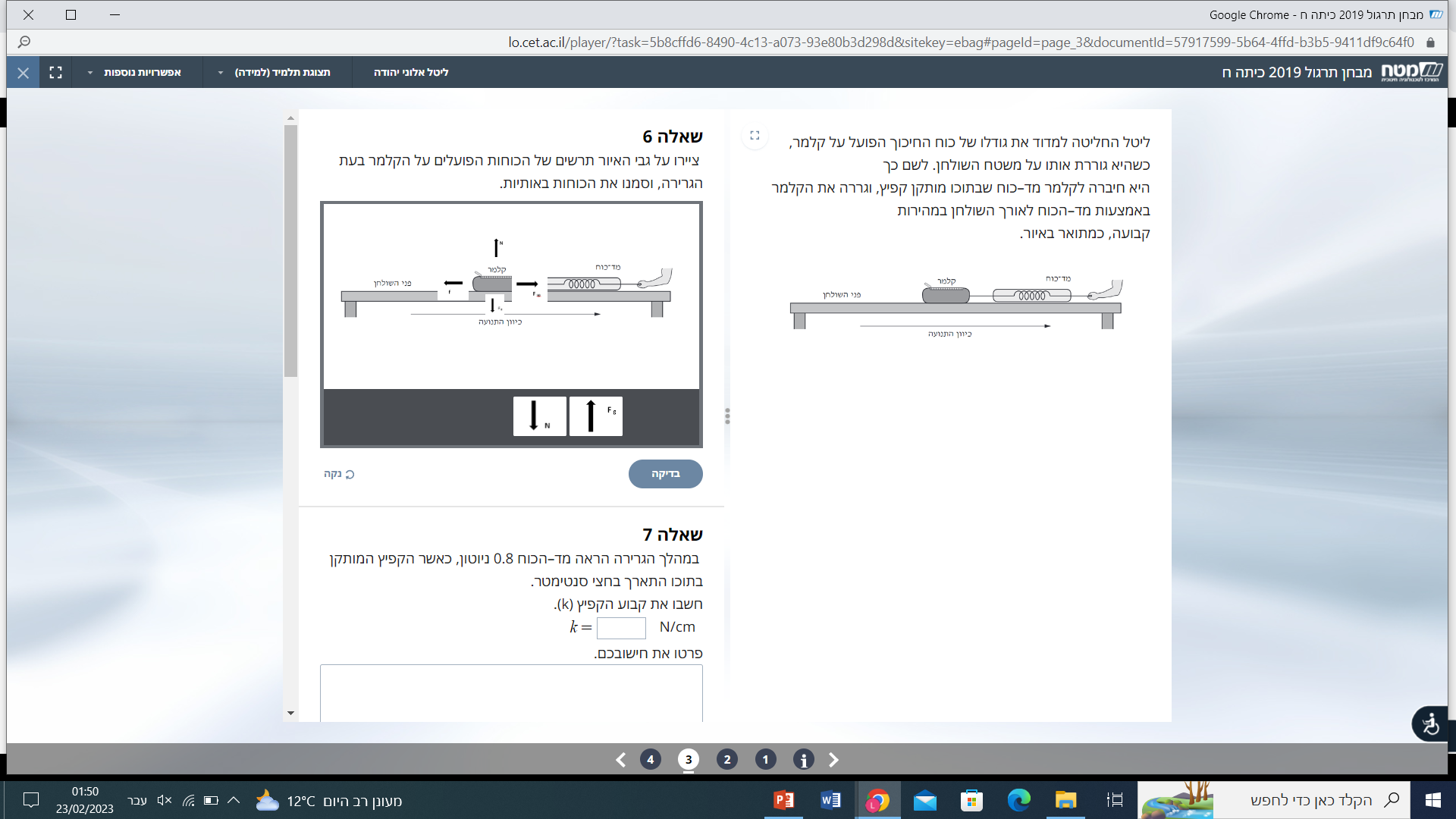 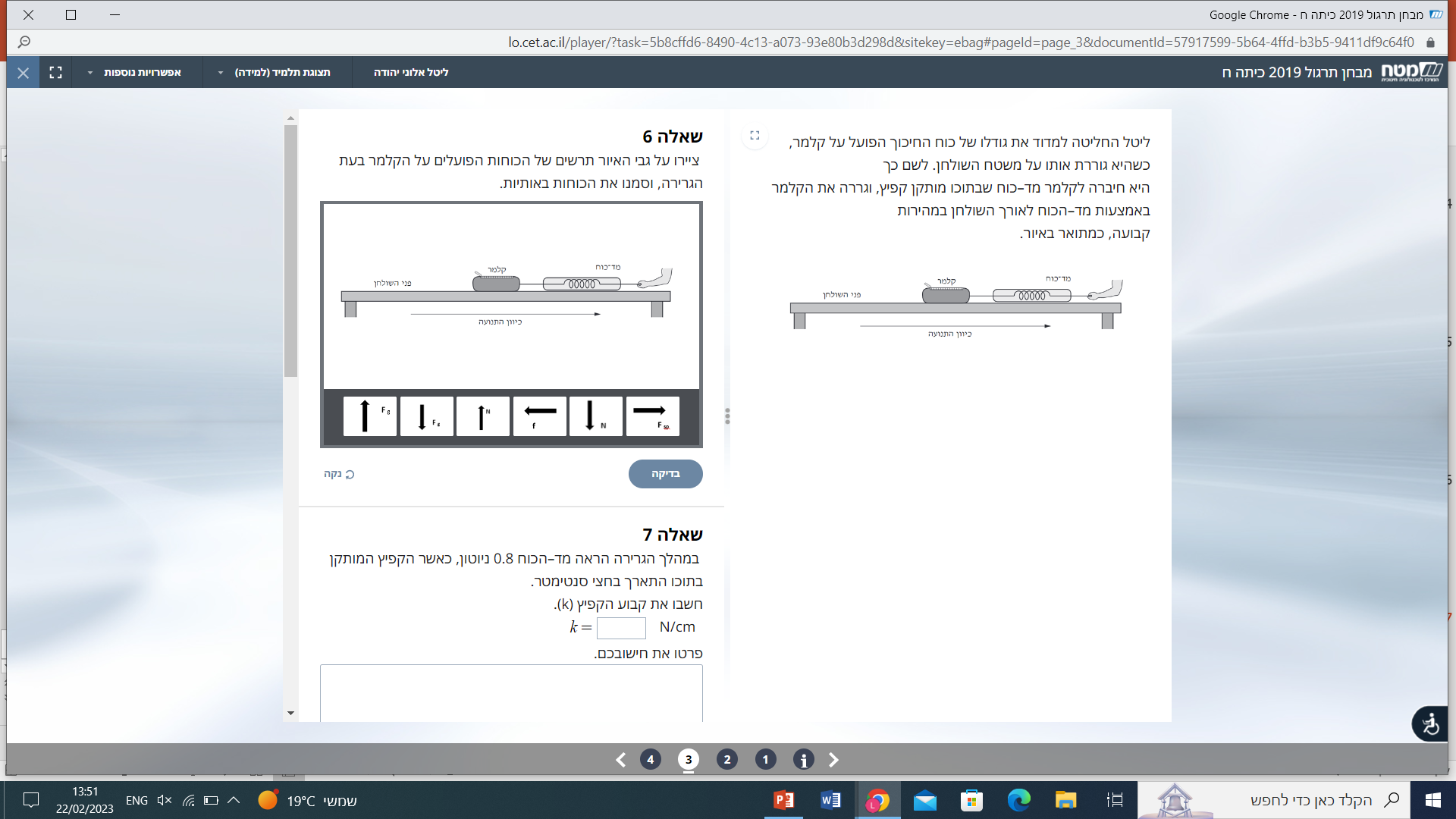 1.6
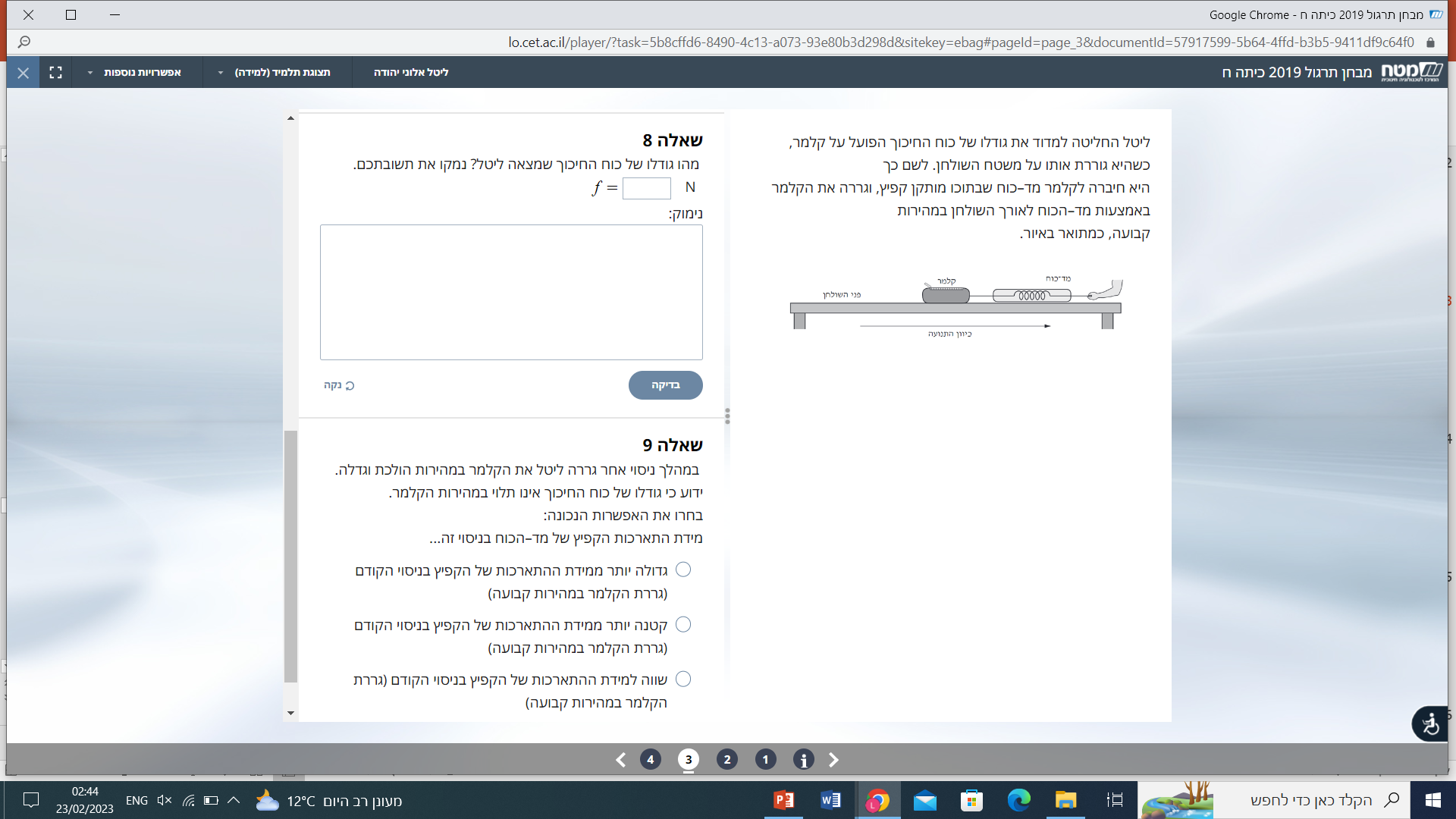 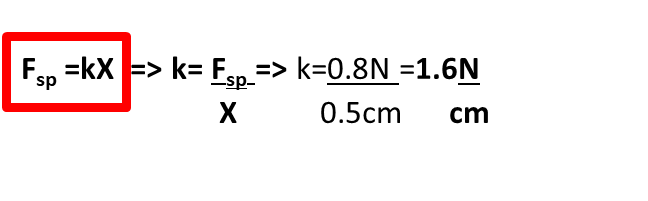 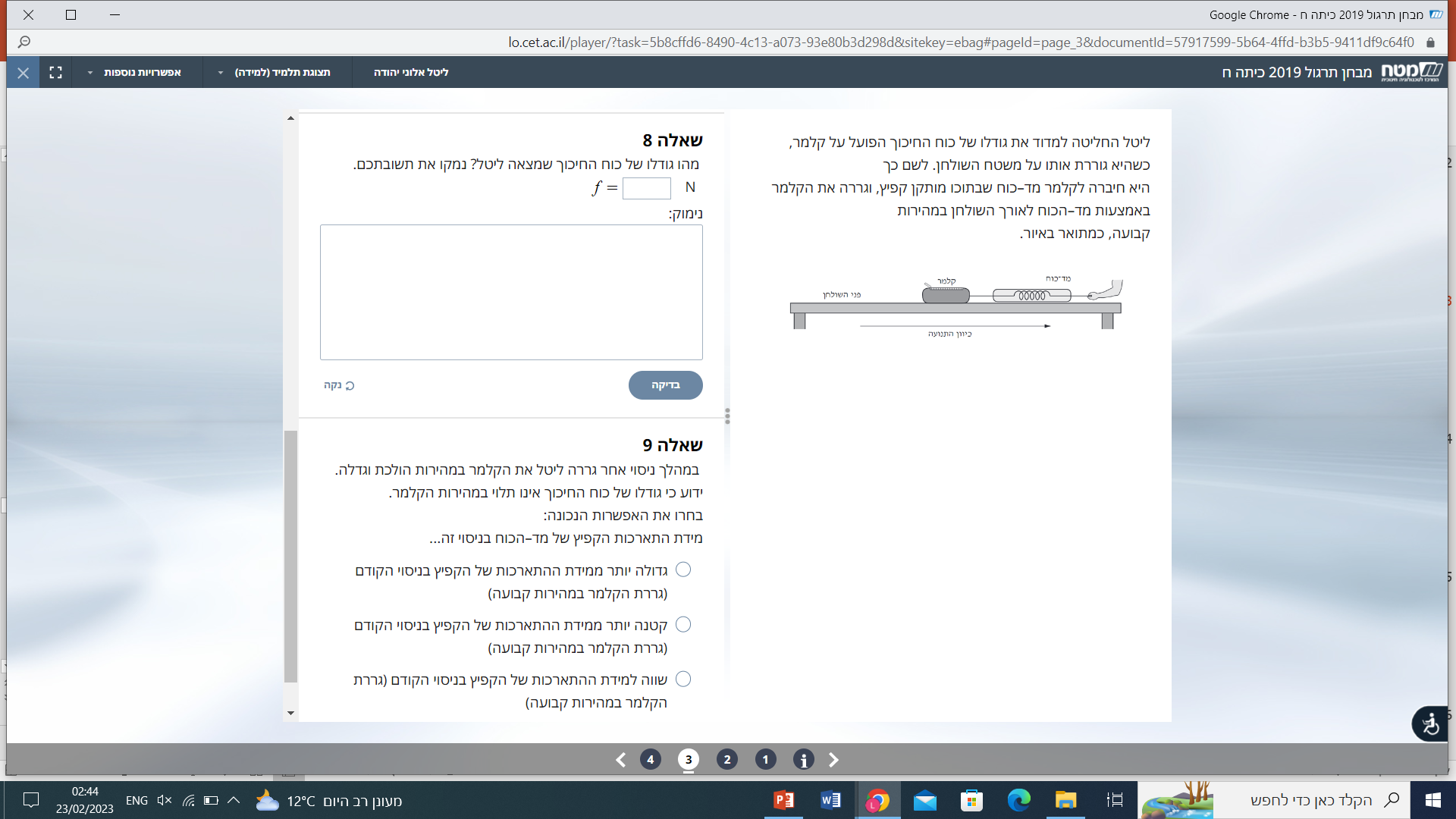 0.8
הקלמר נע במהירות קבועה (מצב התמדה). גודלו של כוח החיכוך שווה לגודלו של הכוח האלסטי (הקפיץ) לפי החוק הראשון של ניוטון (חוק ההתמדה).
f =0.8N
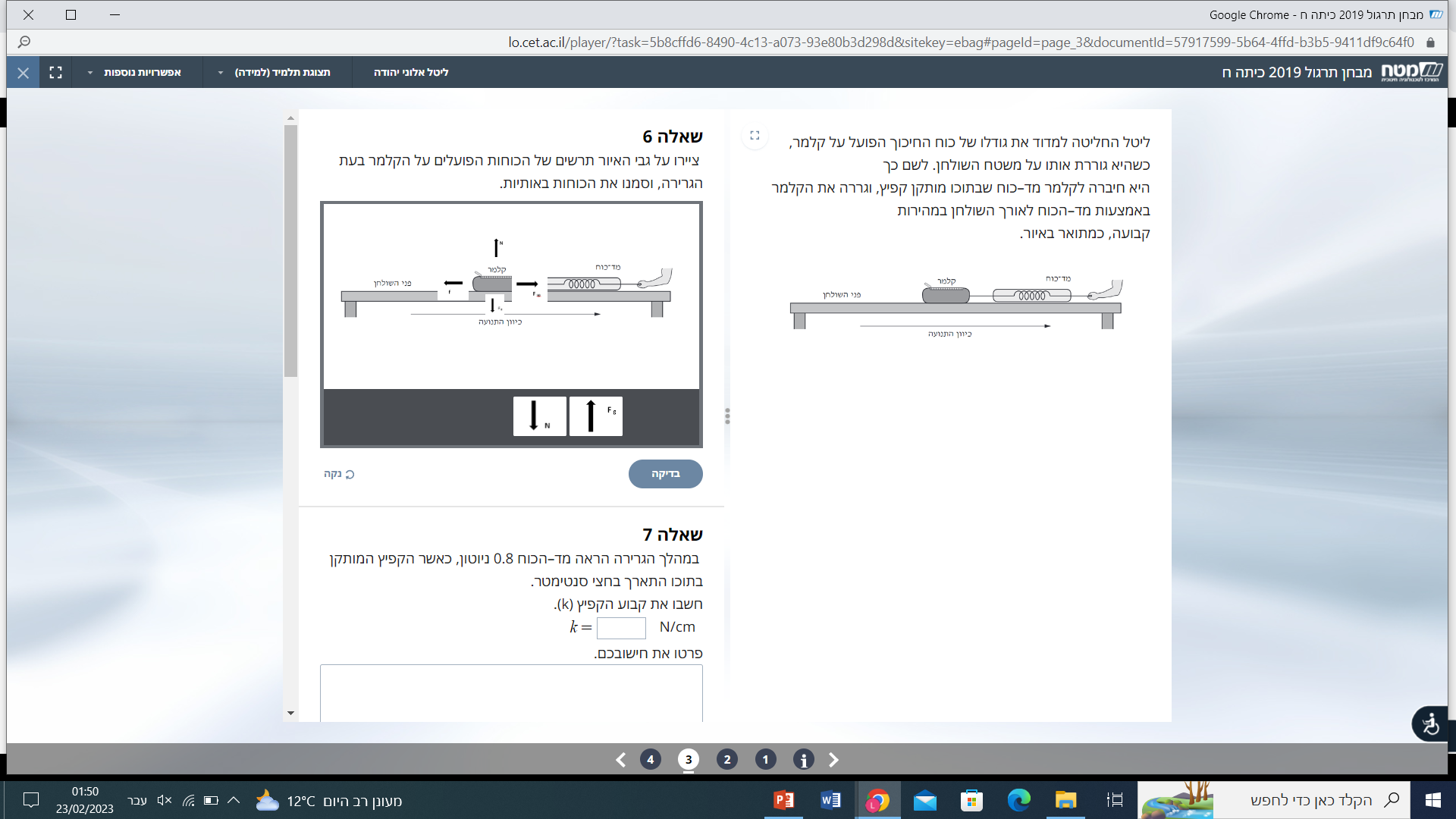 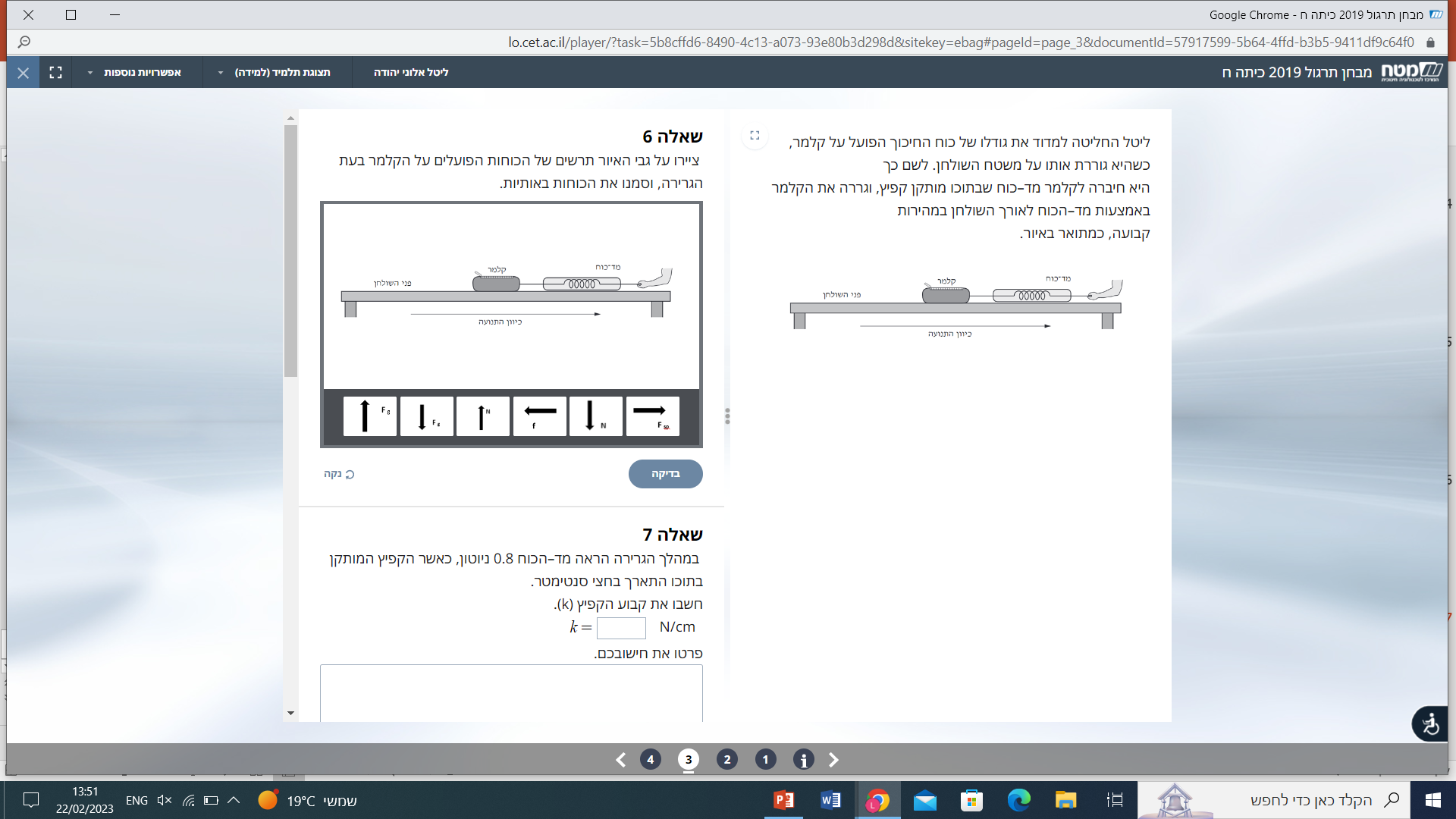 1.6
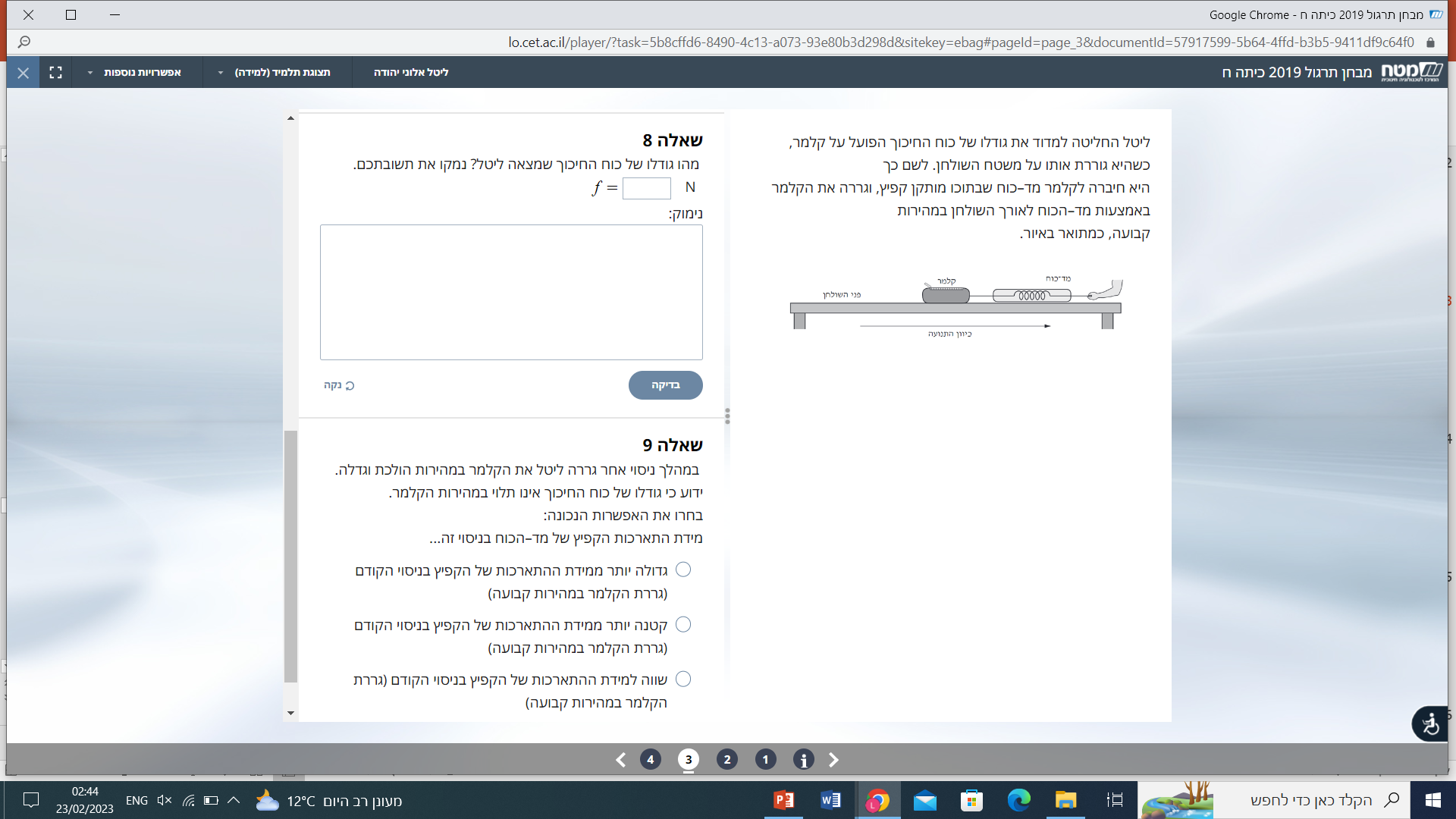 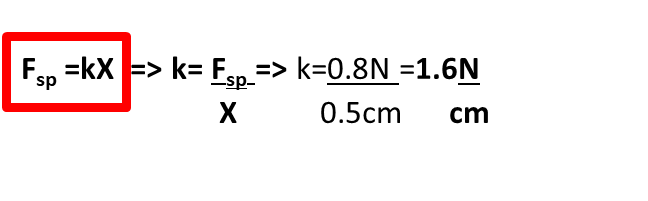 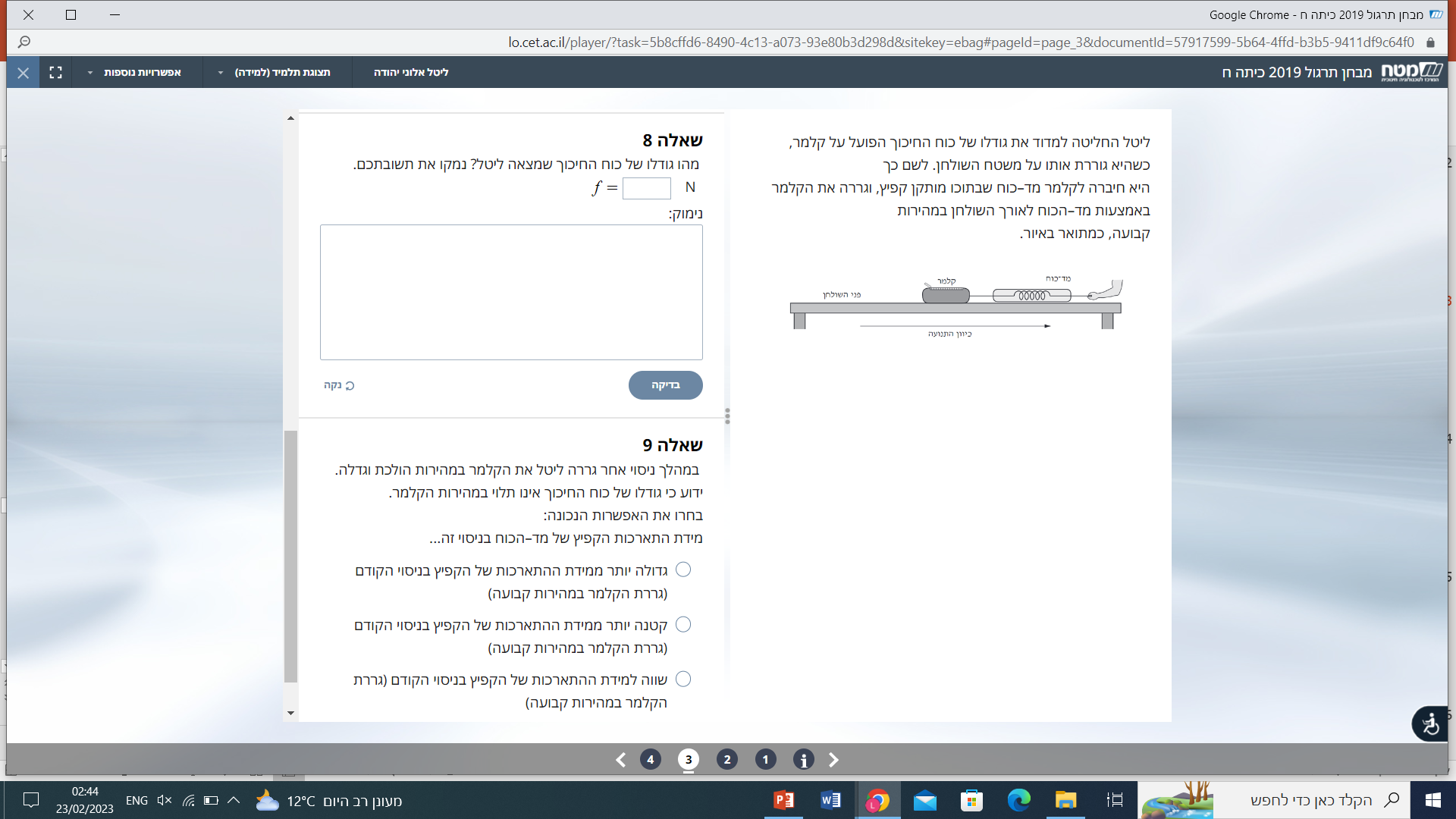 0.8
…
הקלמר נע במהירות קבועה (מצב התמדה). גודלו של כוח החיכוך שווה לגודלו של הכוח האלסטי (הקפיץ) לפי החוק הראשון של ניוטון (חוק ההתמדה).
f =0.8N
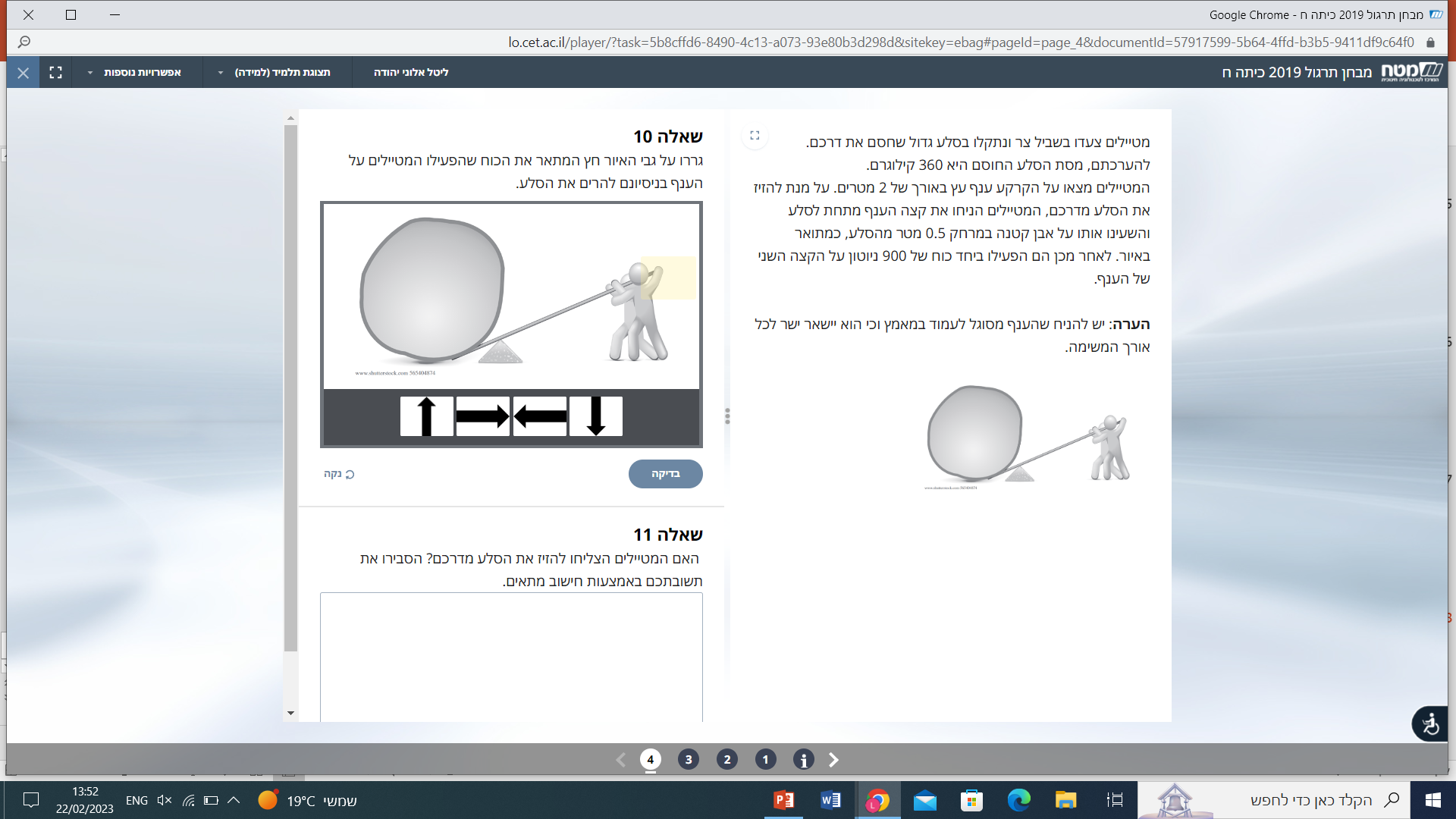 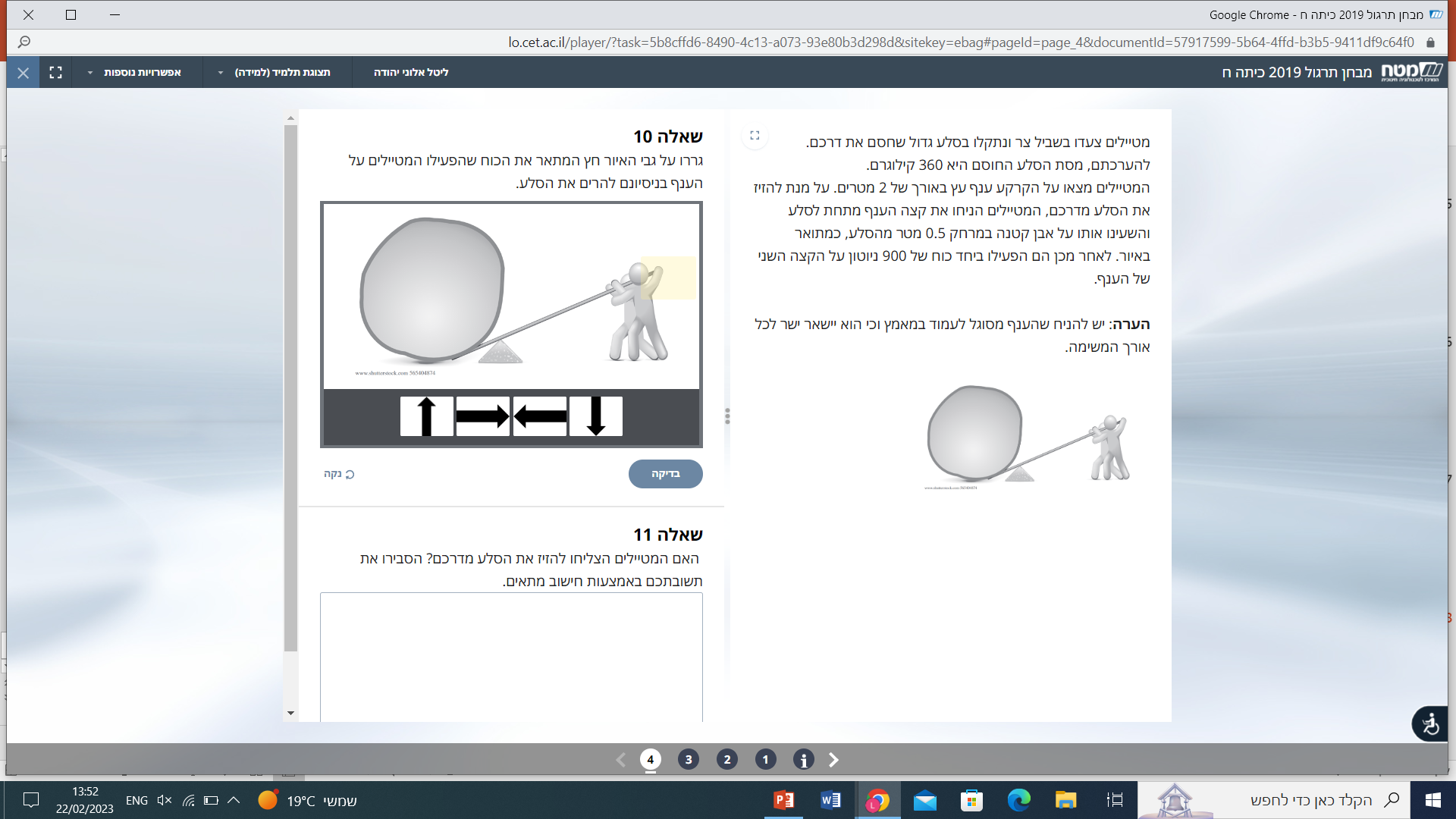 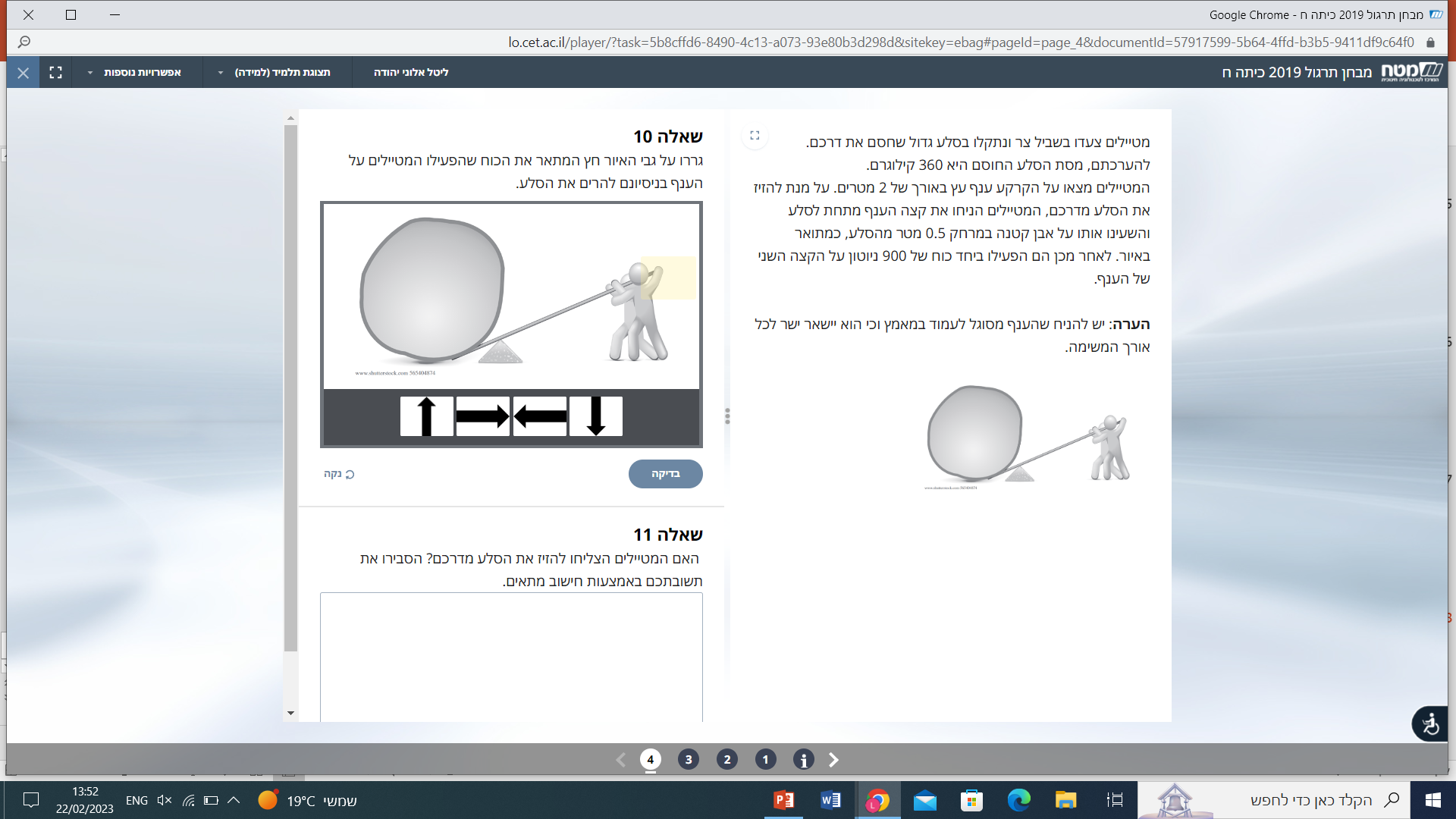 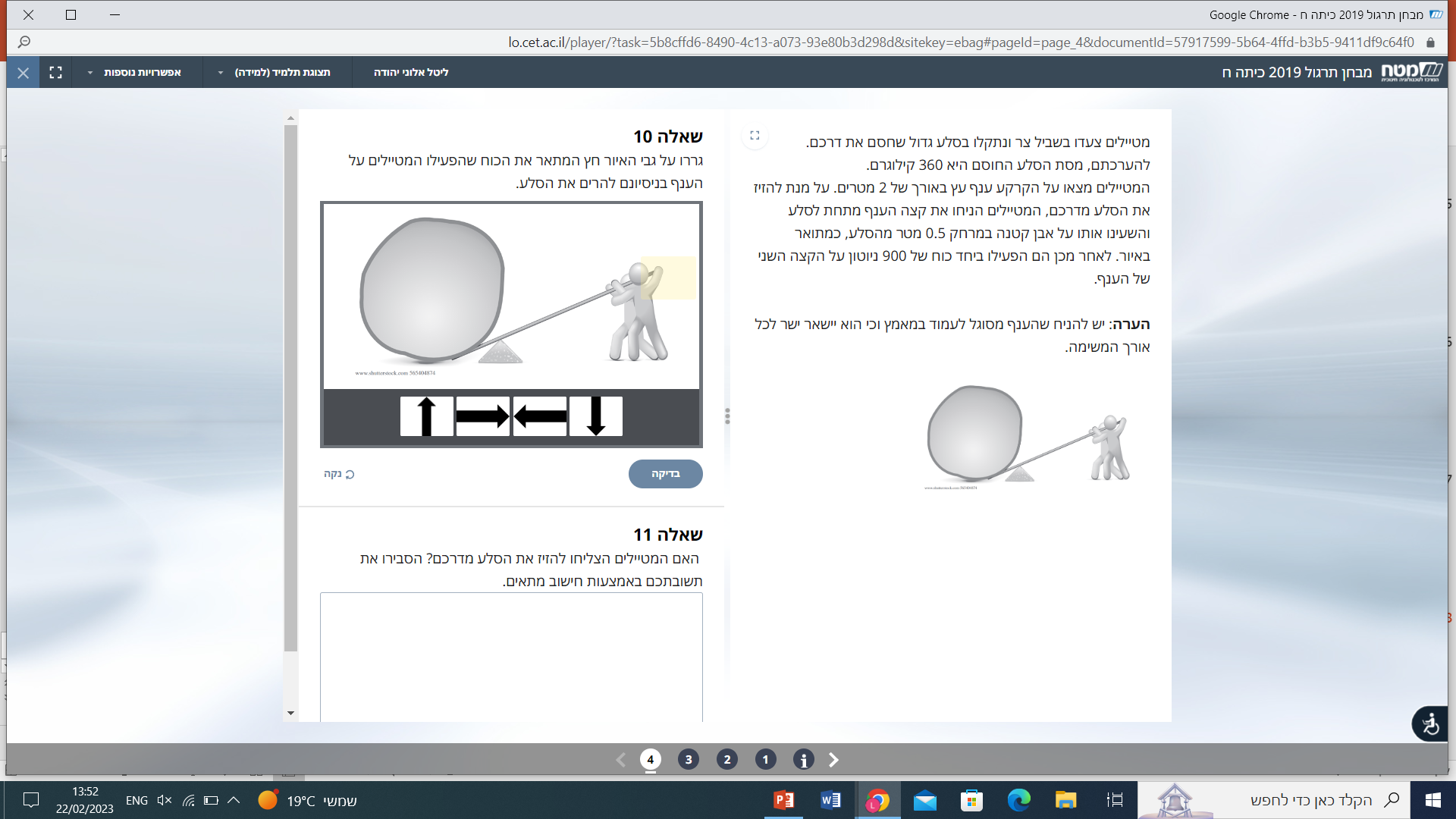 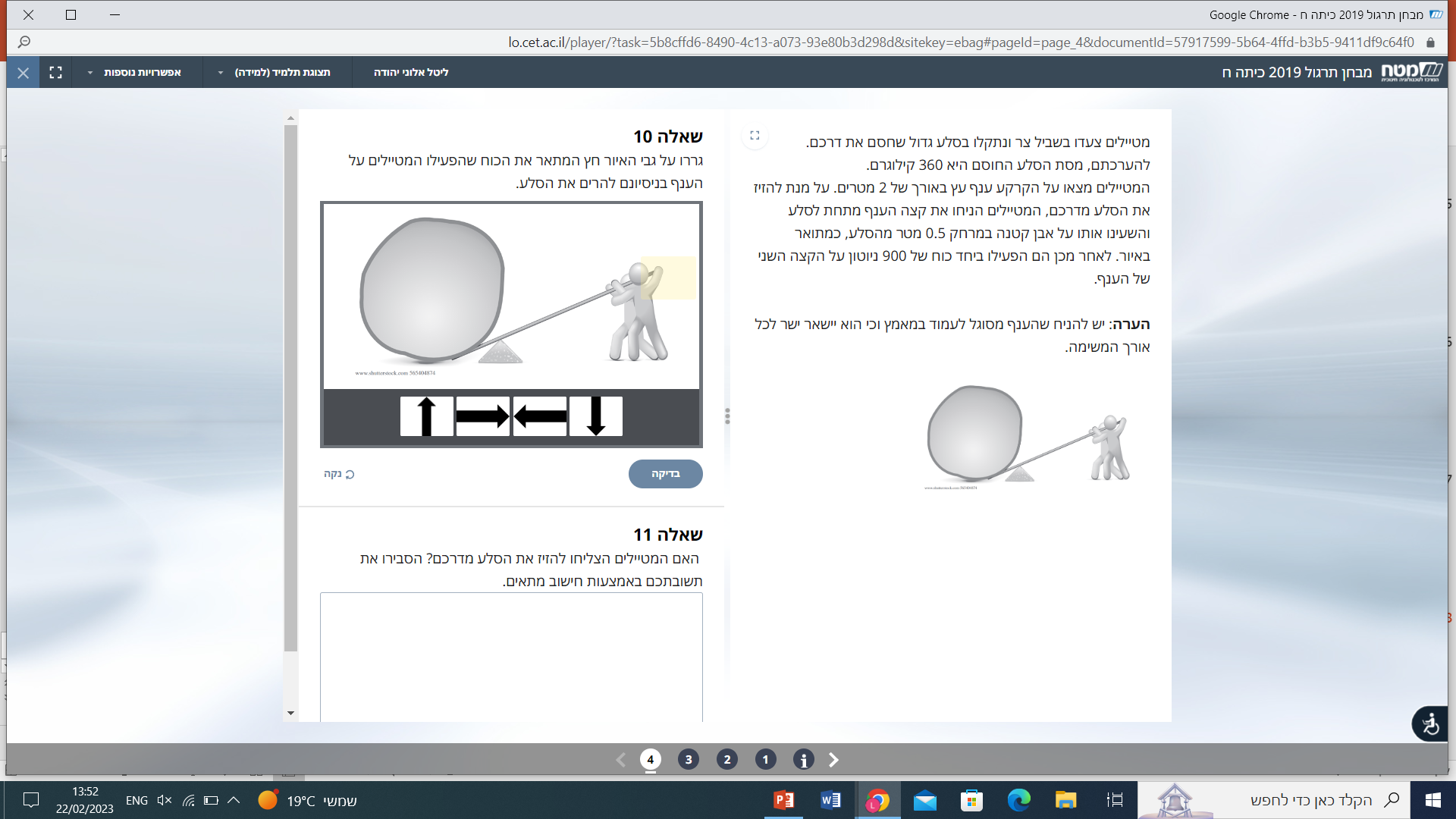 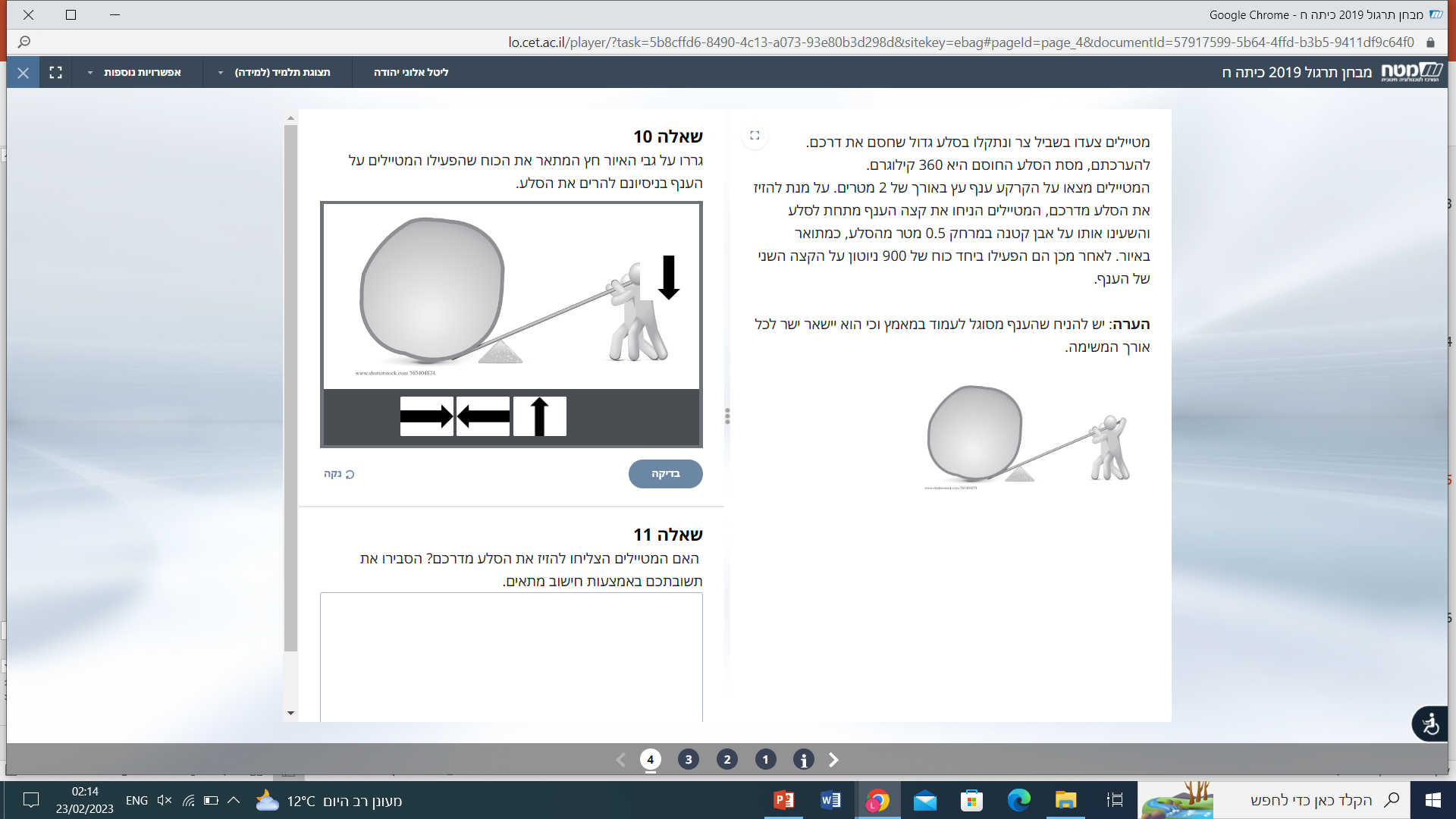 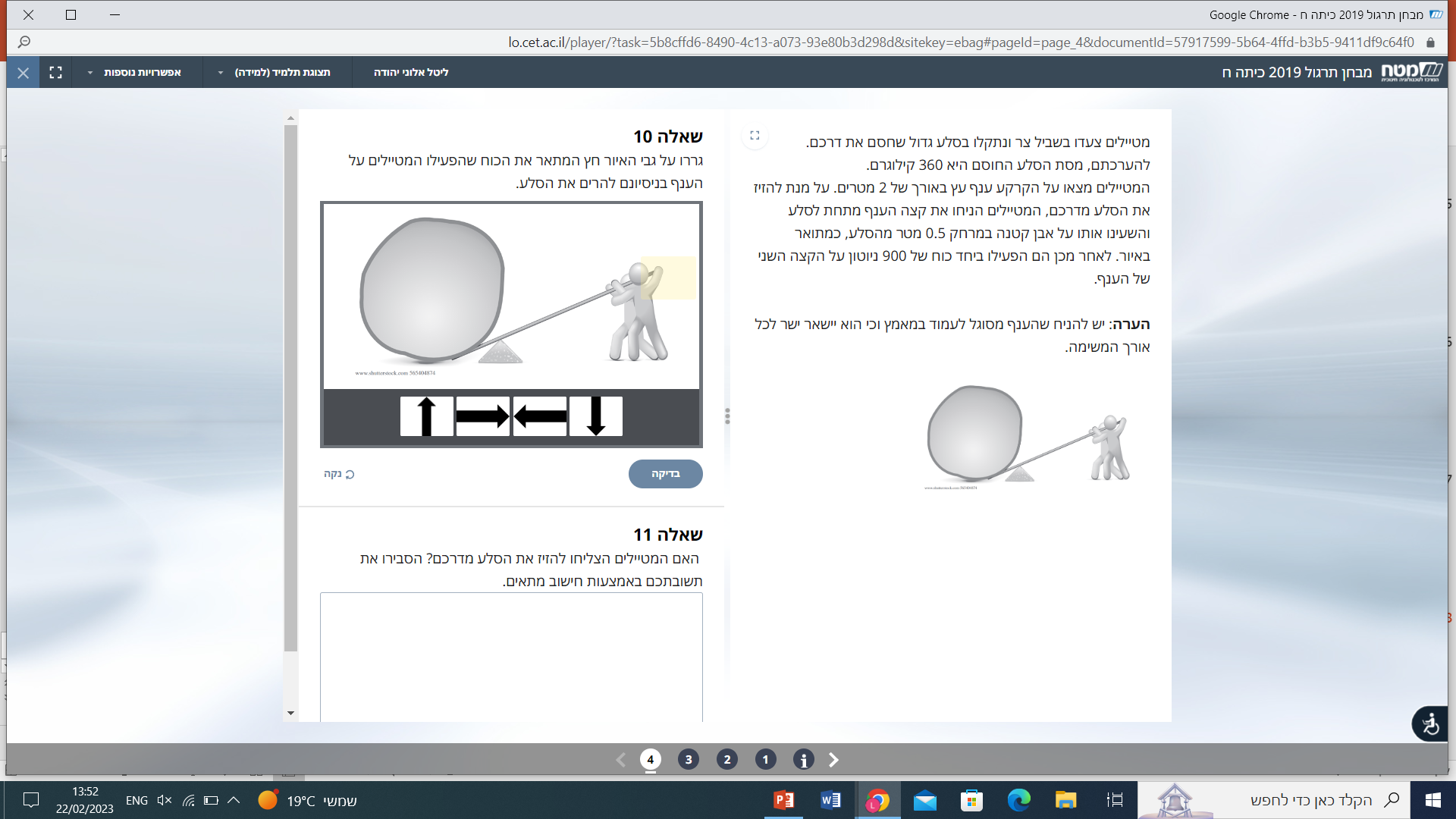 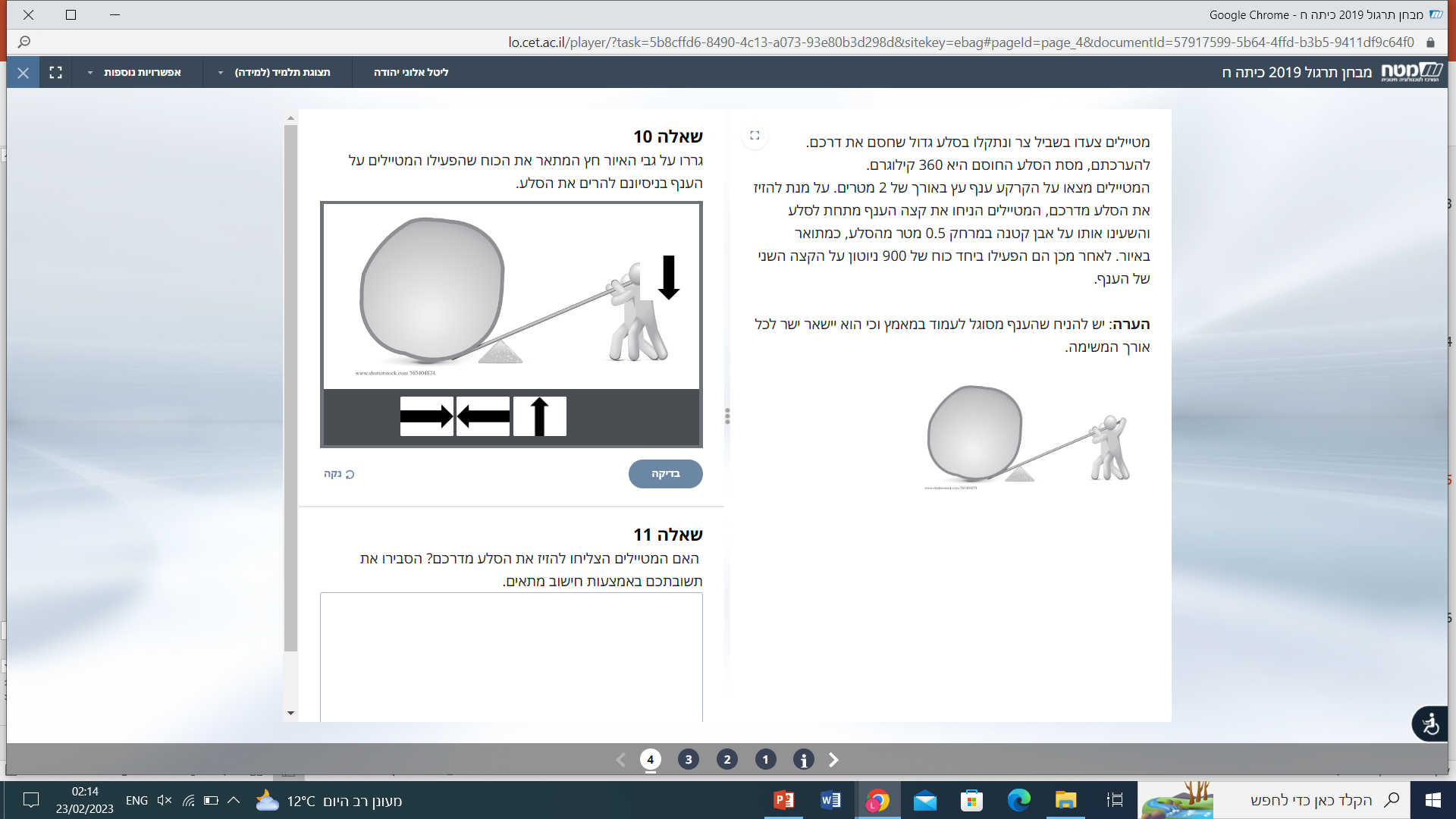 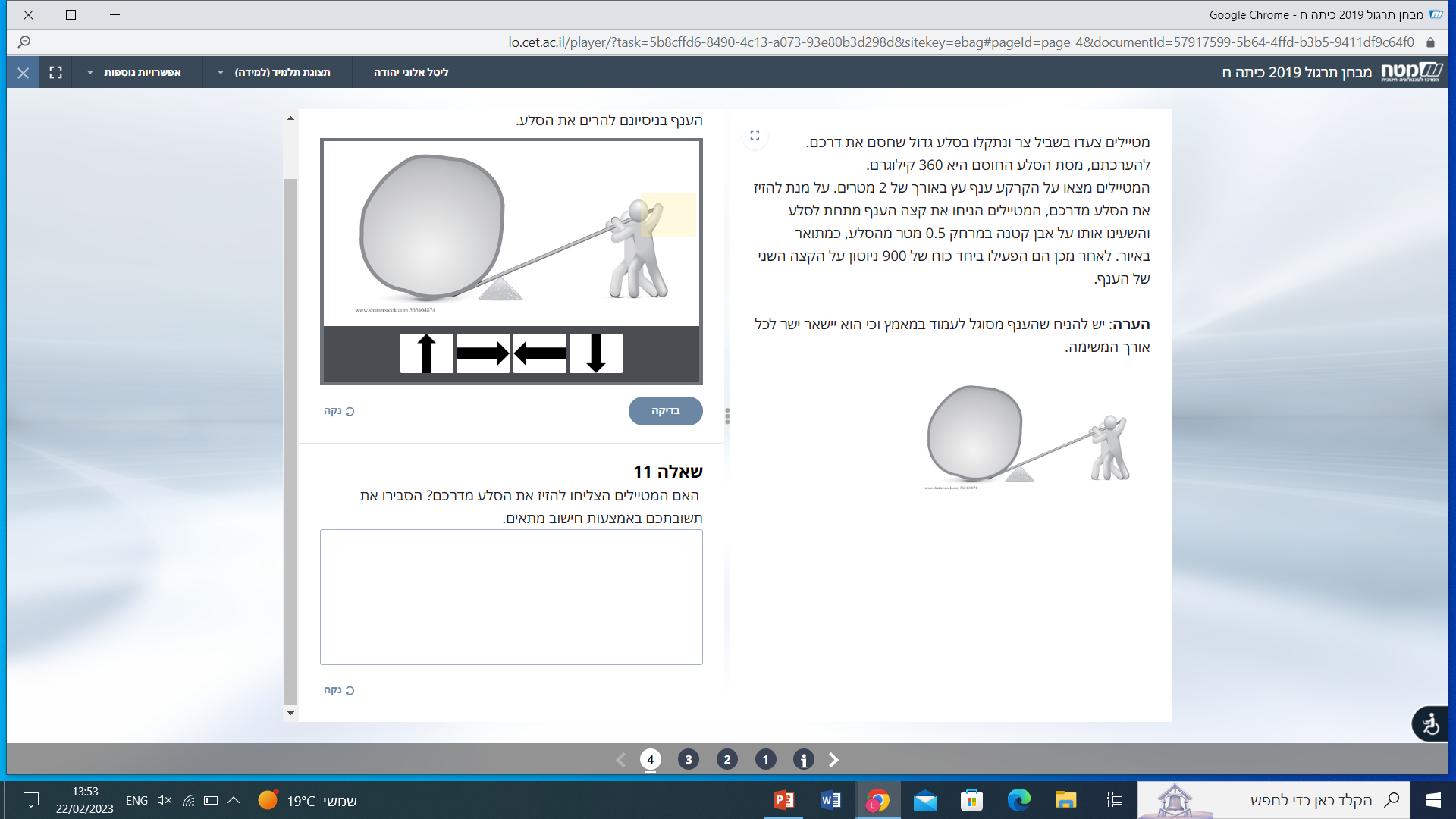 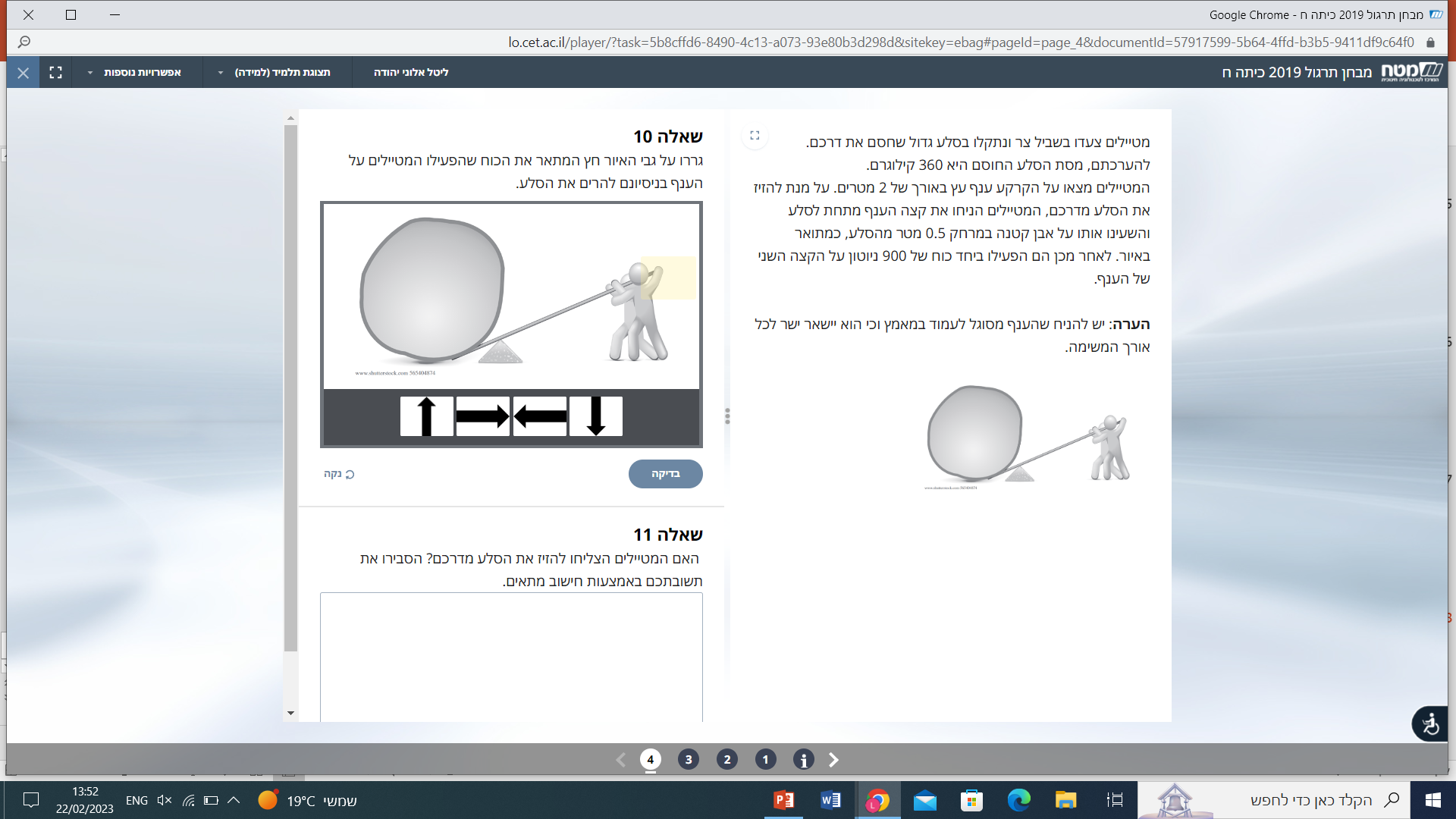 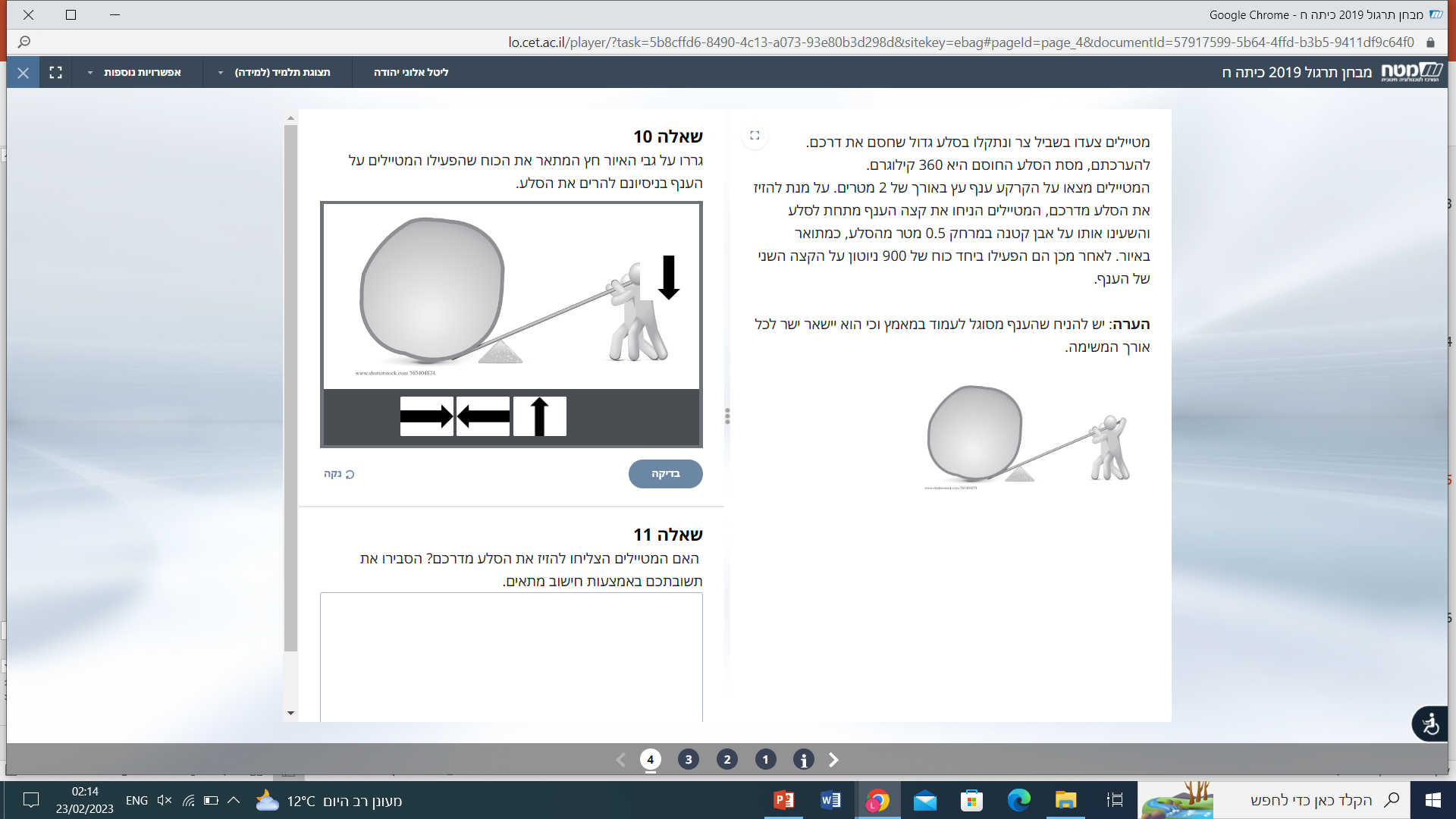 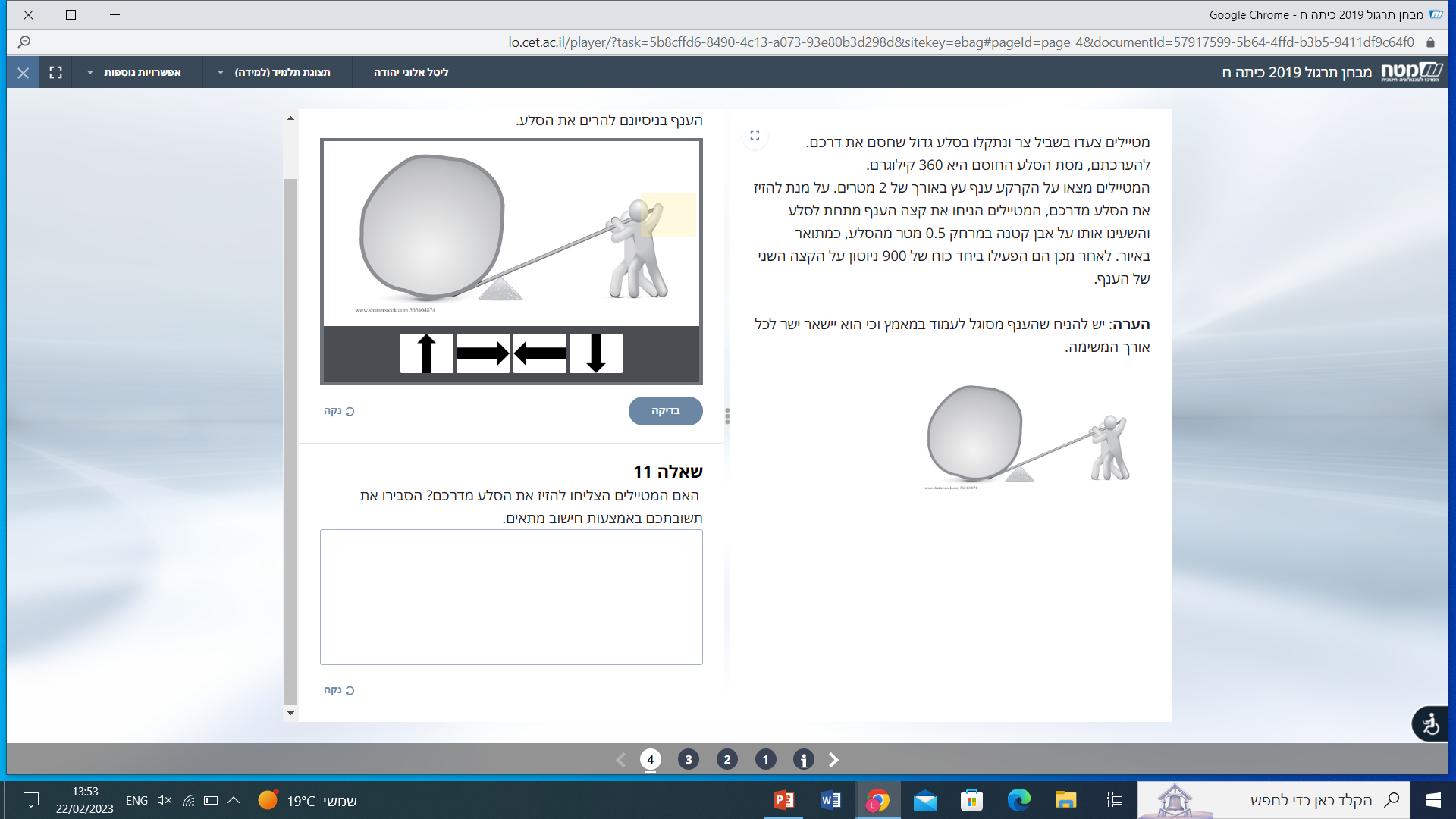 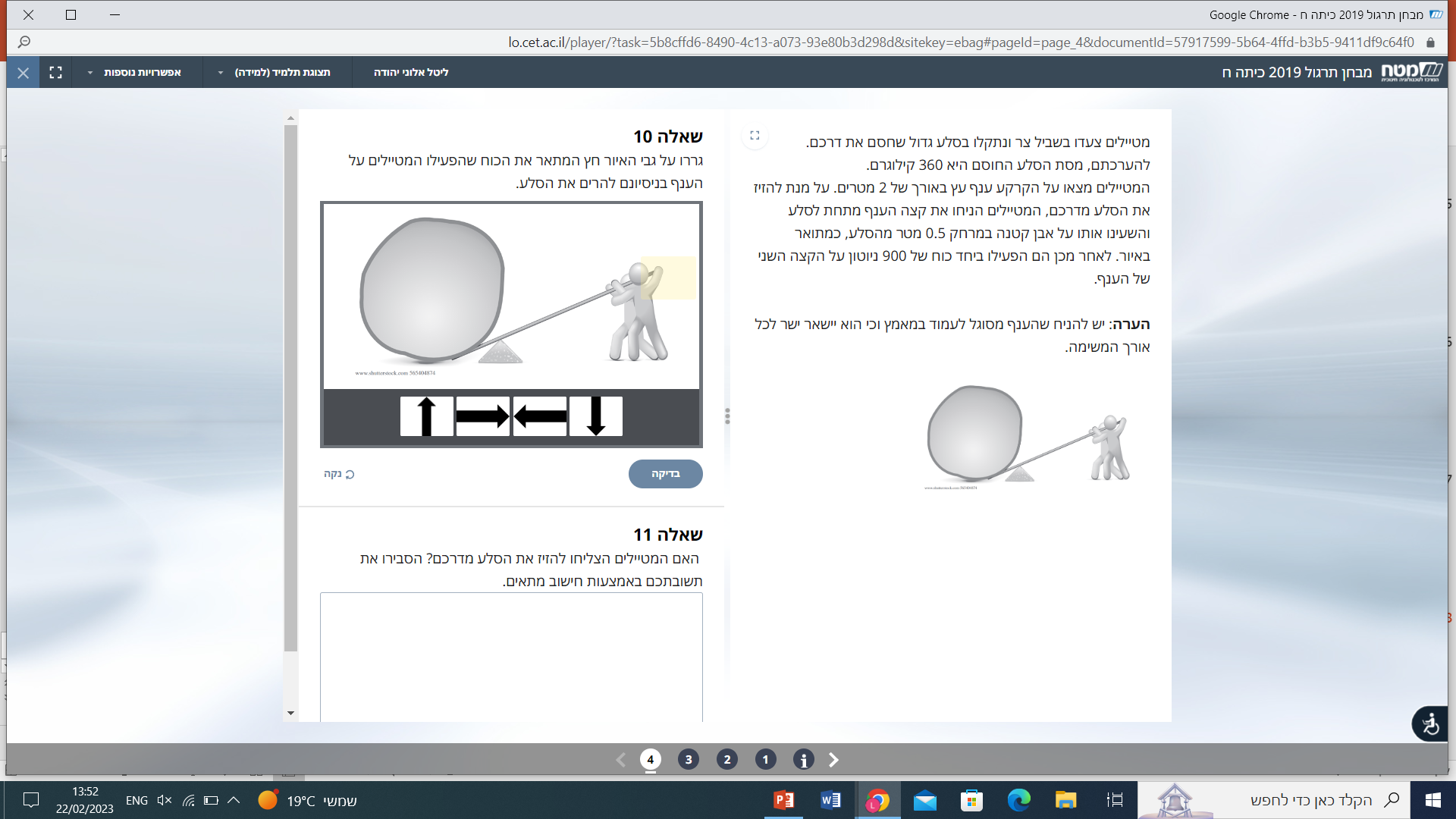 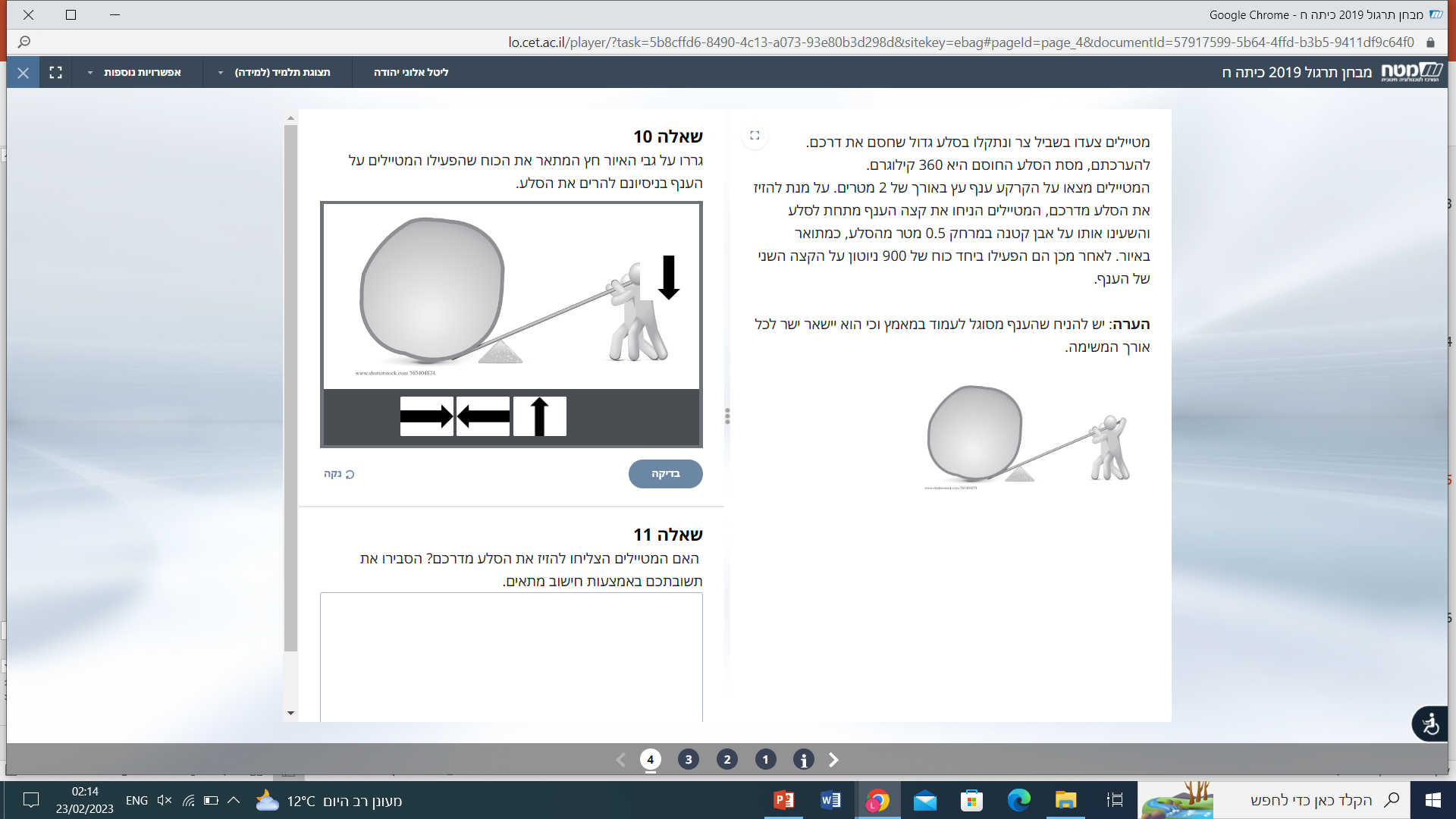 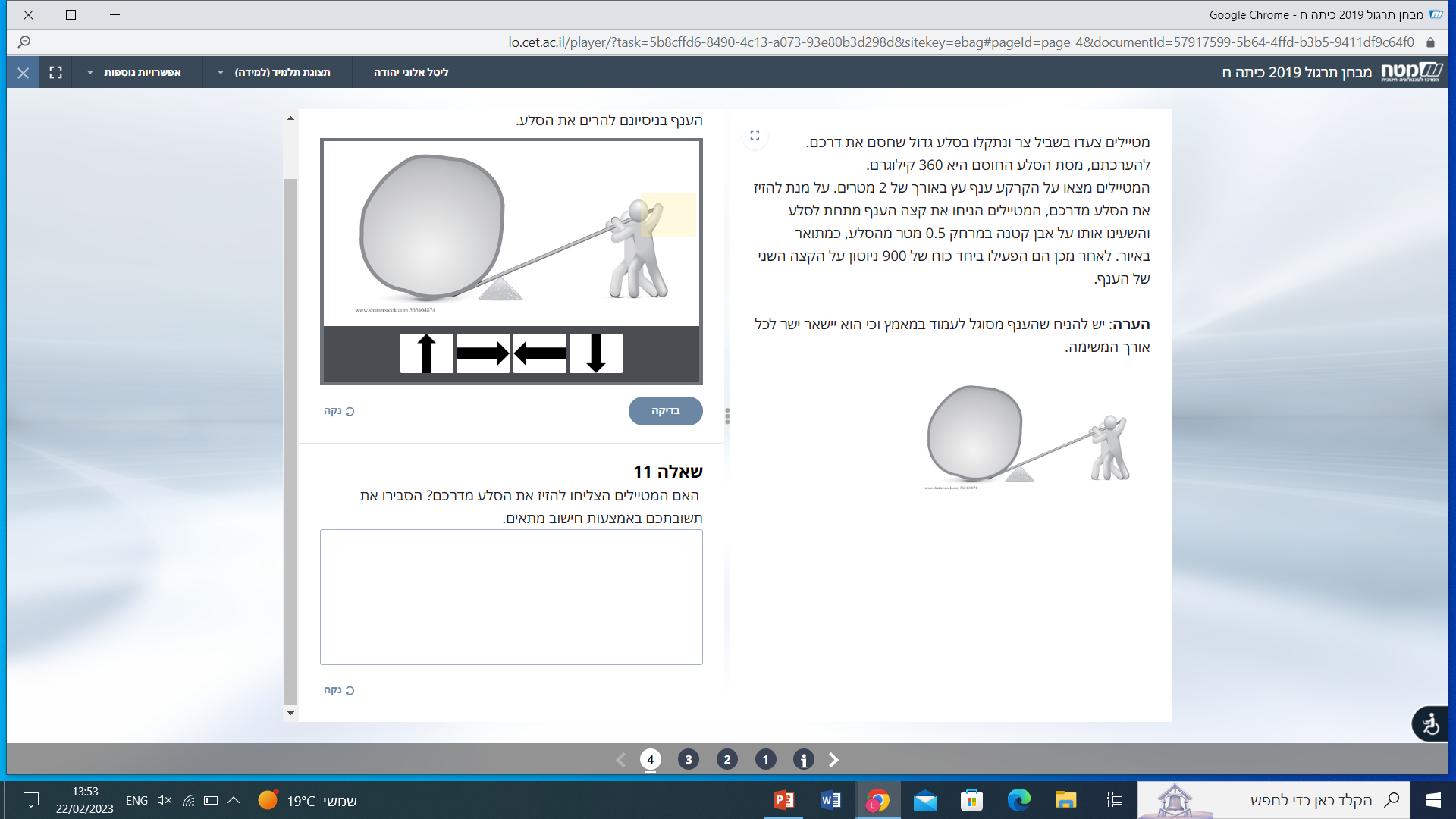 Fg =mg  =>
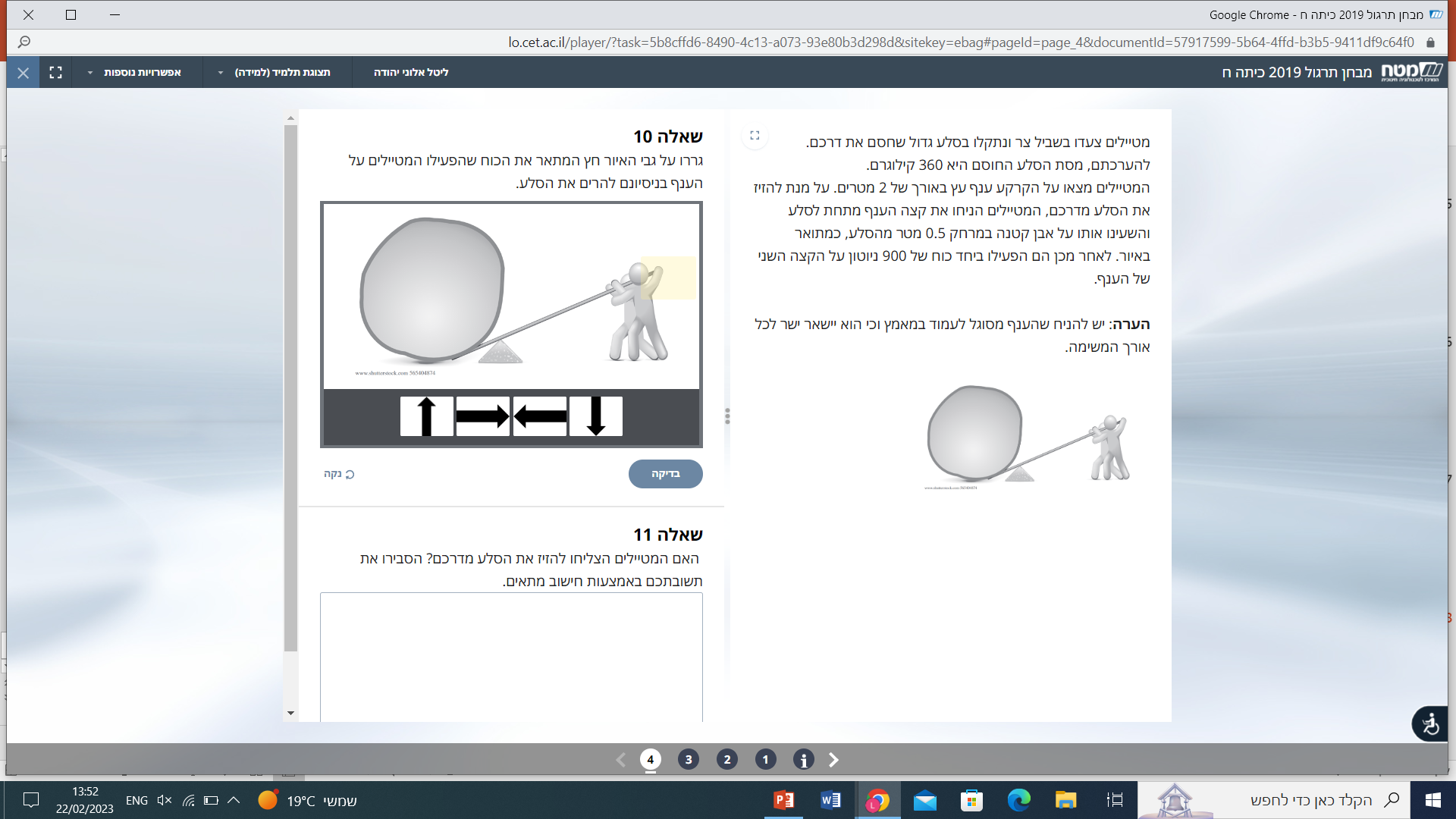 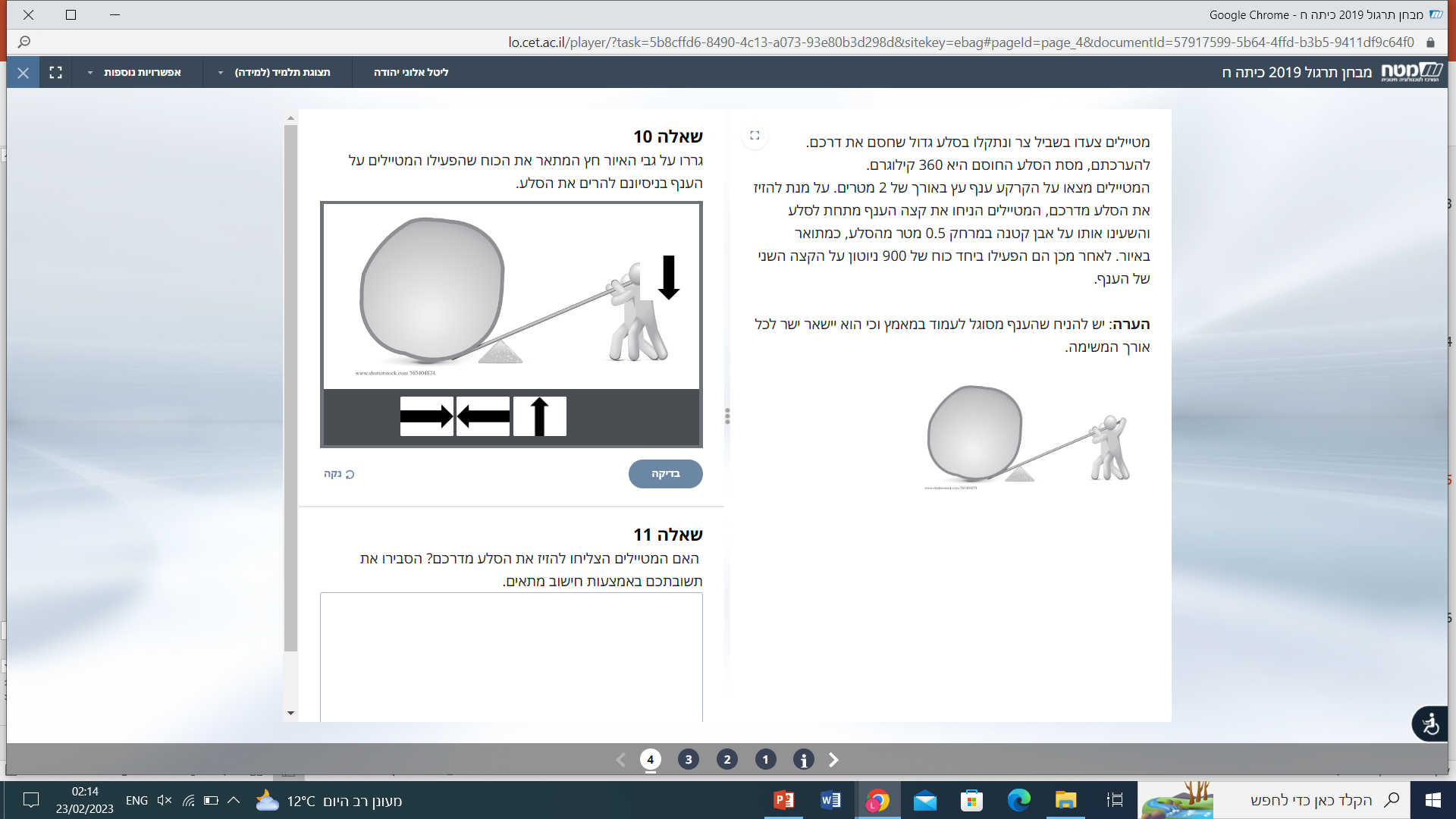 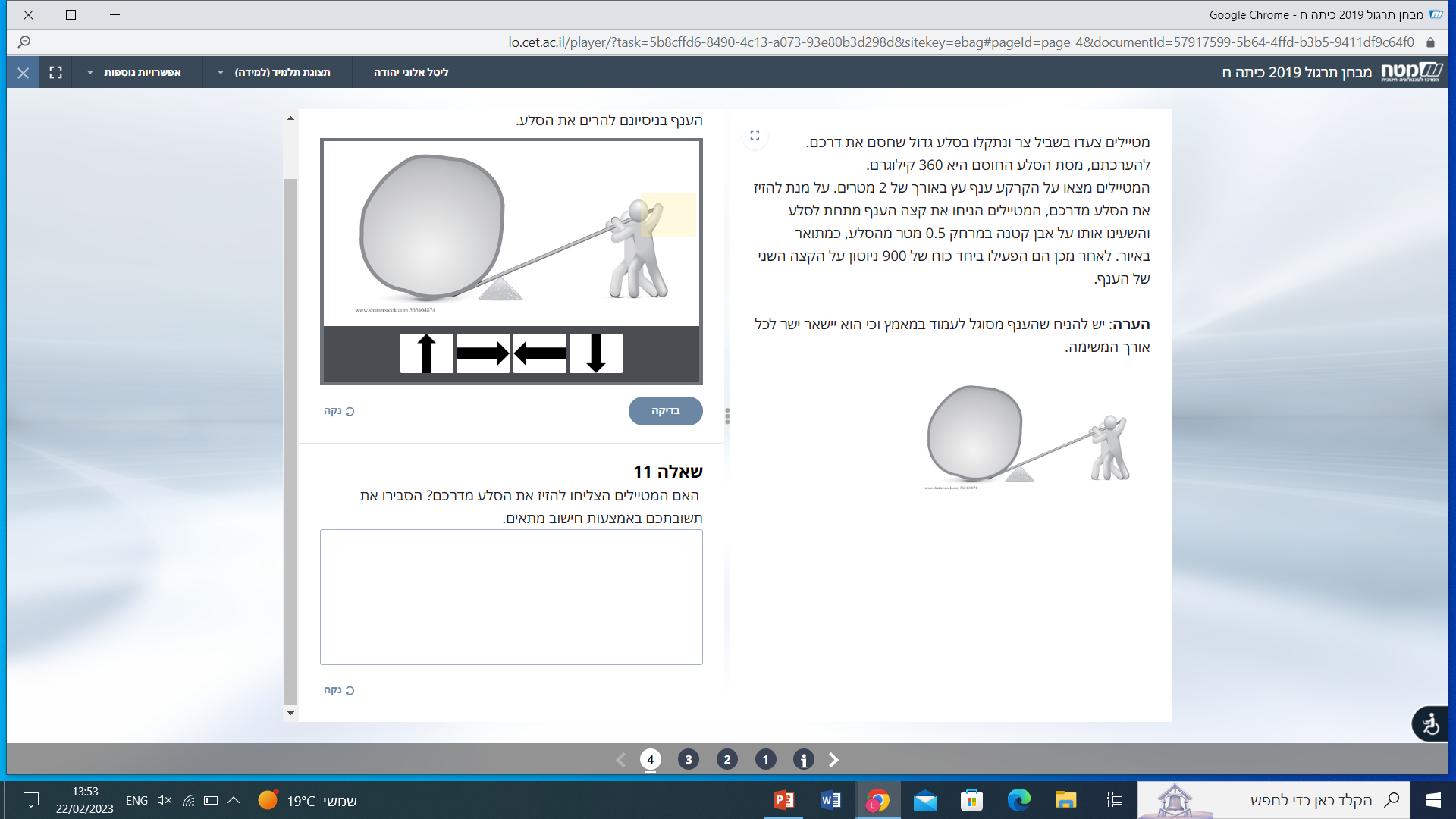 Fg =mg  => Fg =360kg*10N =3600N 
                                           kg
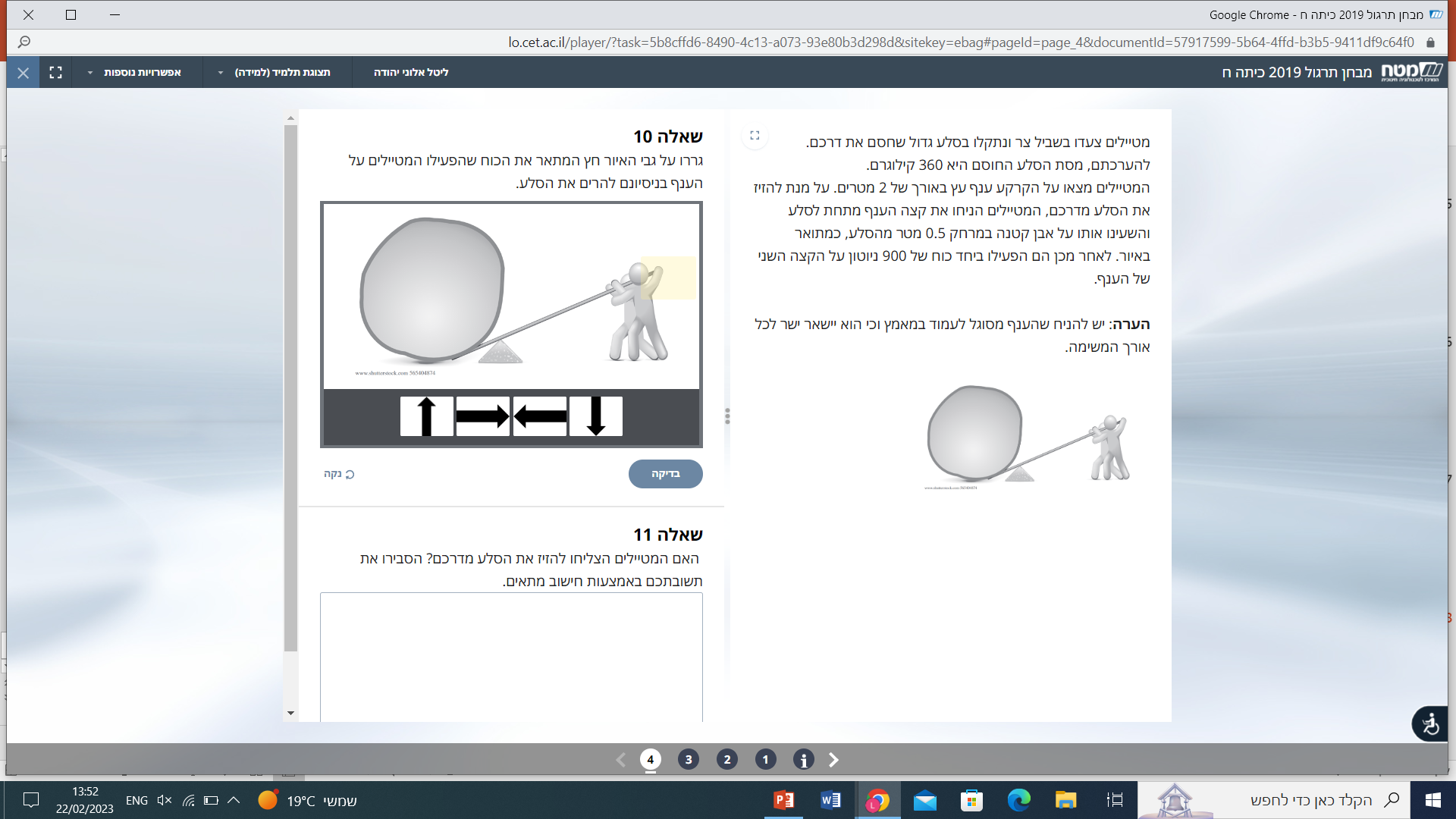 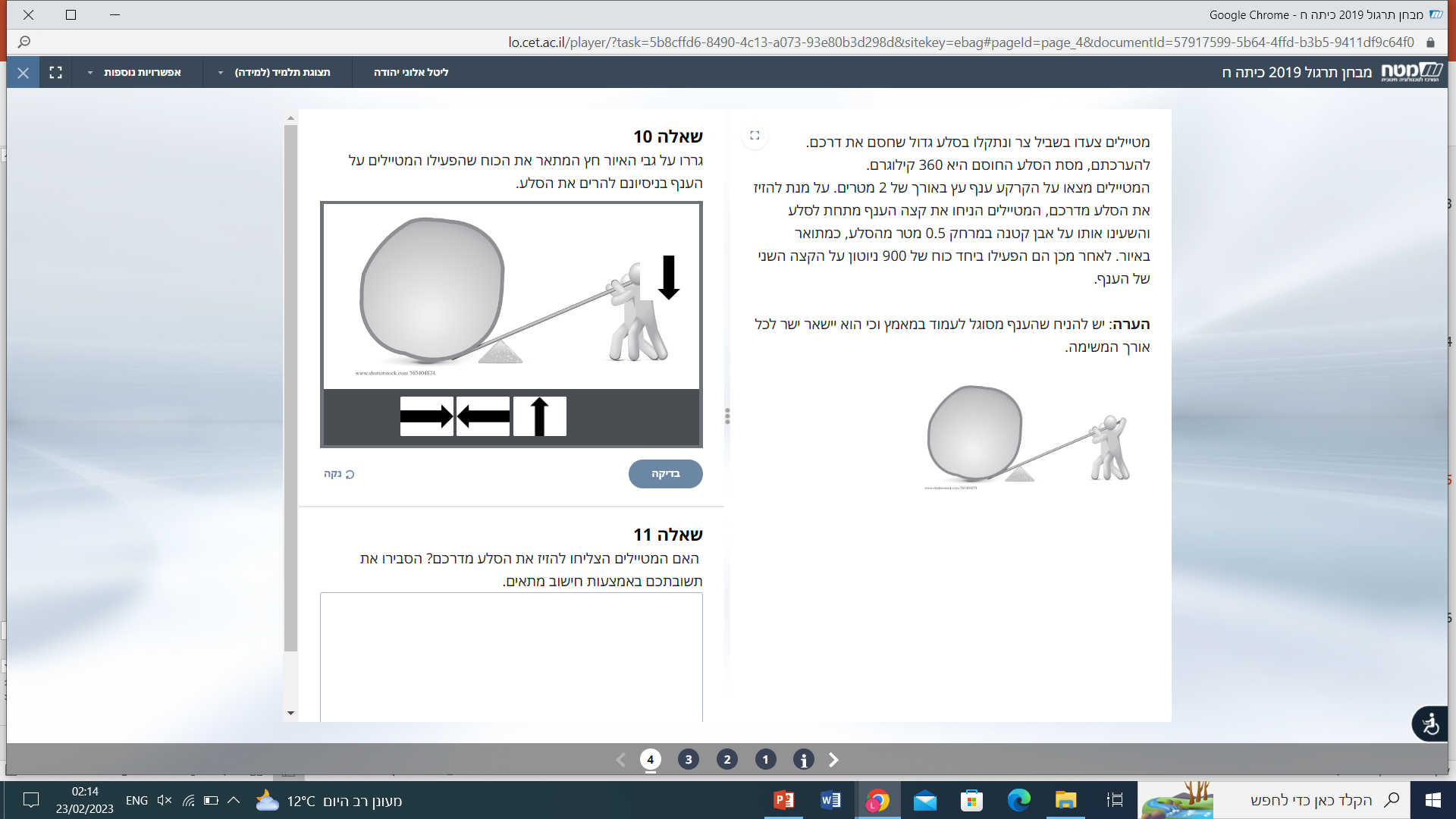 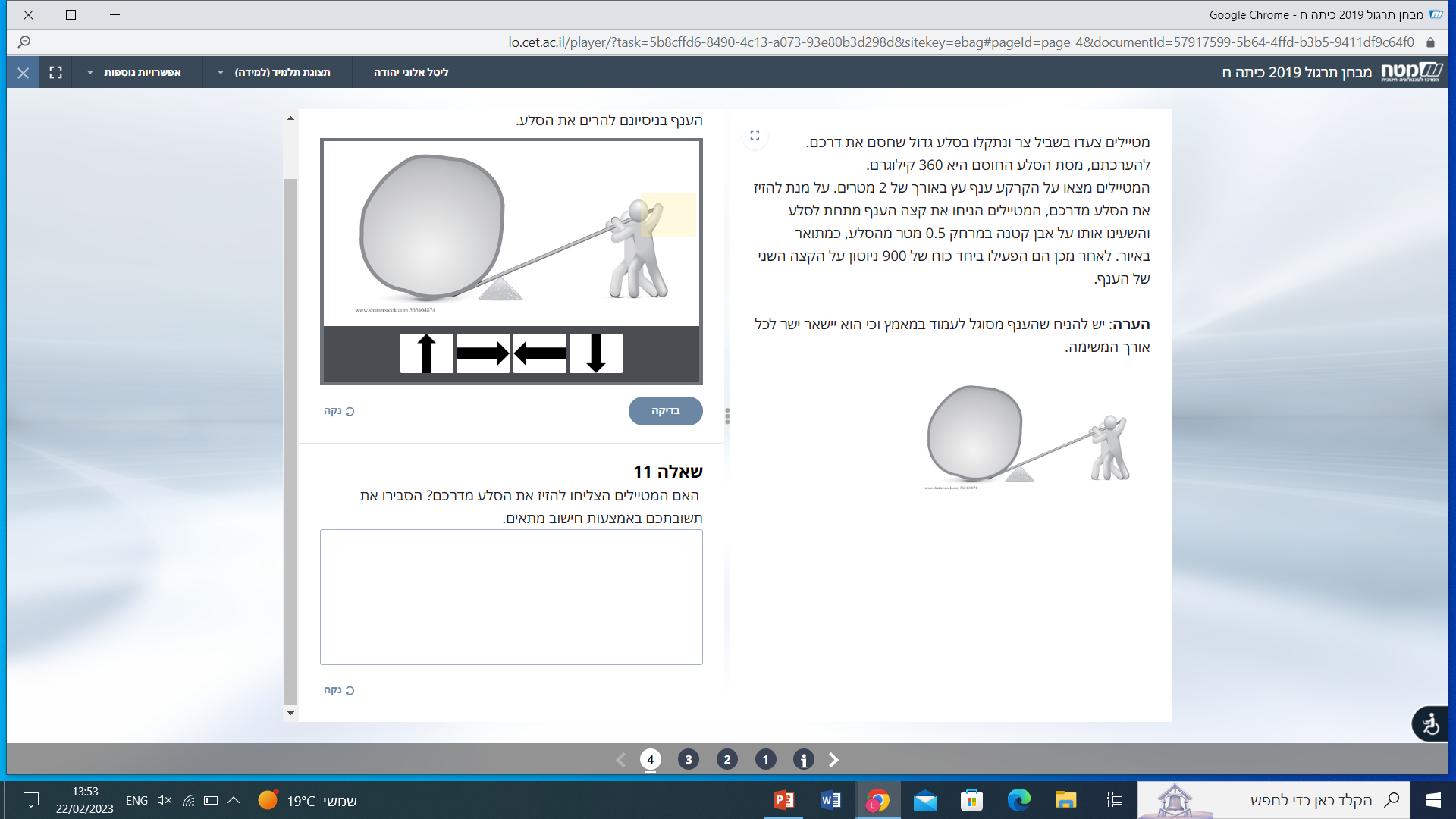 Fg =mg  => Fg =360kg*10N =3600N 
                                           kg
F1d1=F2d2  =>
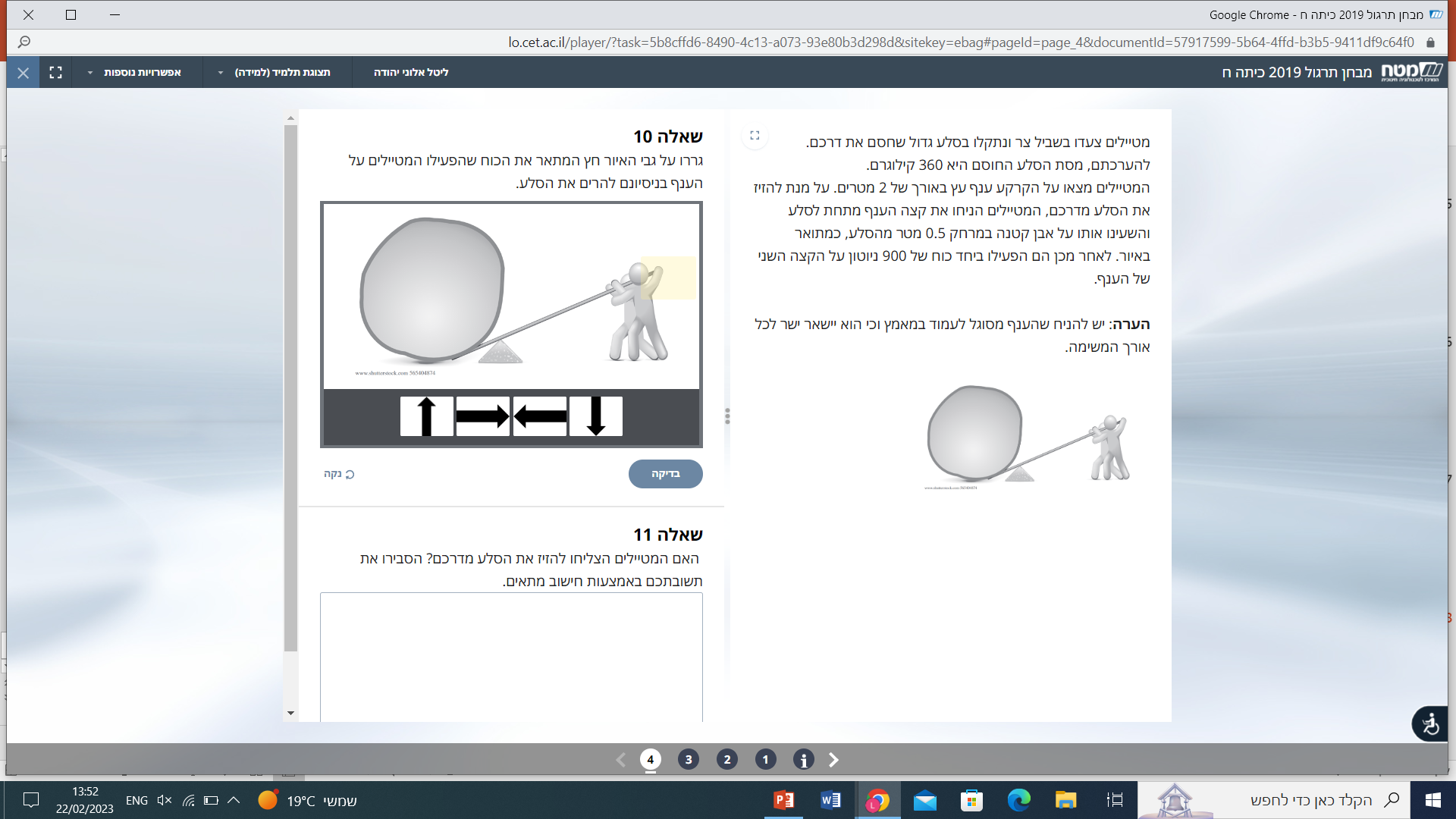 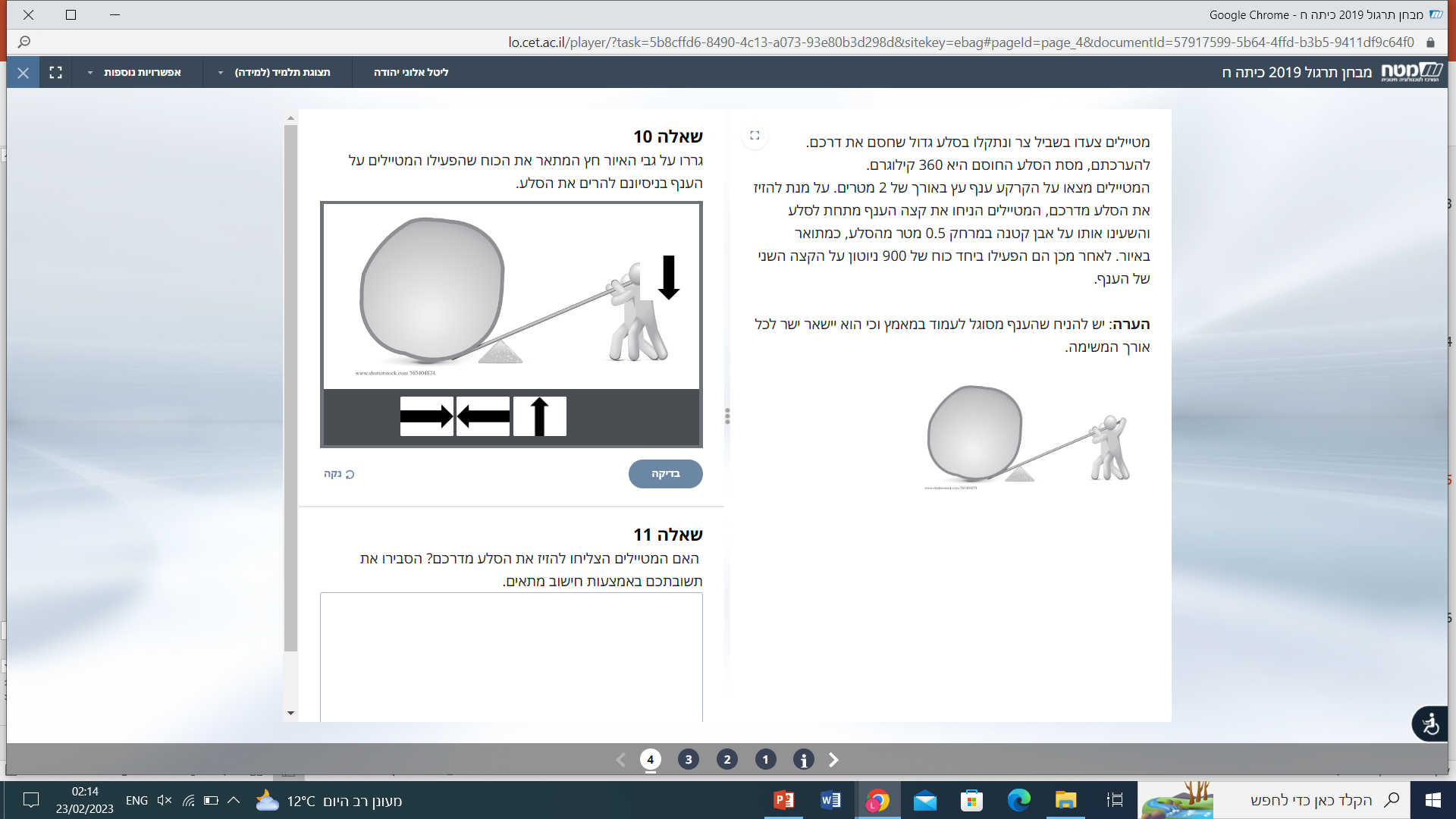 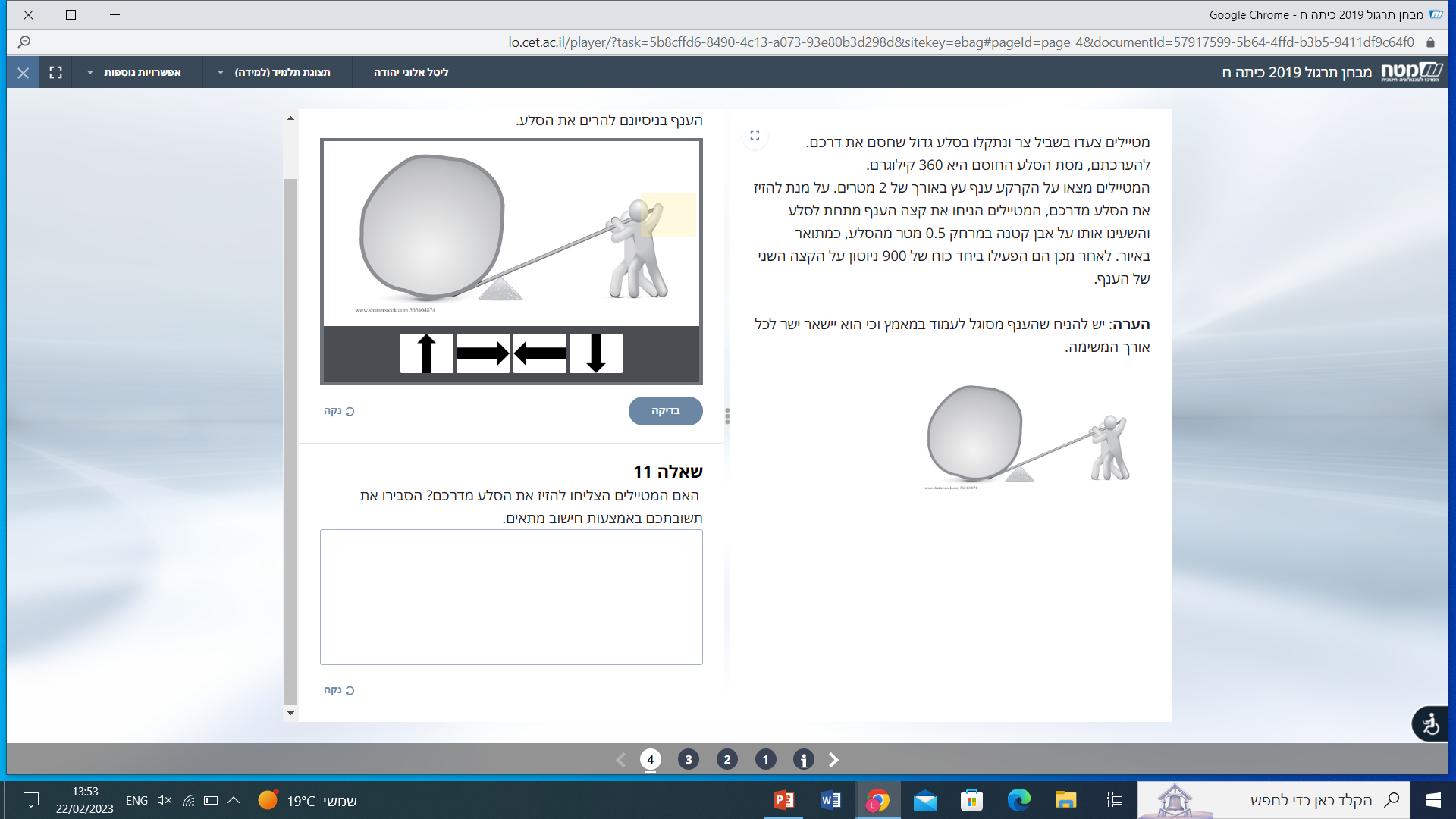 Fg =mg  => Fg =360kg*10N =3600N 
                                           kg
F1d1=F2d2  => F1*1.5m=3600N*0.5m => F1=1200N
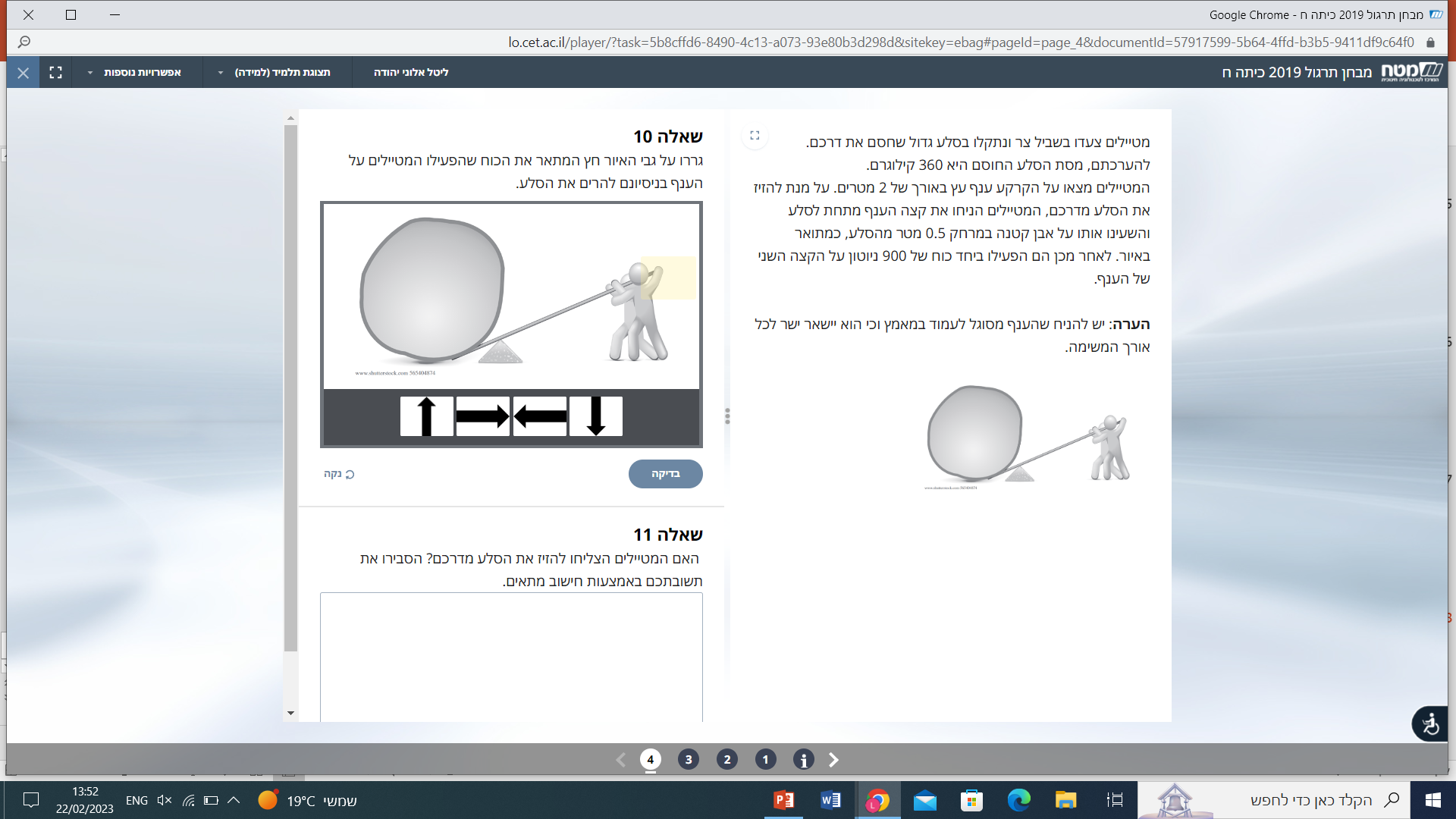 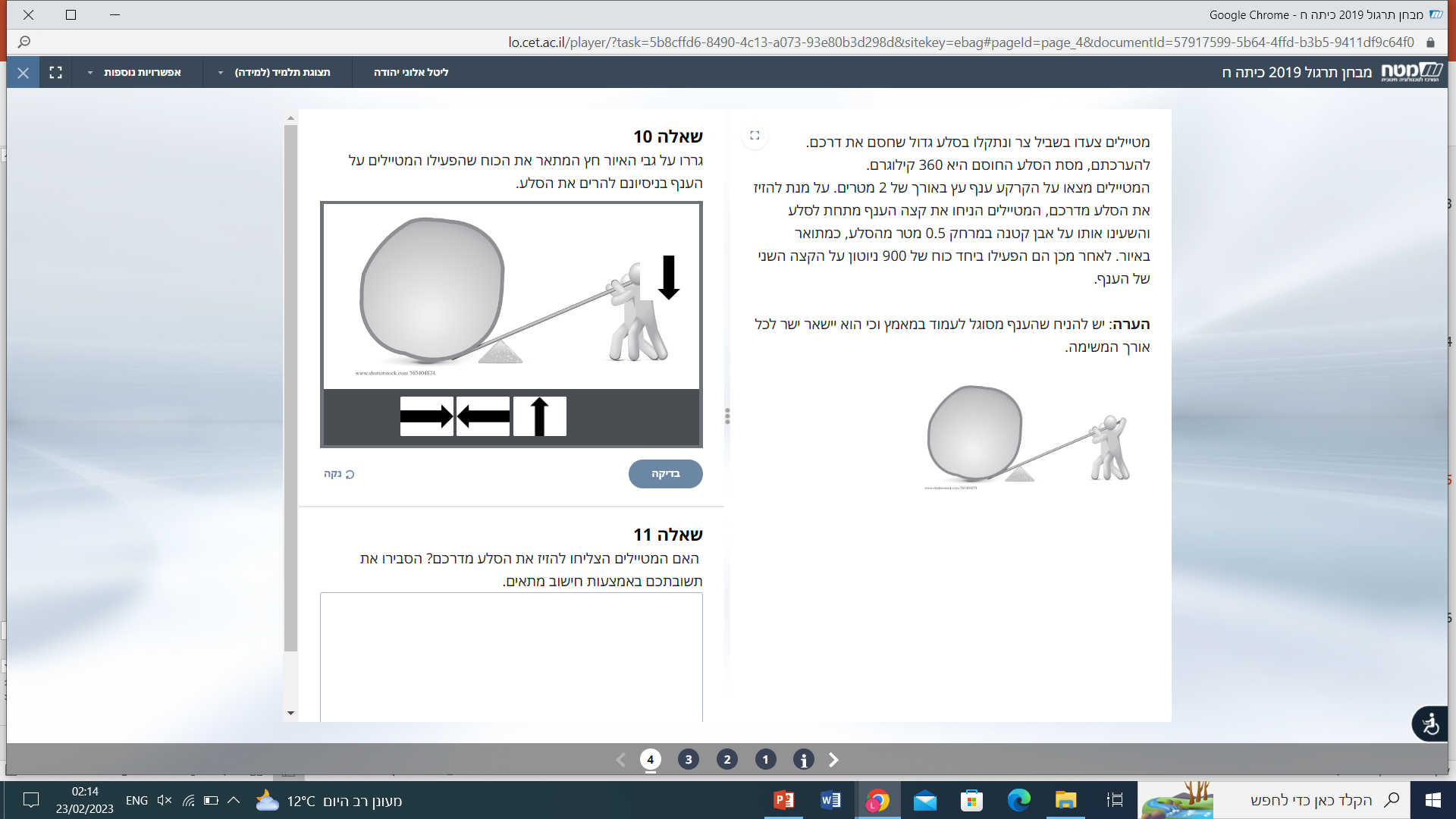 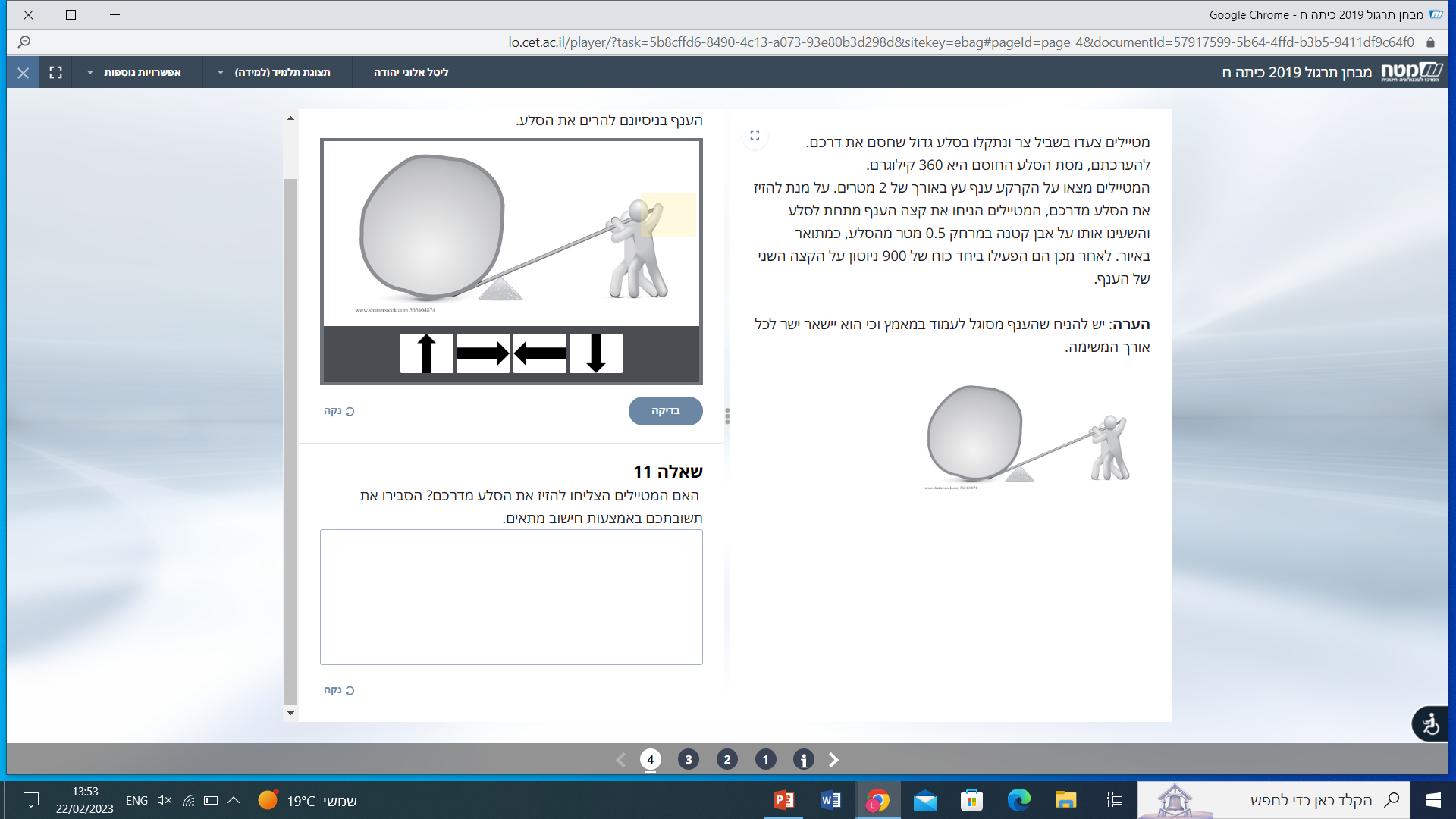 Fg =mg  => Fg =360kg*10N =3600N 
                                           kg
F1d1=F2d2  => F1*1.5m=3600N*0.5m => F1=1200N
                                                                      צריך כוח של 1200N.   1200N>900N
הכוח לא מספיק.